استراتژي مداخله در محدوده‌ي بافت فرسوده‌ی

 همت‌آباد اصفهان
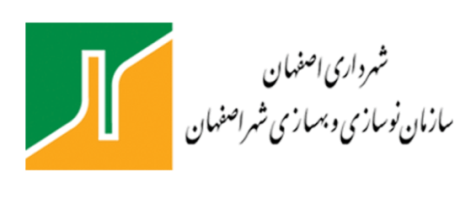 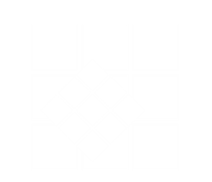 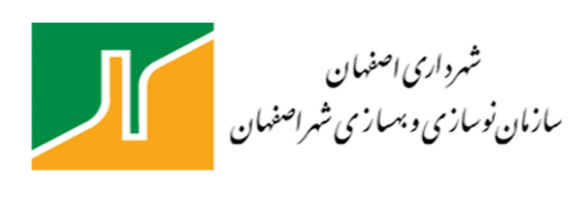 وزارت مسکن و شهر سازی
شرکت مادر تخصصی عمران و بهسازی شهری ایران
بهار  1389
مراحل معرفي طرح
طرح ساماندهي بافت فرسوده‌ي شهر اصفها‌ن
مراحل معرفي طرح :
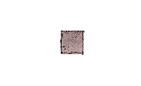 معرفي محدوده و ارتباط با محدوده‌هاي پيرامون
بخش اول
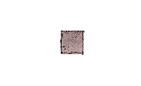 بررسي و تحليل وضع موجود
بخش دوم
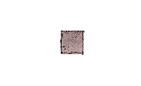 بررسي و تحليل سازمان فضايي پيشنهادي طرح تفصيلي
بخش سوم
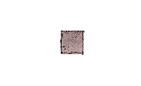 ارايه‌ي پيشنهاد طرح نوسازي بافت فرسوده
بخش چهارم
بخش اول
معرفي محدوده و ارتباط با محدوده‌هاي پيرامون
معرفي محدوده و ارتباط با محدوده‌هاي پيرامون
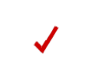 موقعيت محدوده در گونه‌هاي بافت فرسوده :
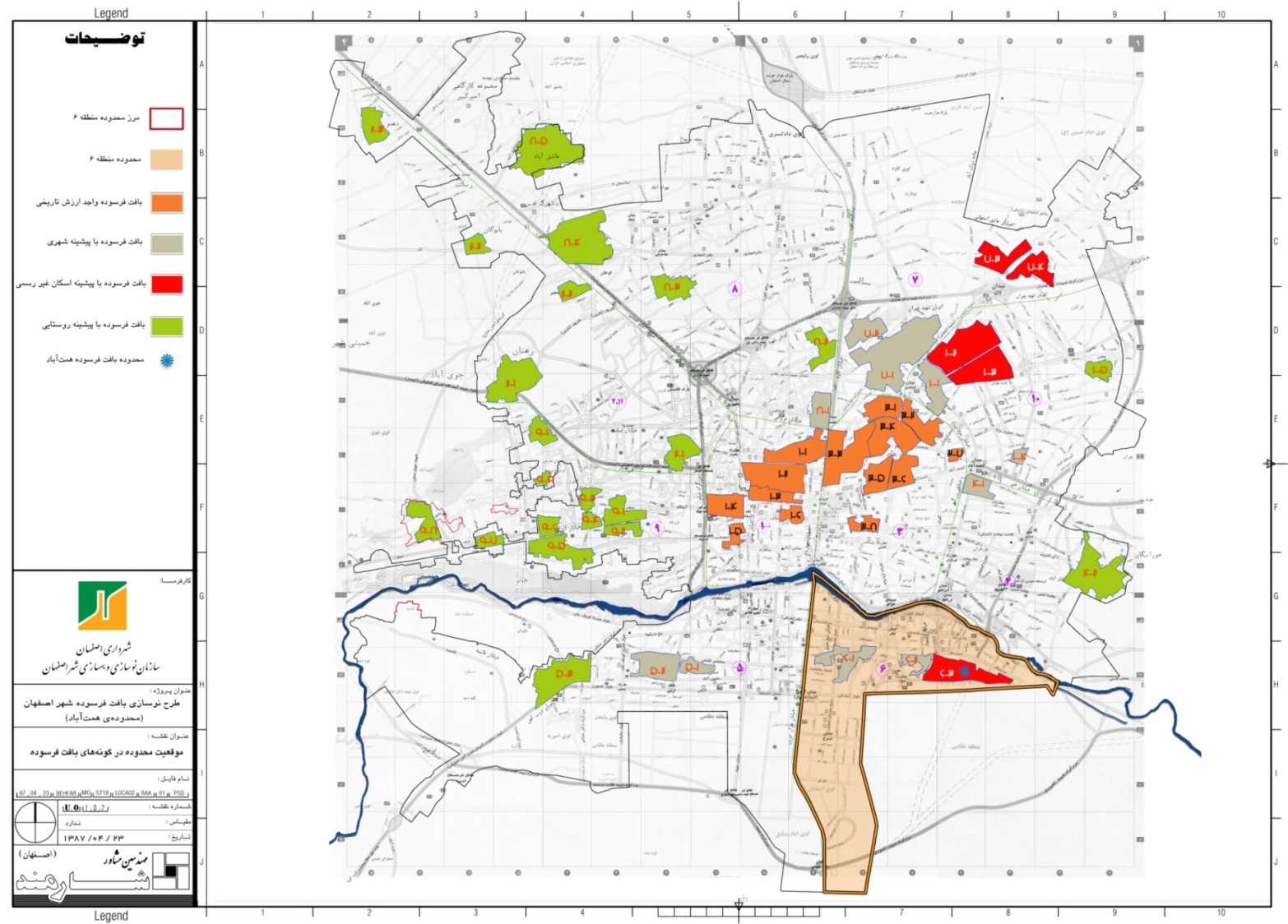 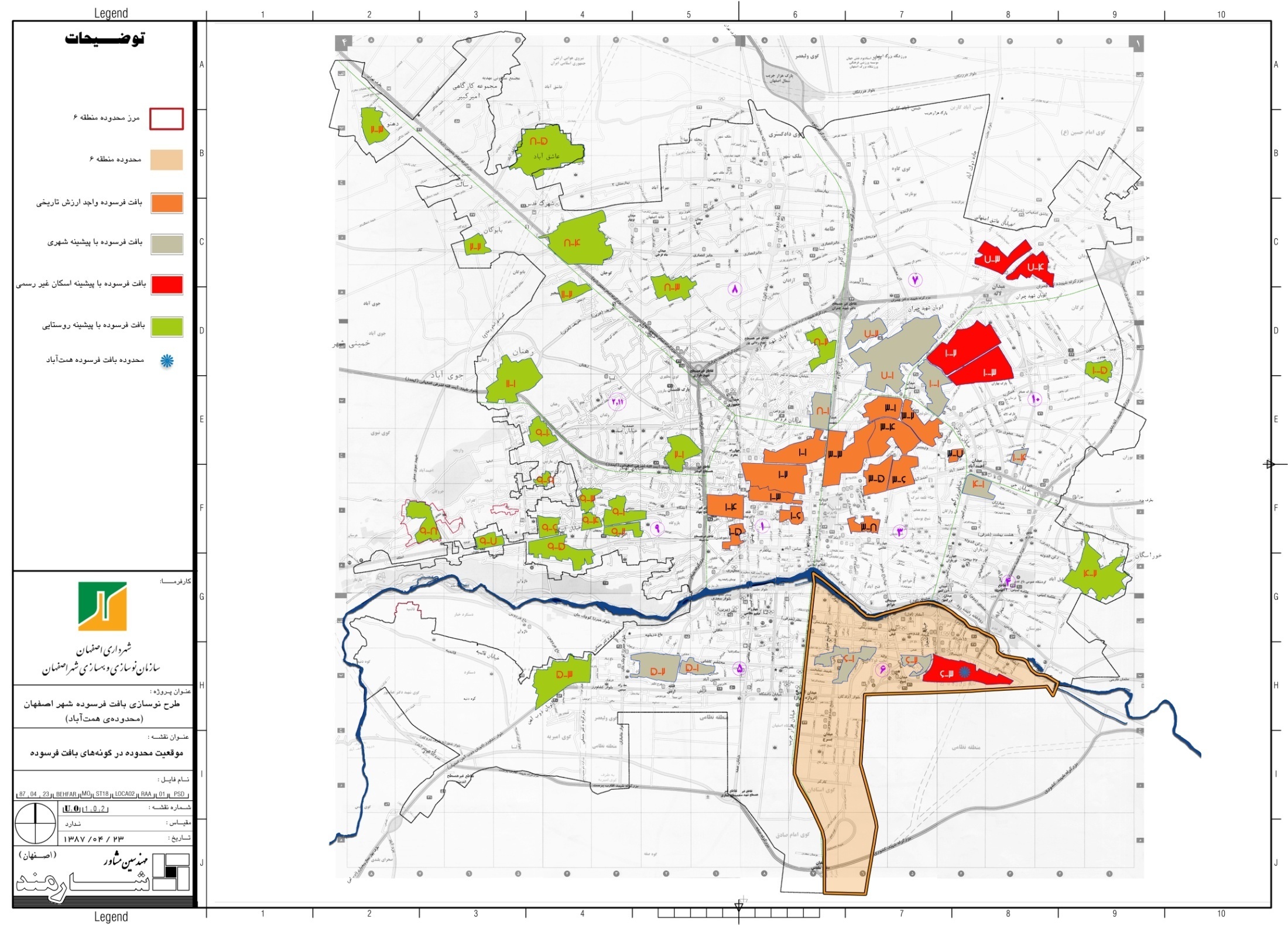 معرفي محدوده و ارتباط با محدوده‌هاي پيرامون
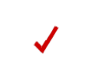 معرفي محدوده‌ي همت آباد :
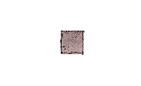 بافت فرسوده‌ي همت‌آباد از گونه‌ي بافت فرسوده با پيشينه‌ي اسكان غيررسمي
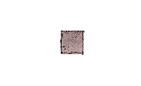 مساحت محدوده‌ي موردمطالعه 80/3 هكتار
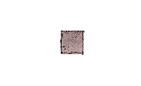 مساحت محدوده‌ي بافت فرسوده 62/4 هكتار ، معادل 27/5 درصد از مساحت منطقه 6 و 2/98درصد از مساحت كل بافت فرسوده‌ي شهر اصفهان
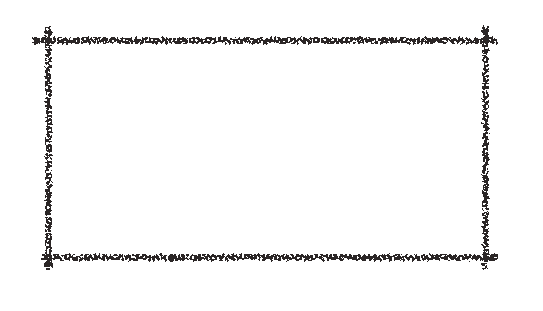 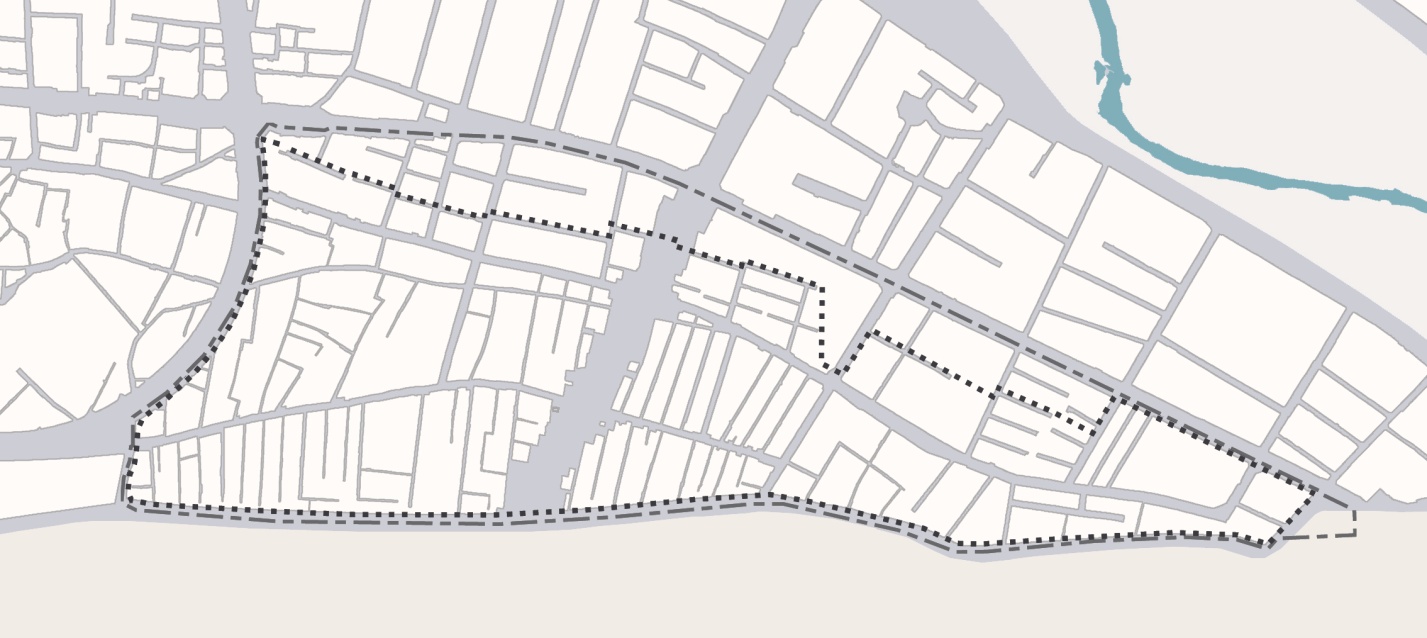 محد‌وده‌‌‌ي مورد مطالعه
محد‌وده‌‌‌ي بافت فرسوده
اراضي نظامي
معرفي محدوده و ارتباط با محدوده‌هاي پيرامون
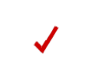 موقعيت محدوده نسبت به شريان‌هاي اطراف :
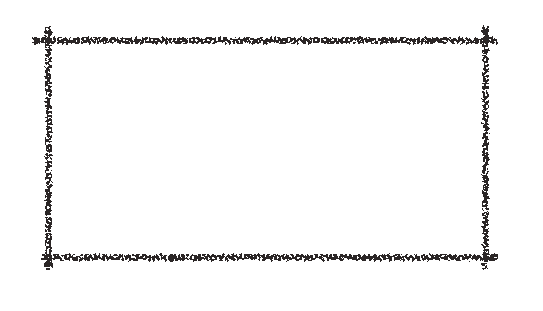 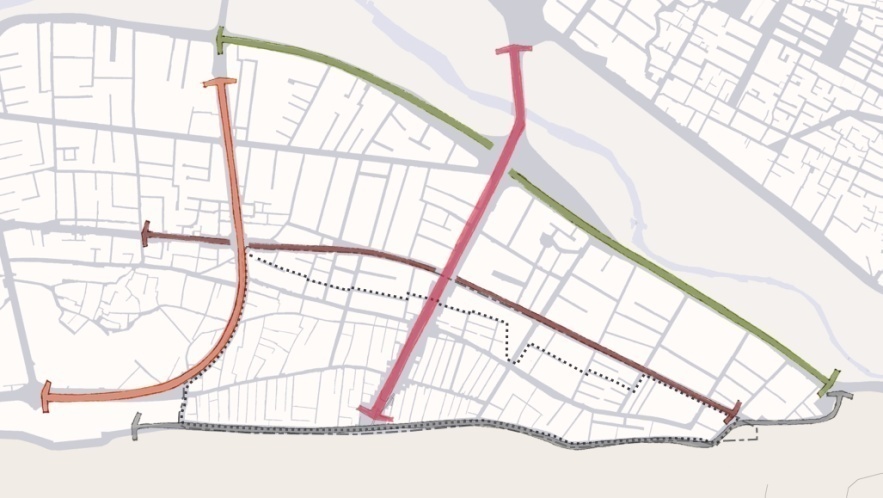 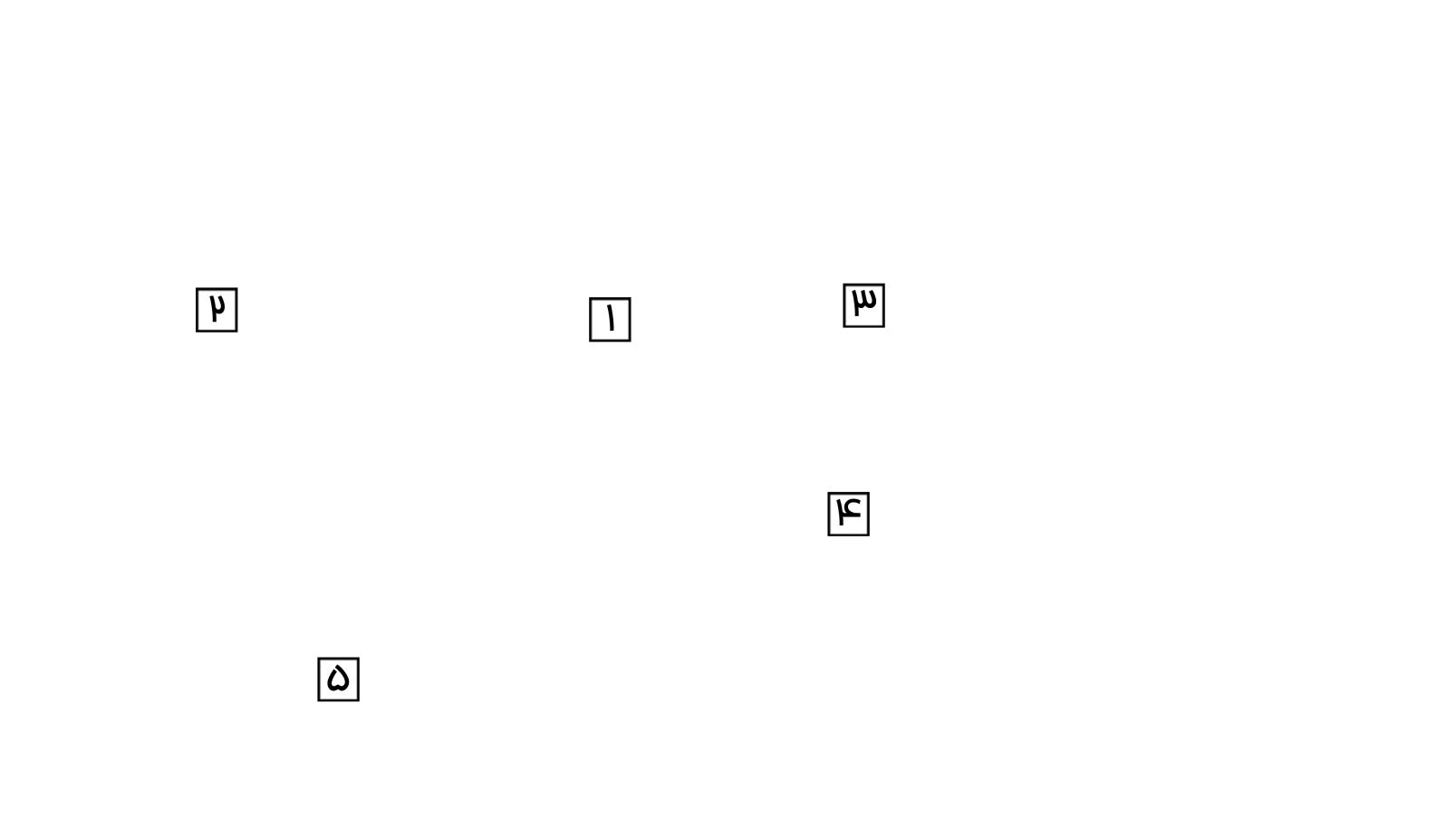 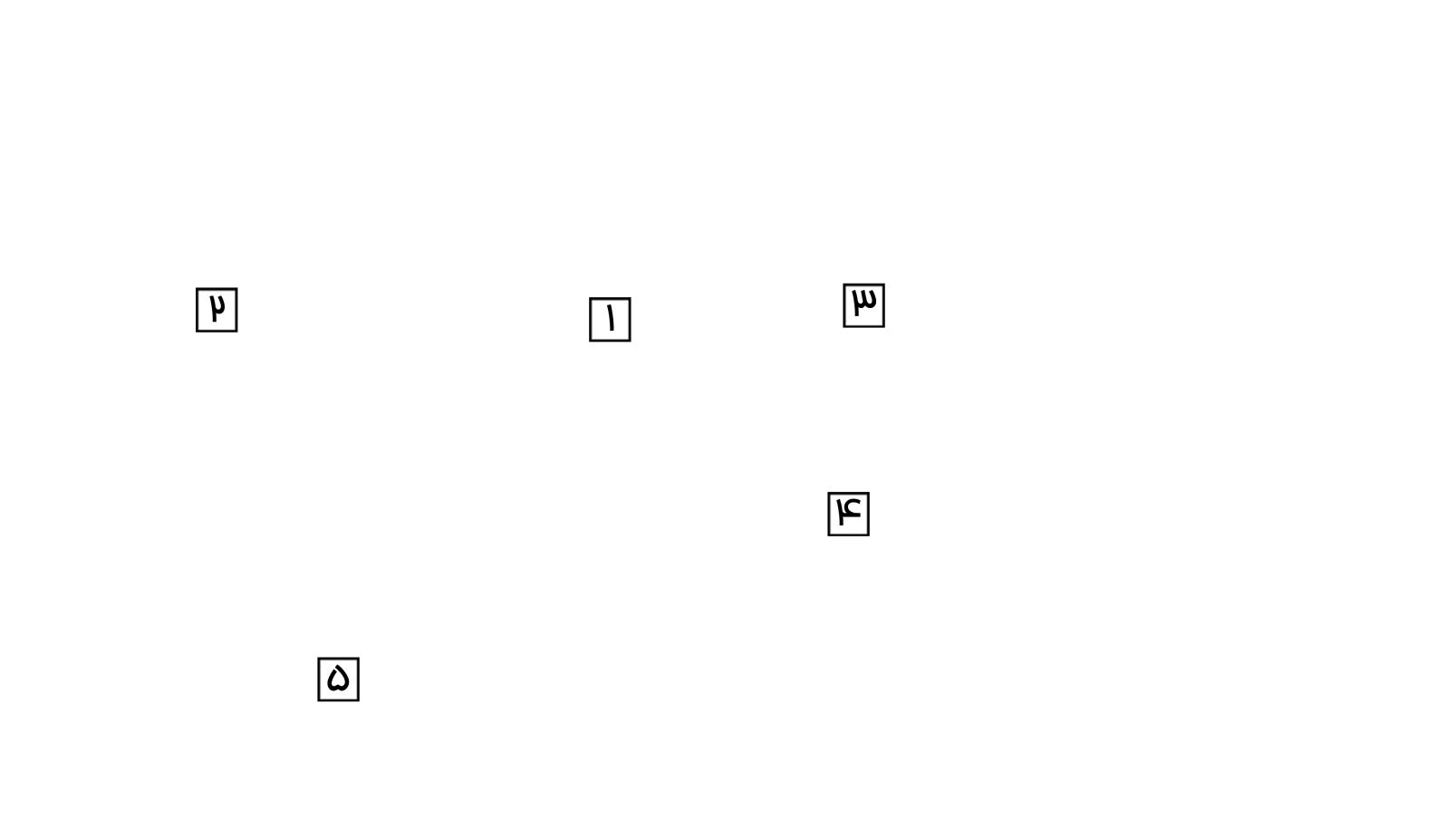 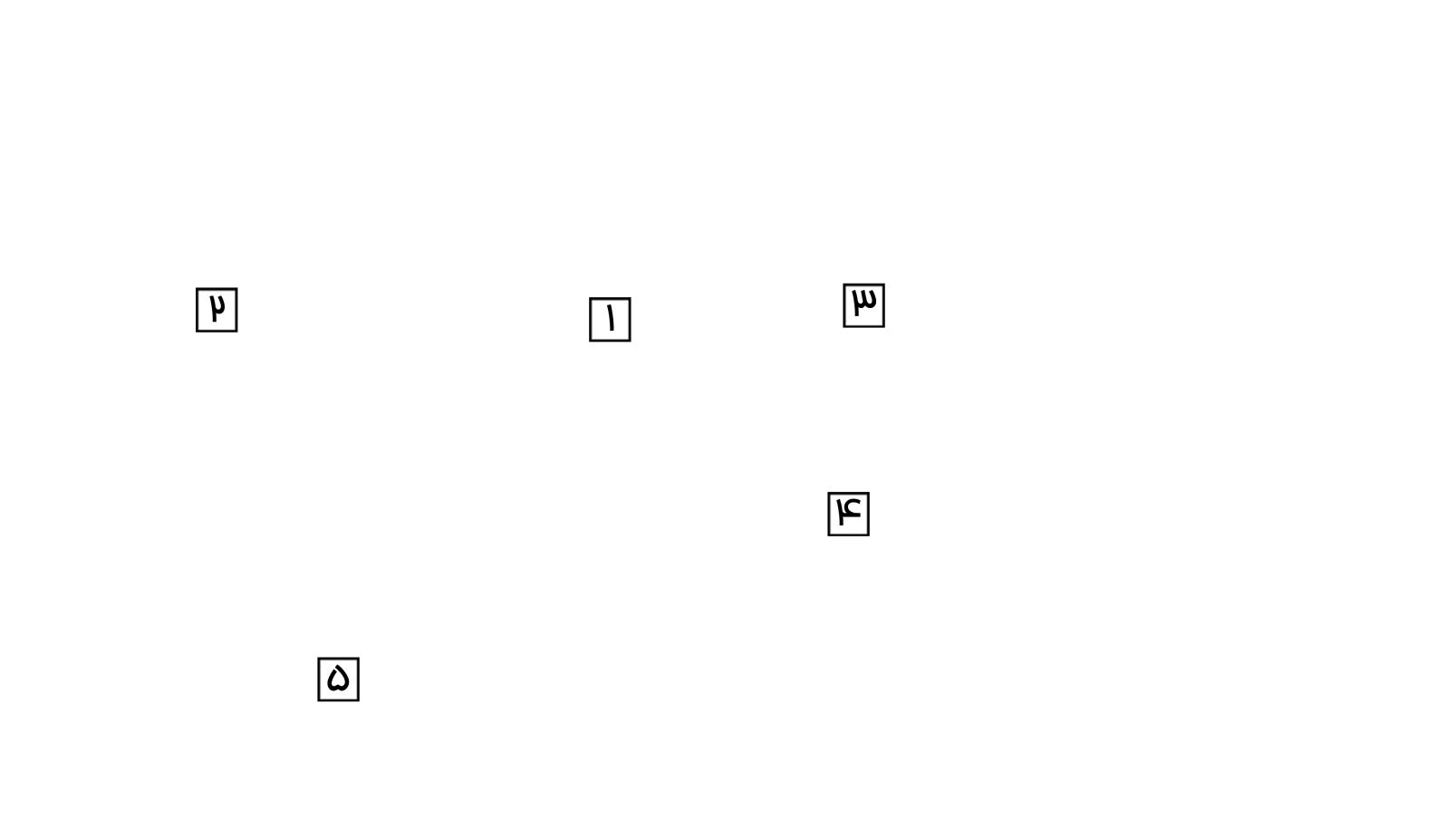 بزرگراه شهيد همت
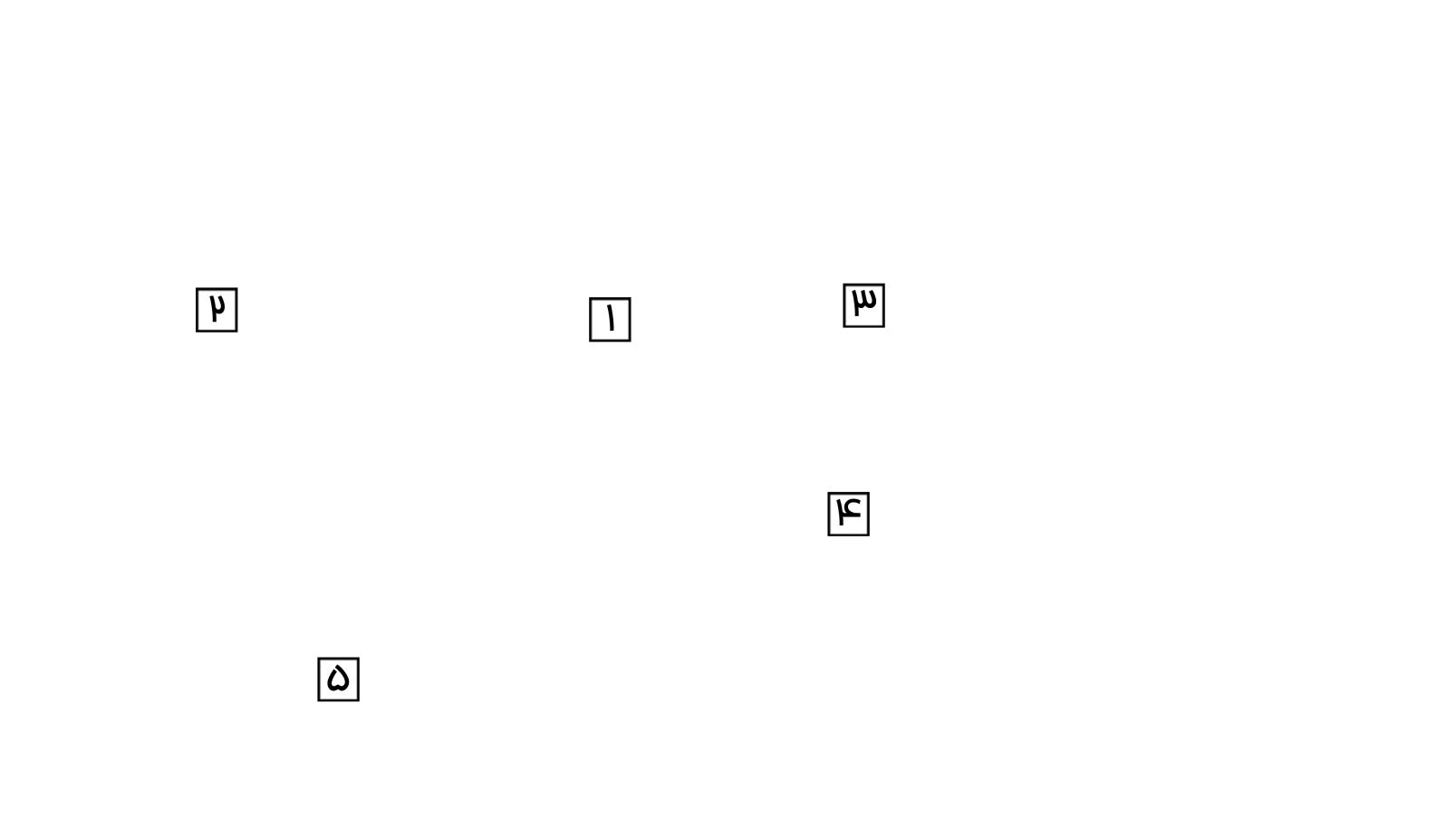 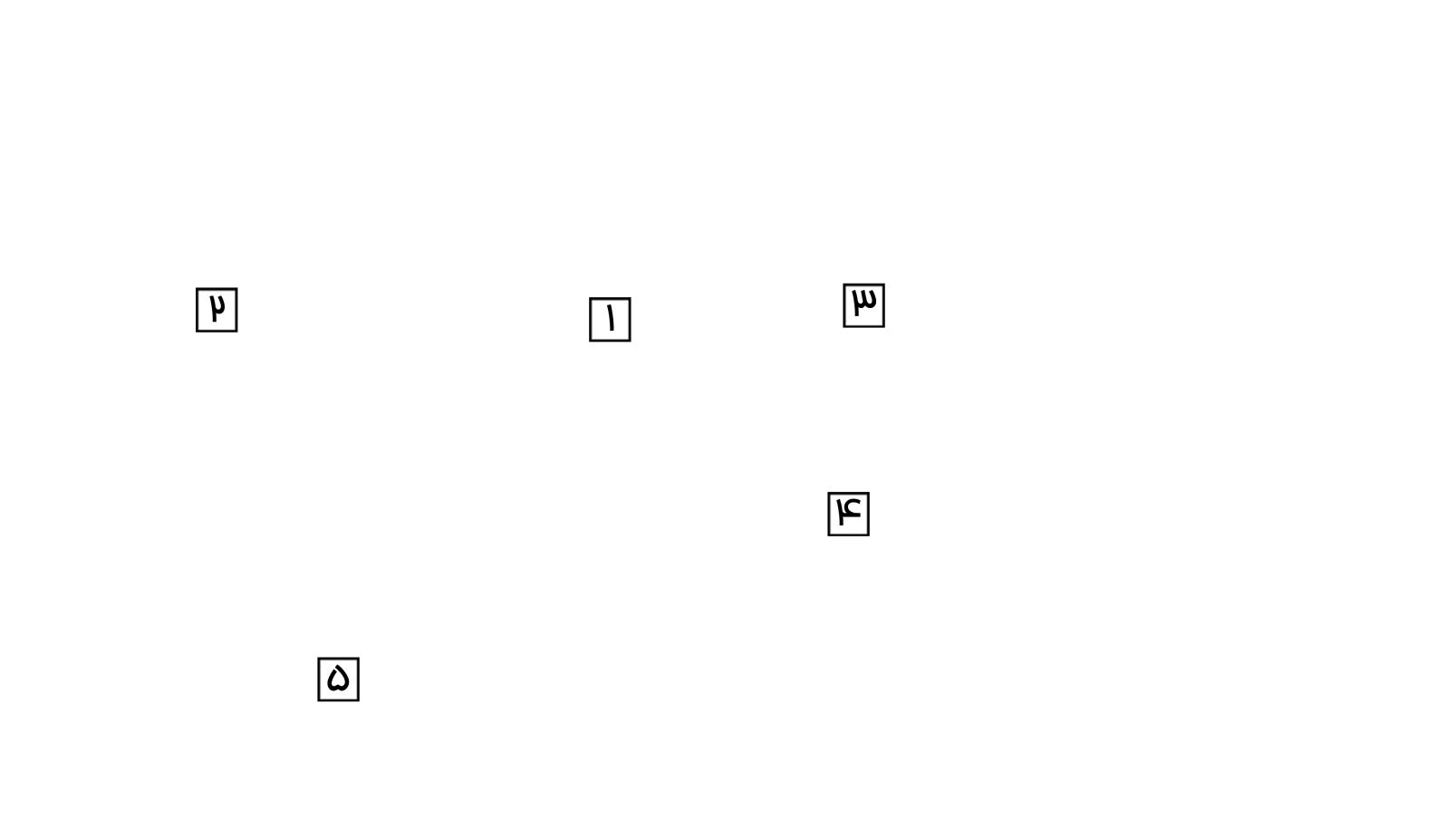 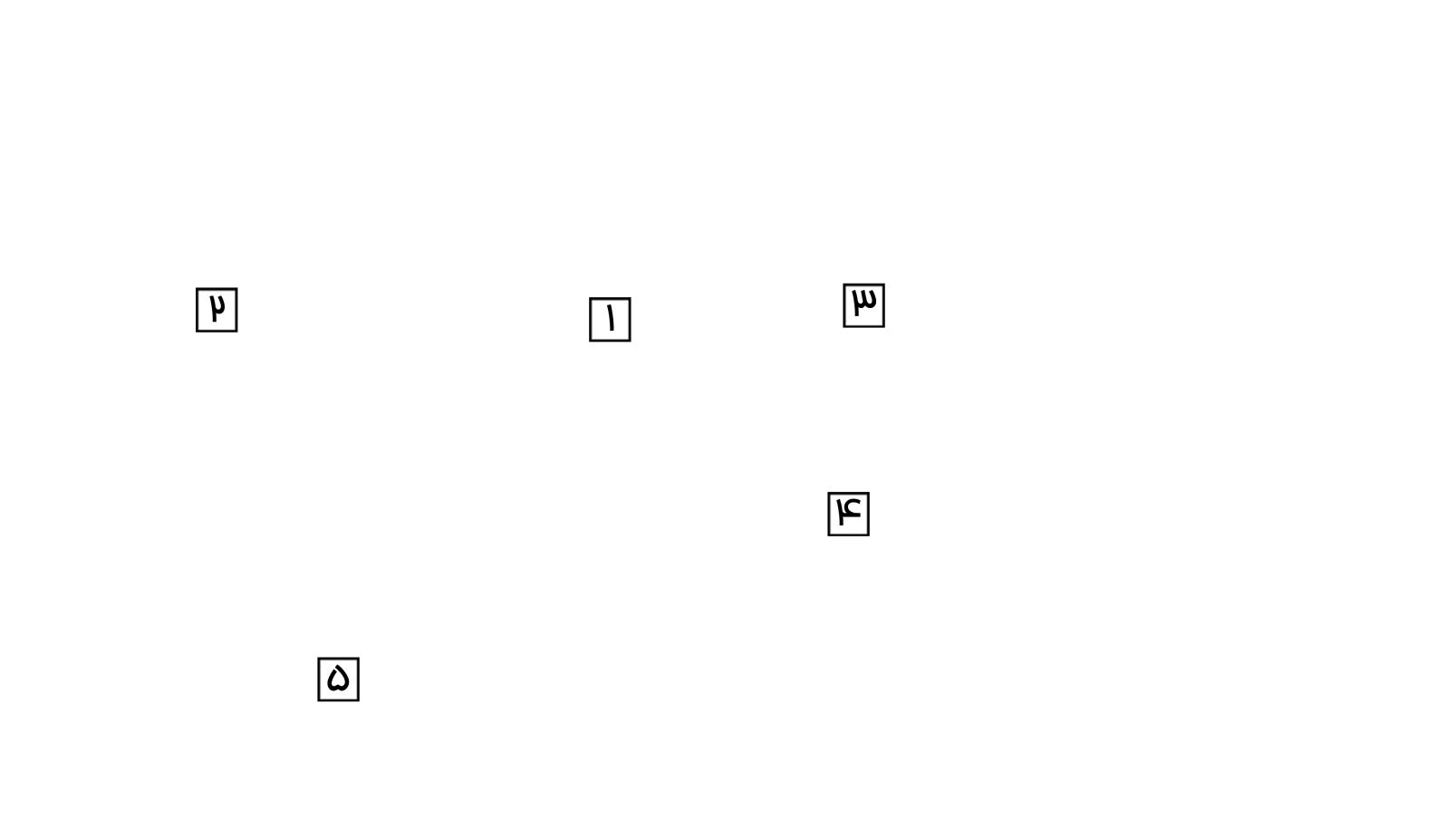 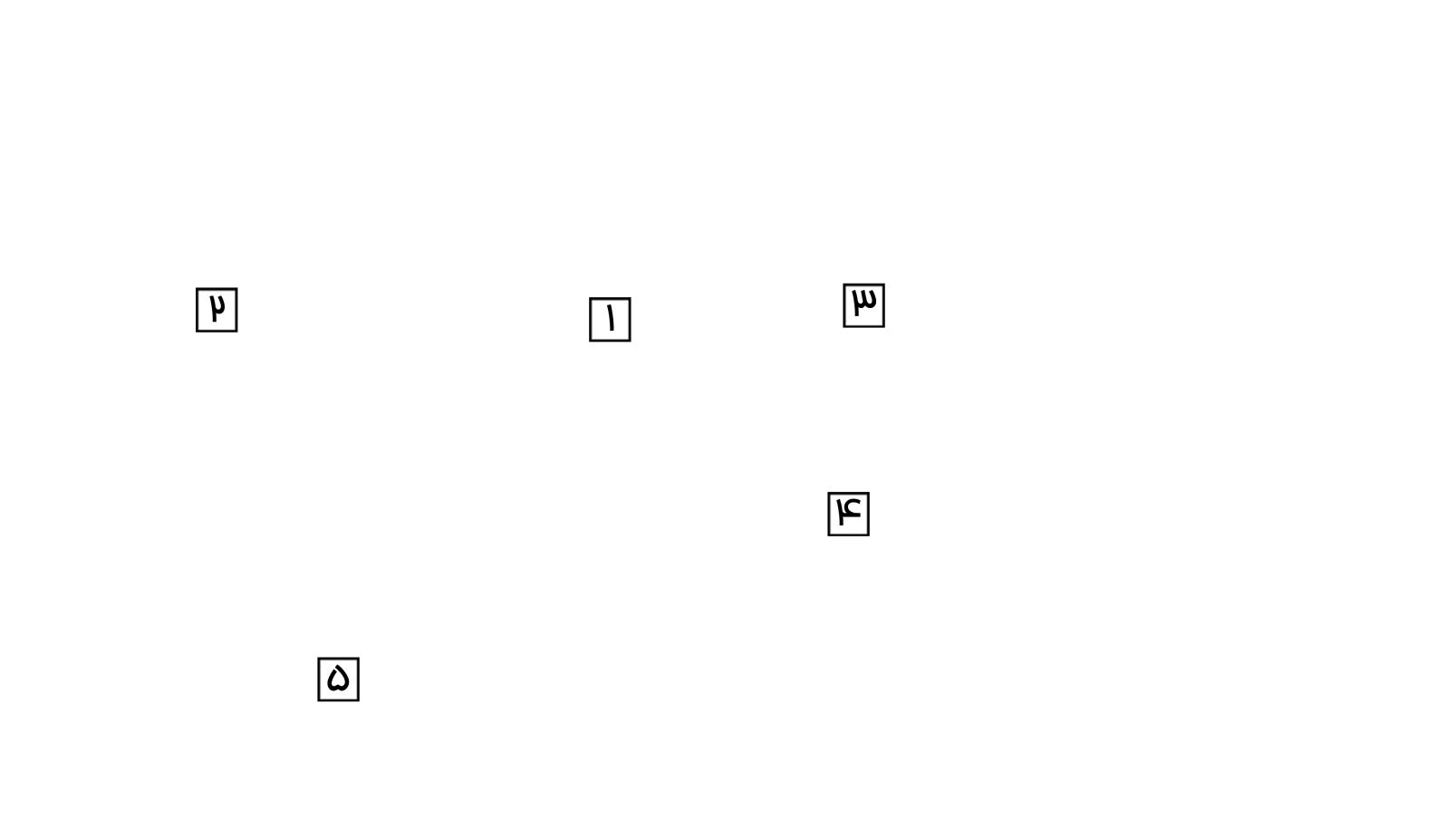 خيابان سجاد اتصال دهند‌ه‌ي محدود‌ه‌ي 
غرب همت آباد به شهر اصفهان
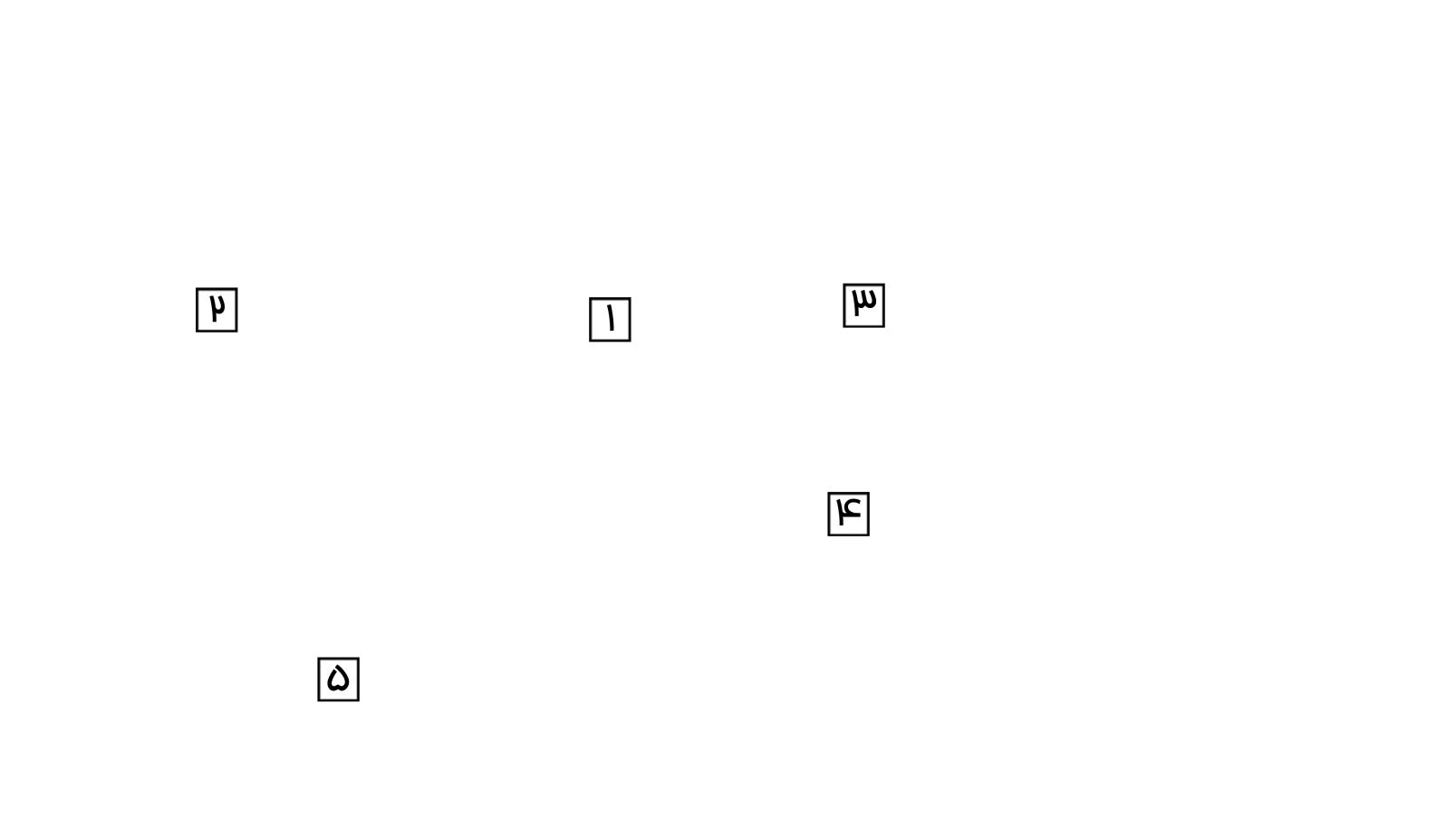 خيابان آبشار دوم
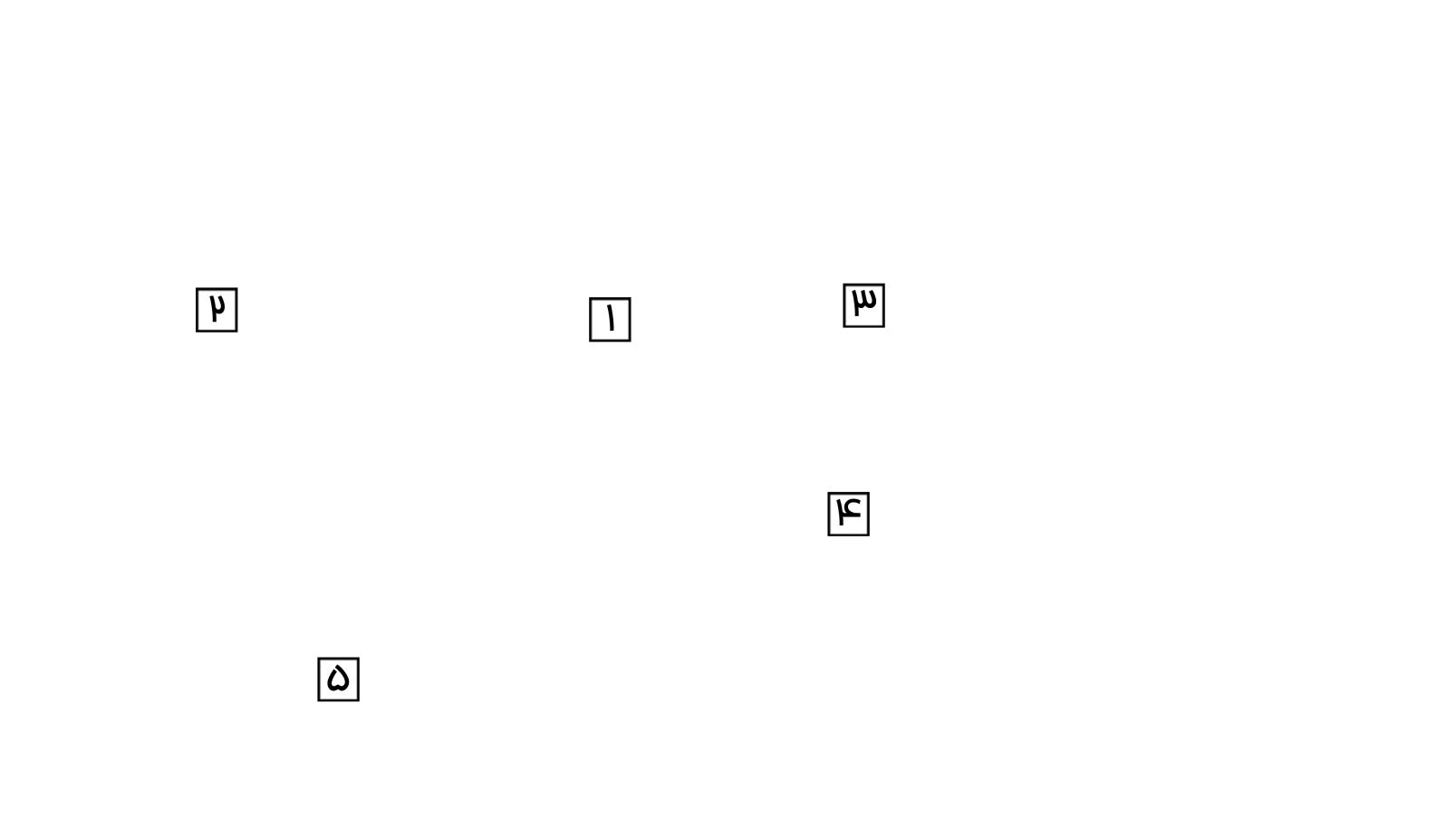 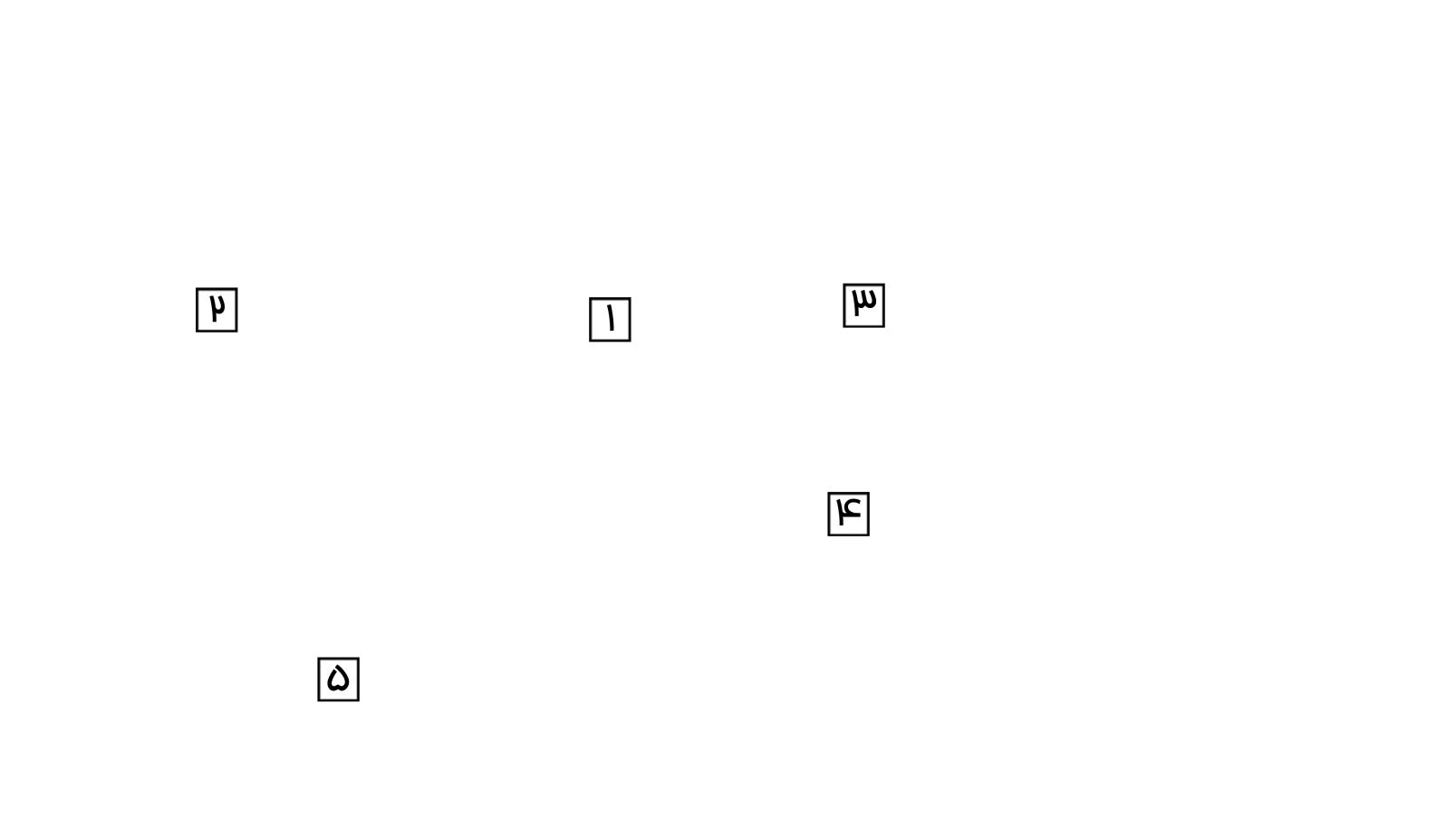 خيابان سپهسا‌لار اتصال دهند‌ه‌ي محدود‌ه‌ي شمالي همت آباد به شهر اصفها‌ن
‌خيابان سيم خاردار در انتهاي جنوبي همت آباد و جدا كنند‌ه‌ي اين محد‌وده از اراضي نظامي
بخش دوم
بررسي و تحليل وضع موجود
بررسي و تحليل وضع موجود
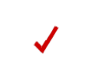 ويژگيهاي جمعيتي ـ اجتماعي :
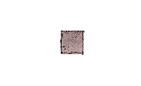 شاخص‌هاي جمعيتي مطابق آخرين سرشماري نفوس و مسكن سال 85:
ـ كاهش بعد خانوار به دليل ارتقاء سطح فرهنگ
ـ كاهش جمعيت محدوده در سال‌هاي متوالي به دليل مهاجرت ساكنين
ـ عدم مطلوبيت محدوده به‌‌ دليل مشكلات فرهنگي اجتماعي از نظر ساكنين به‌ ويژه افراد تحصيل كرد‌ه‌ي محل
  مهم‌ترين عامل مهاجرت بوده ‌است.
ـ شغل غالب كارگري، فقر اقتصادي و فرهنگي از ويژگي‌هاي محدوده بوده و مهم‌ترين عامل بروز مشكلات اجتماعي 
 نظير اعتياد، بزهكاري و فساد اخلاقي است.
ـ گروه سني غالب محدوده 64-15 سال و وجود جمعيت جوان در محدوده
ـ تمايل بيشتر ساكنين به نوسازي ، سهيم شدن در ارزش افزوده و سكونت آنان در محدوده
تحليل ساختار موجود
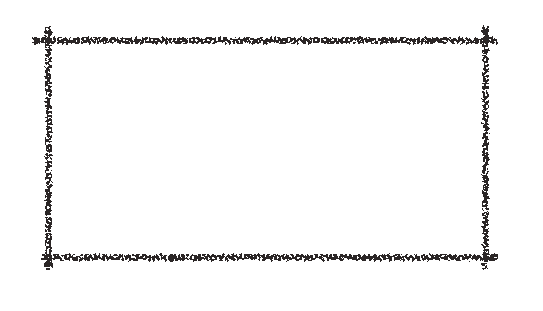 بررسي و تحليل وضع موجود
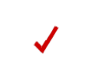 تحليل شبكه‌ي معابر :
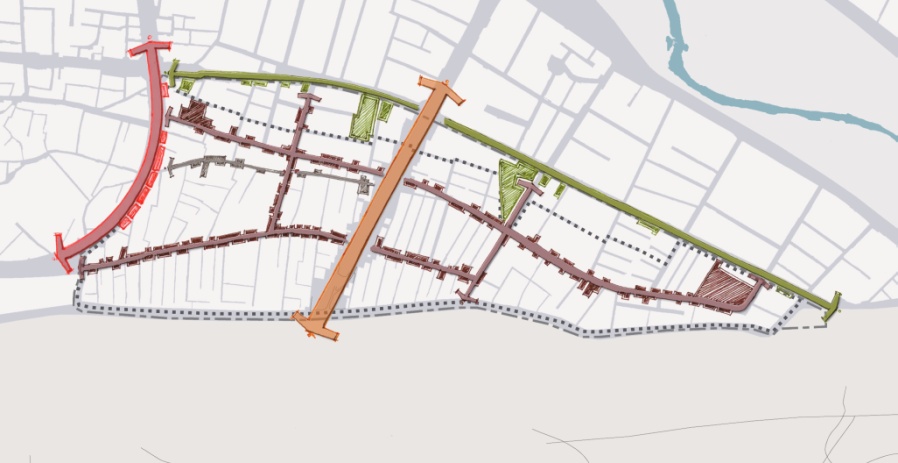 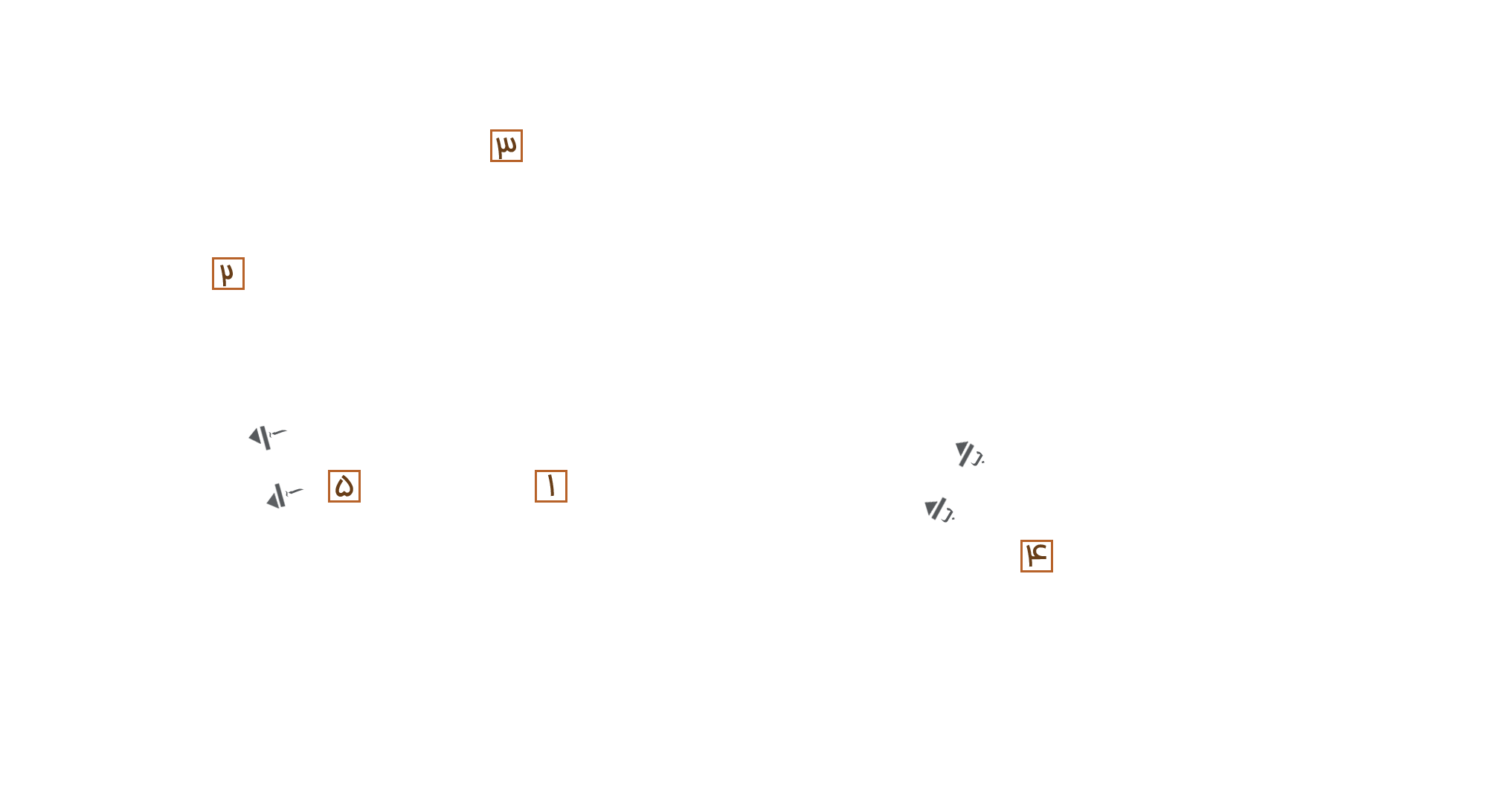 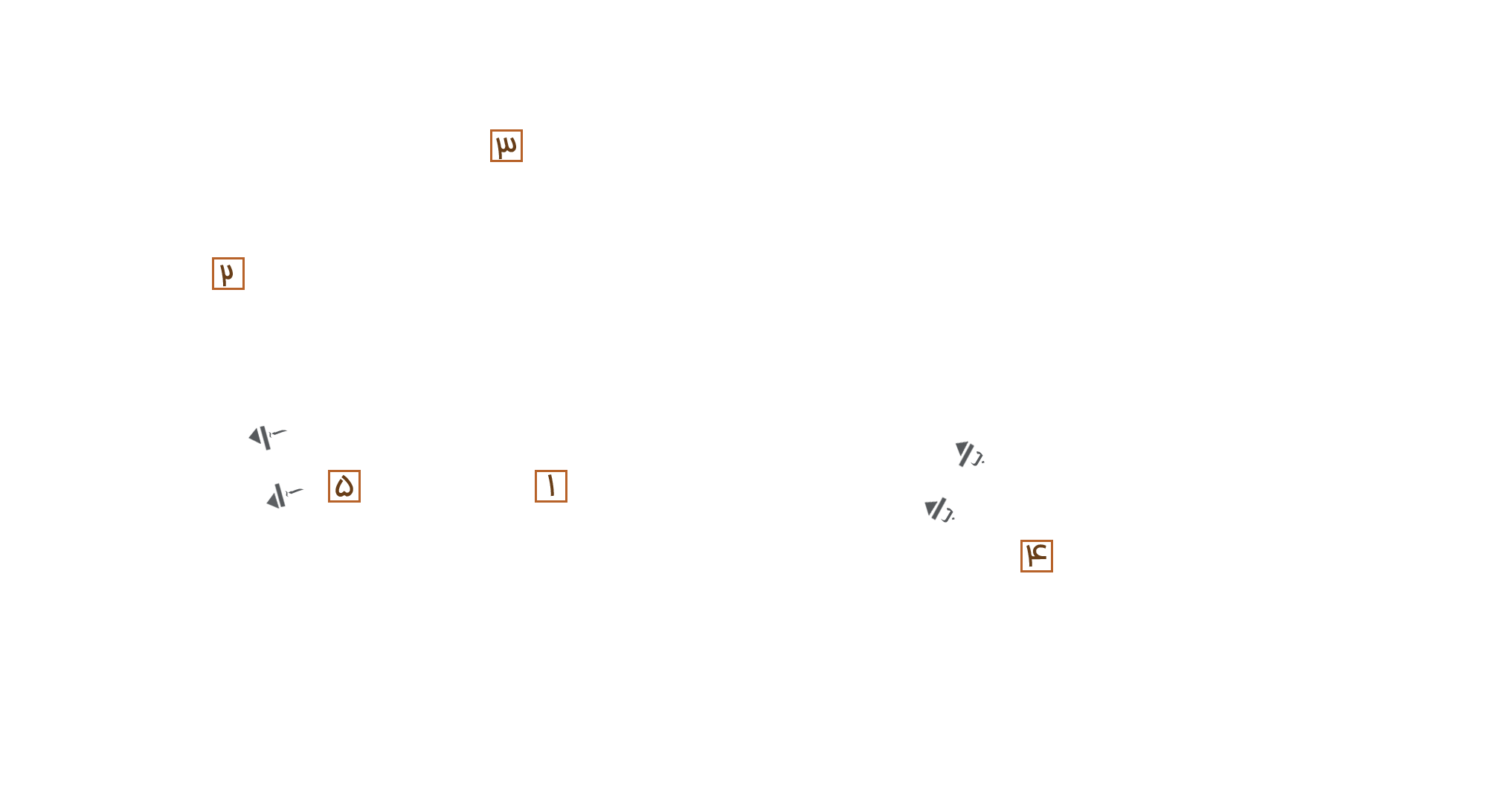 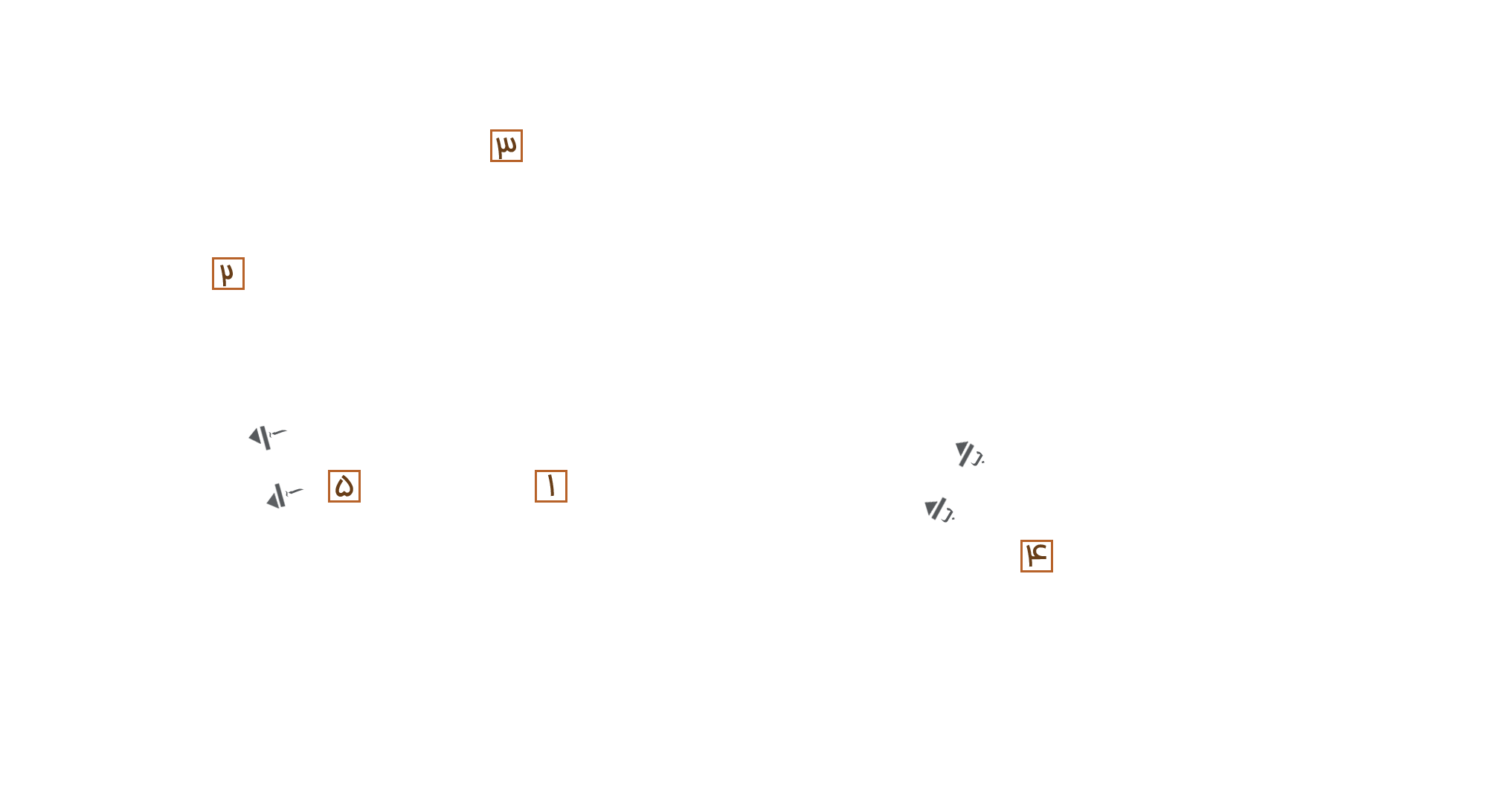 بزرگراه همت محور عبوري شهري
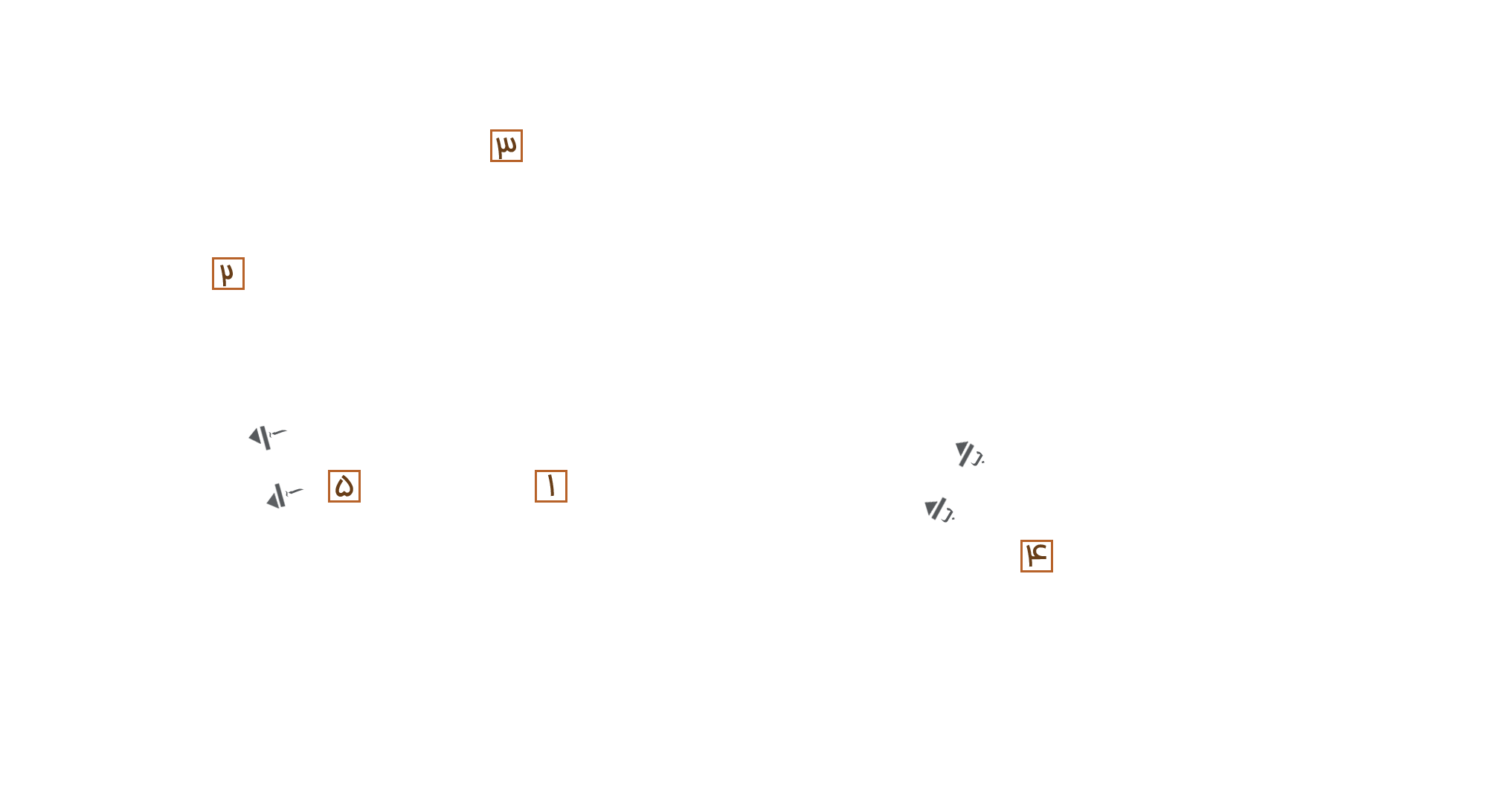 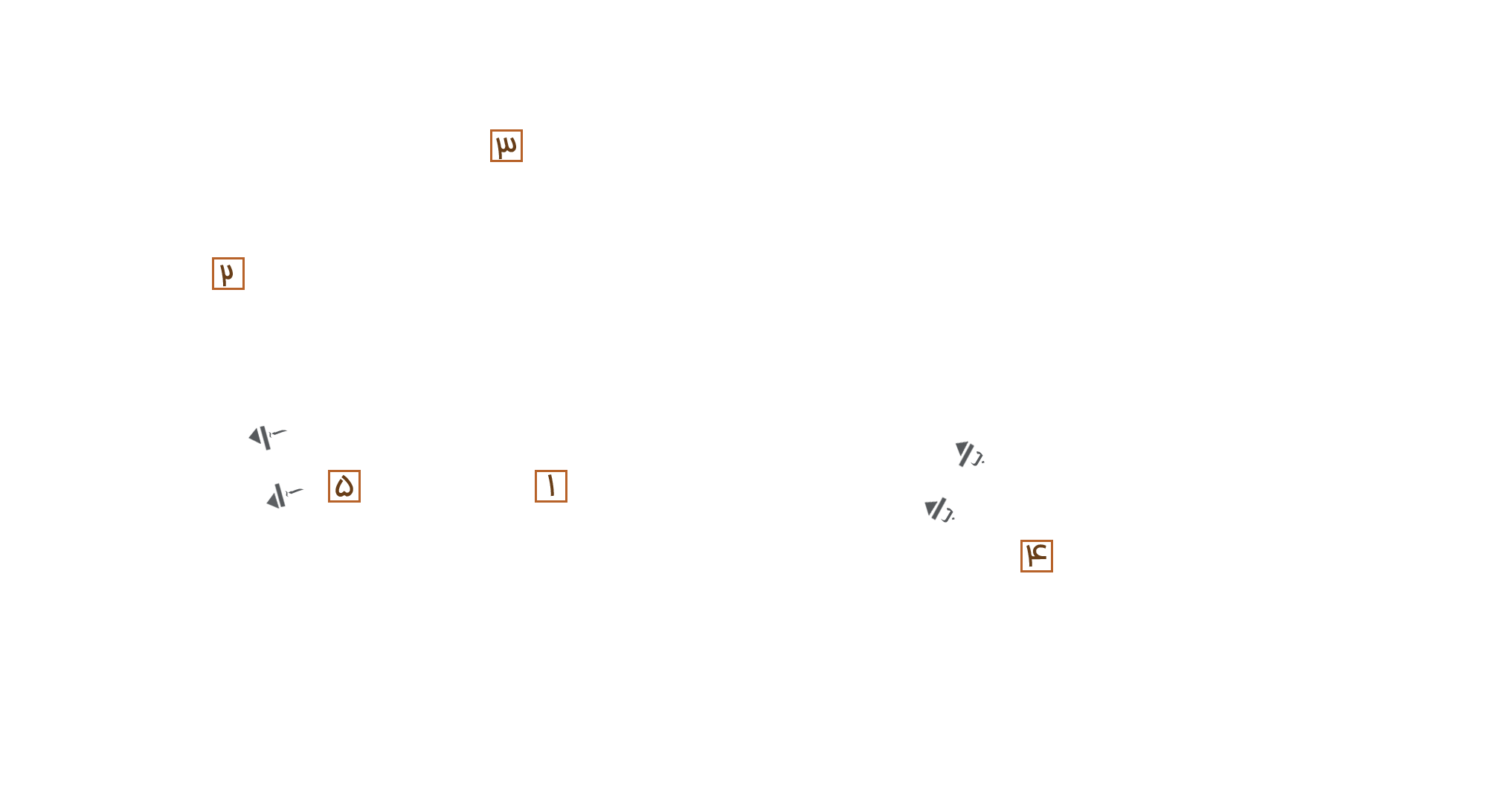 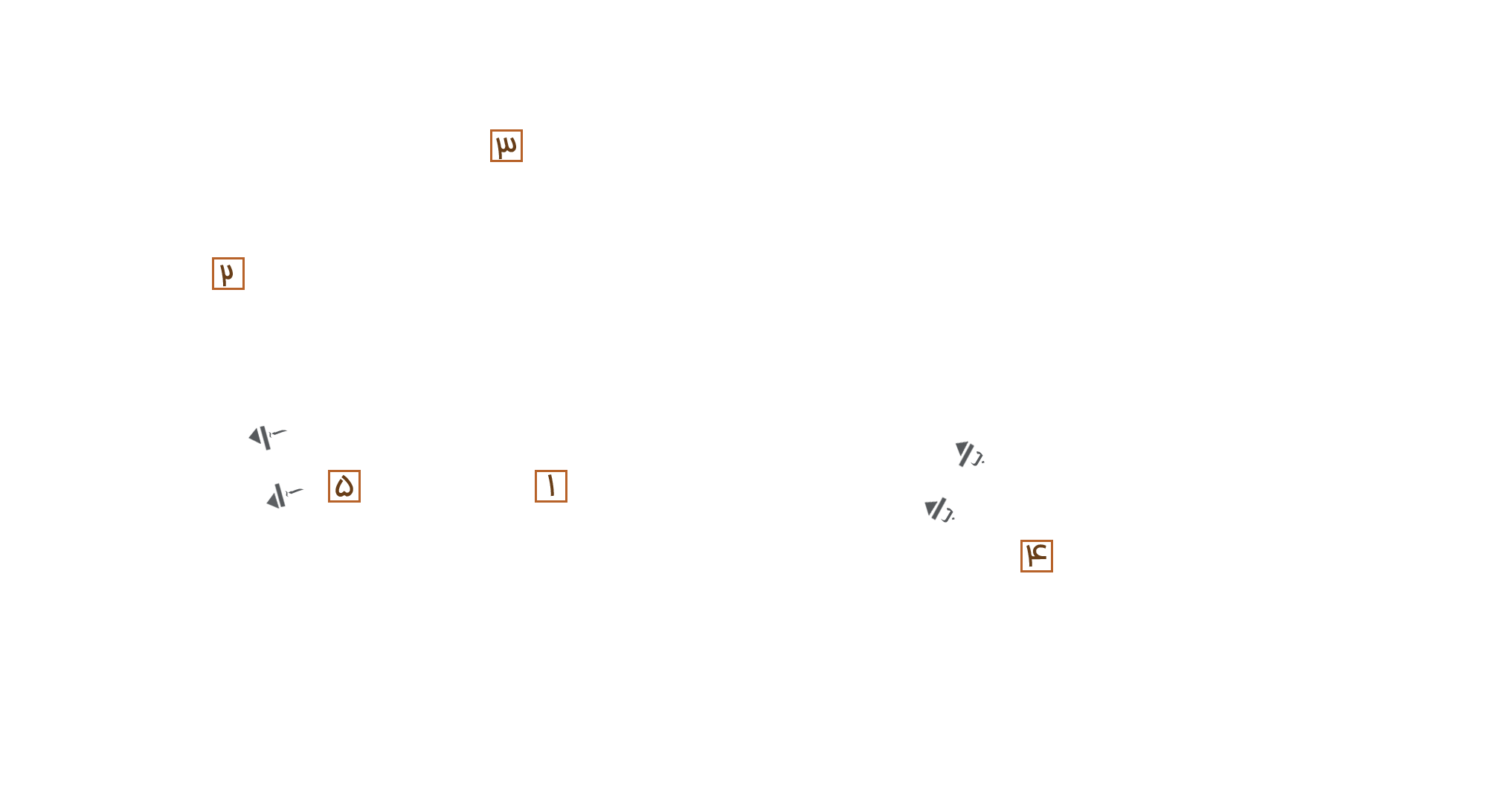 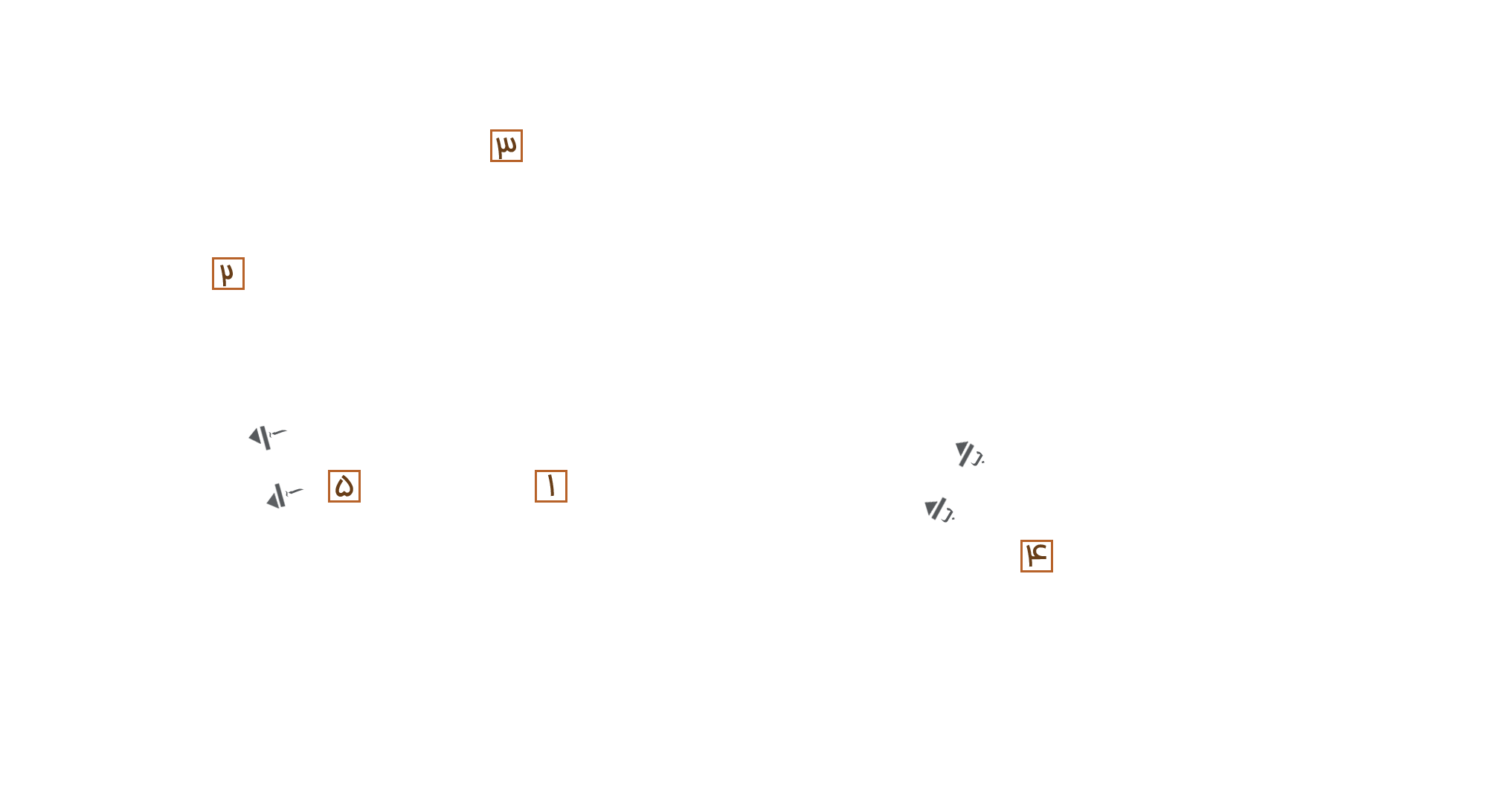 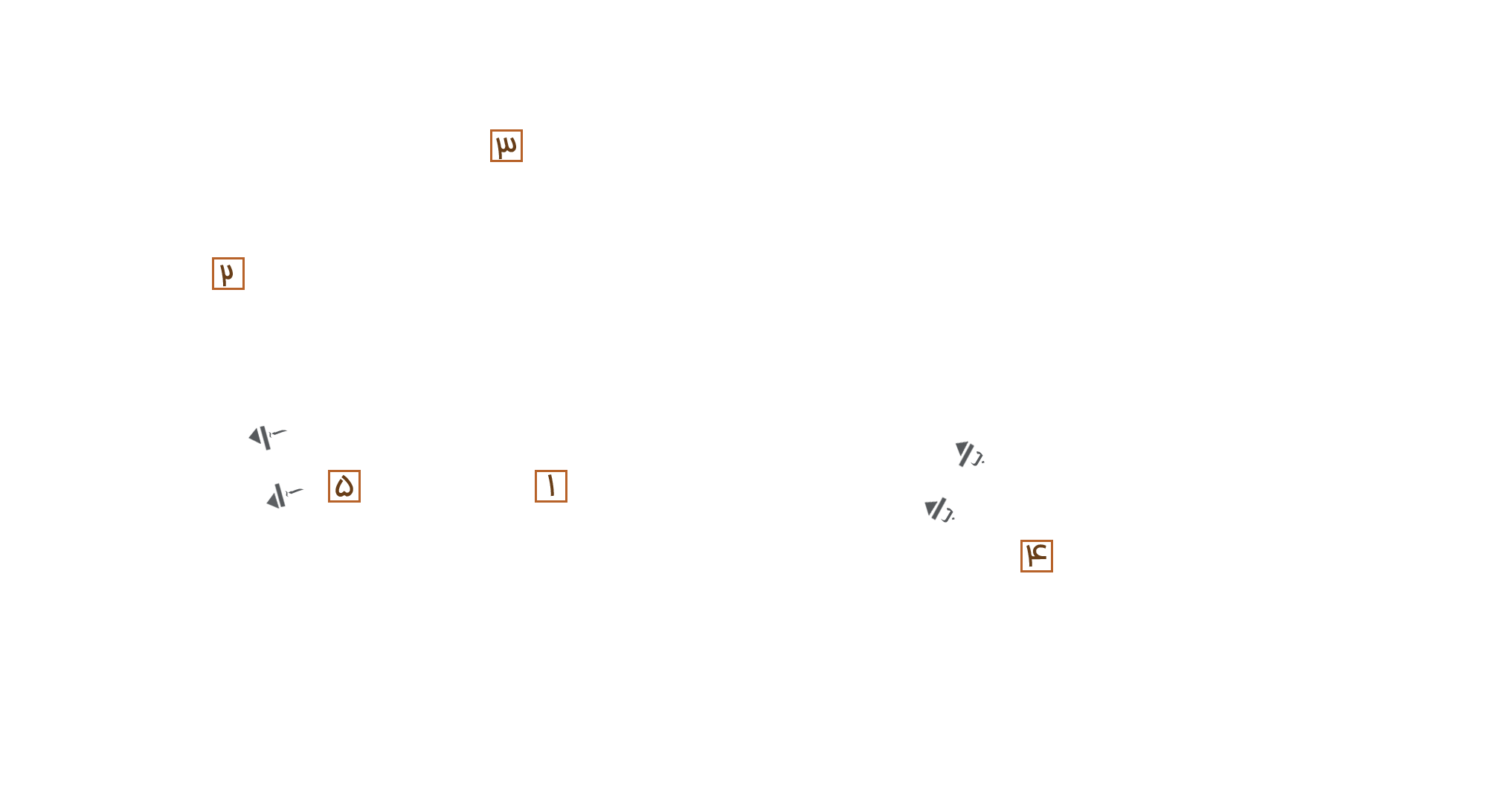 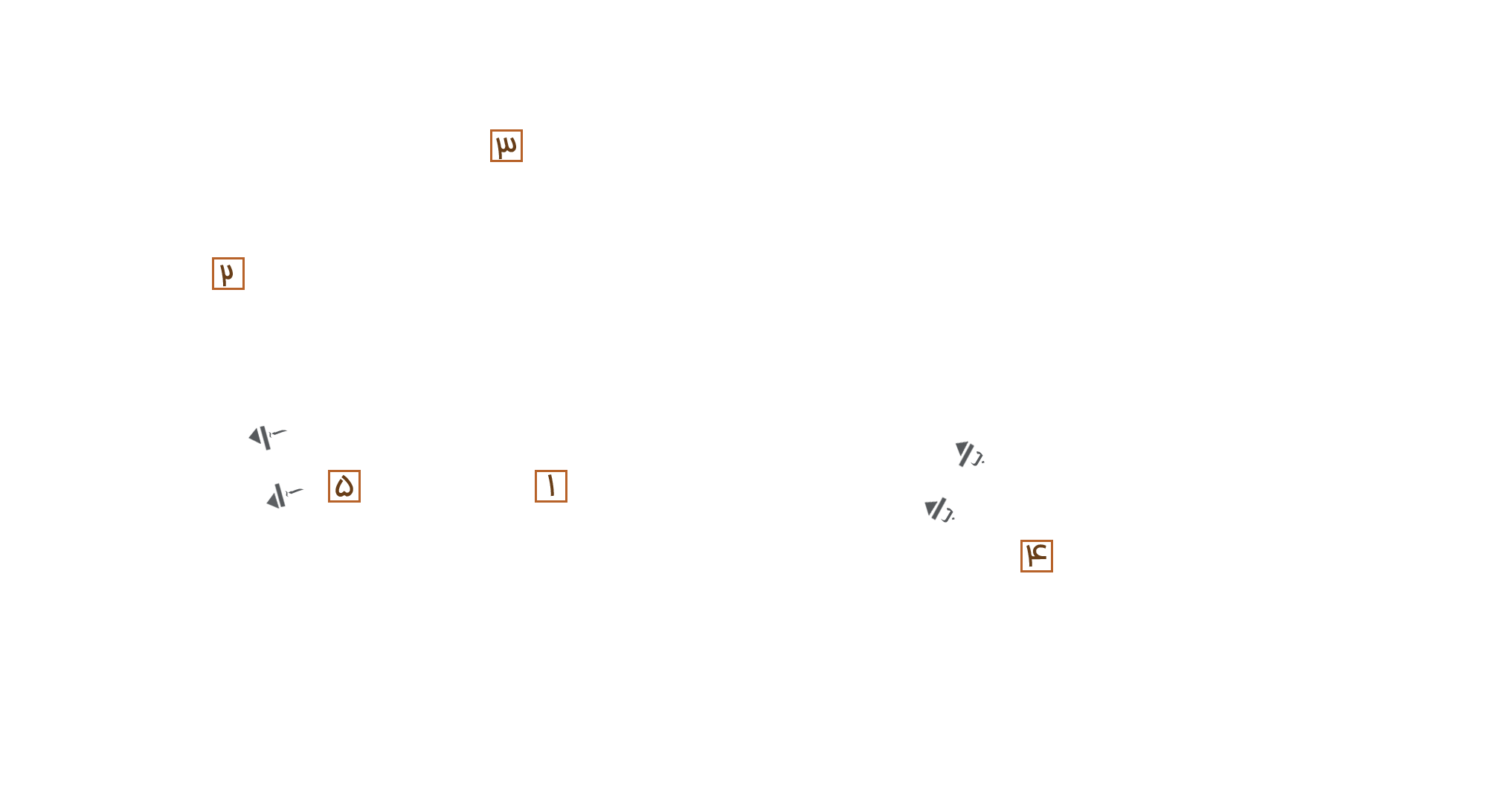 خيابان سجاد محور مجهز شهري
محدوده‌ي مورد مطالعه
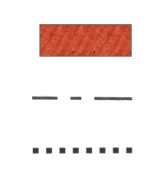 محدوده‌ي بافت فرسوده
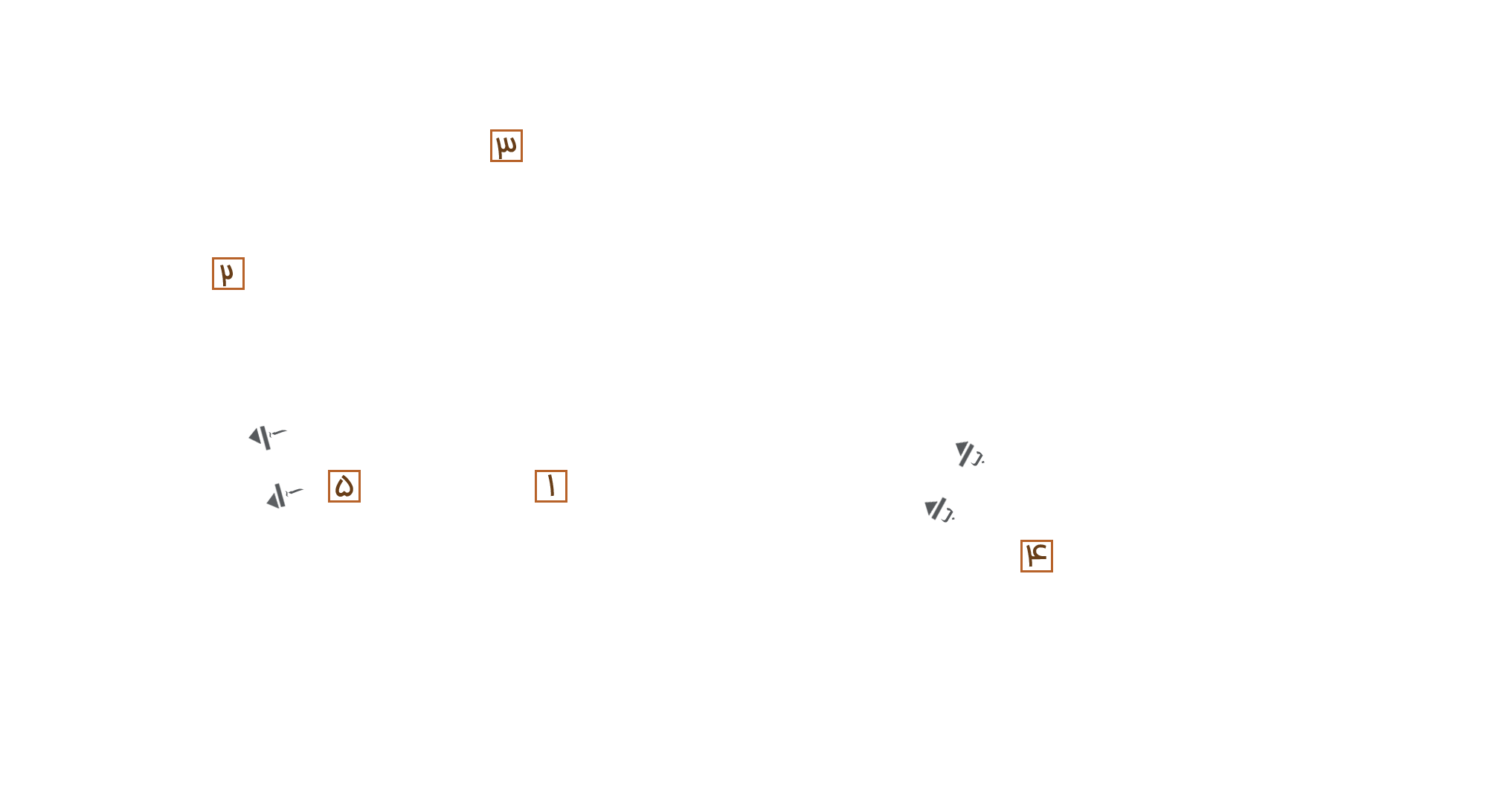 خيابان سپهسالار محور نيمه مجهز ناحيه‌اي
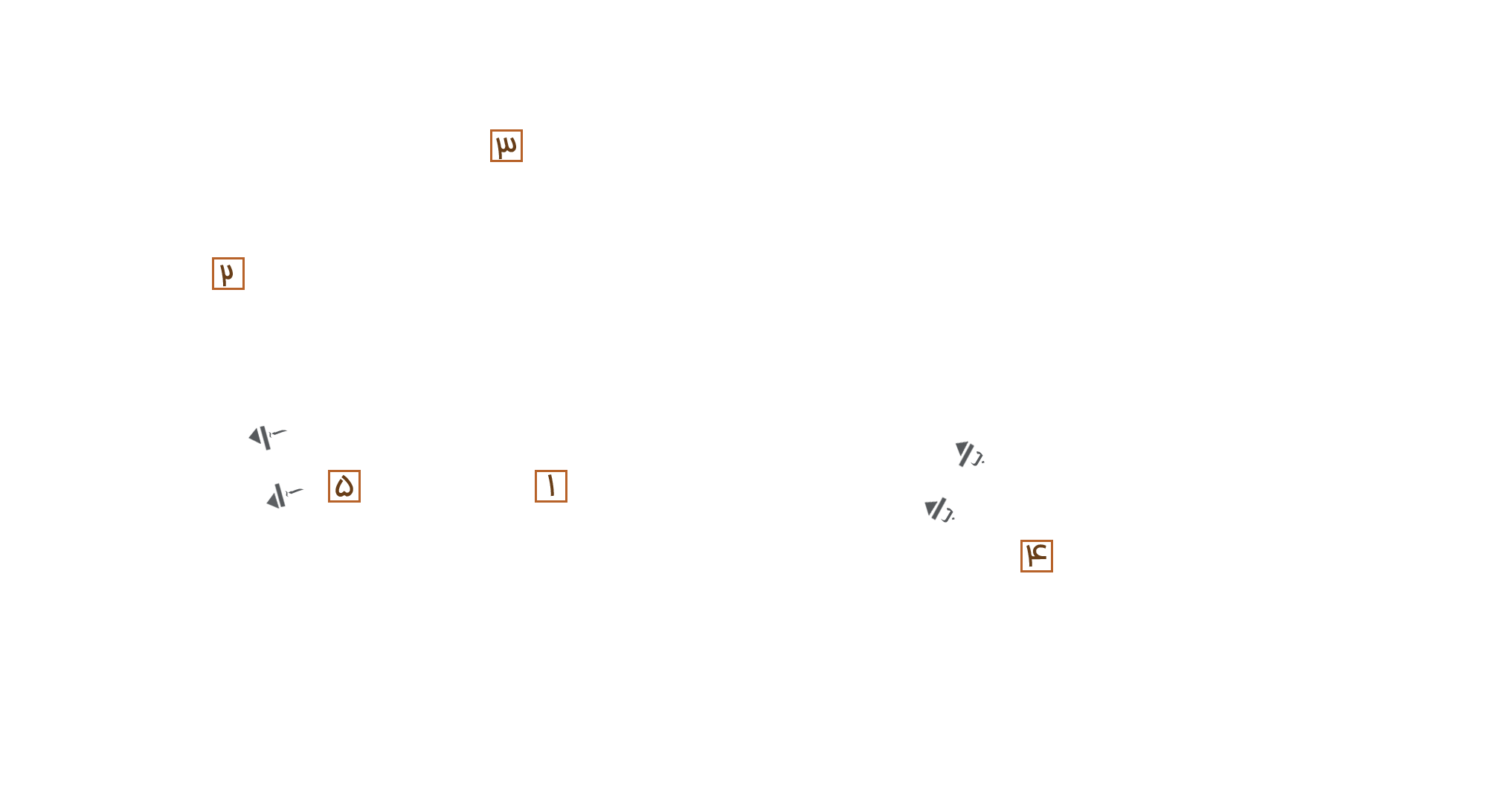 خيابان حضرت قائم محور مجهز محلي
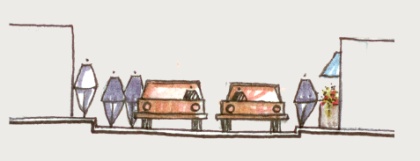 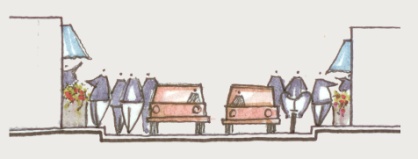 خيابان شهيد خليلي محور مجهز محلي كه 
از لحاظ عملكردي فعالتراز خيابان
 حضرت قائم است
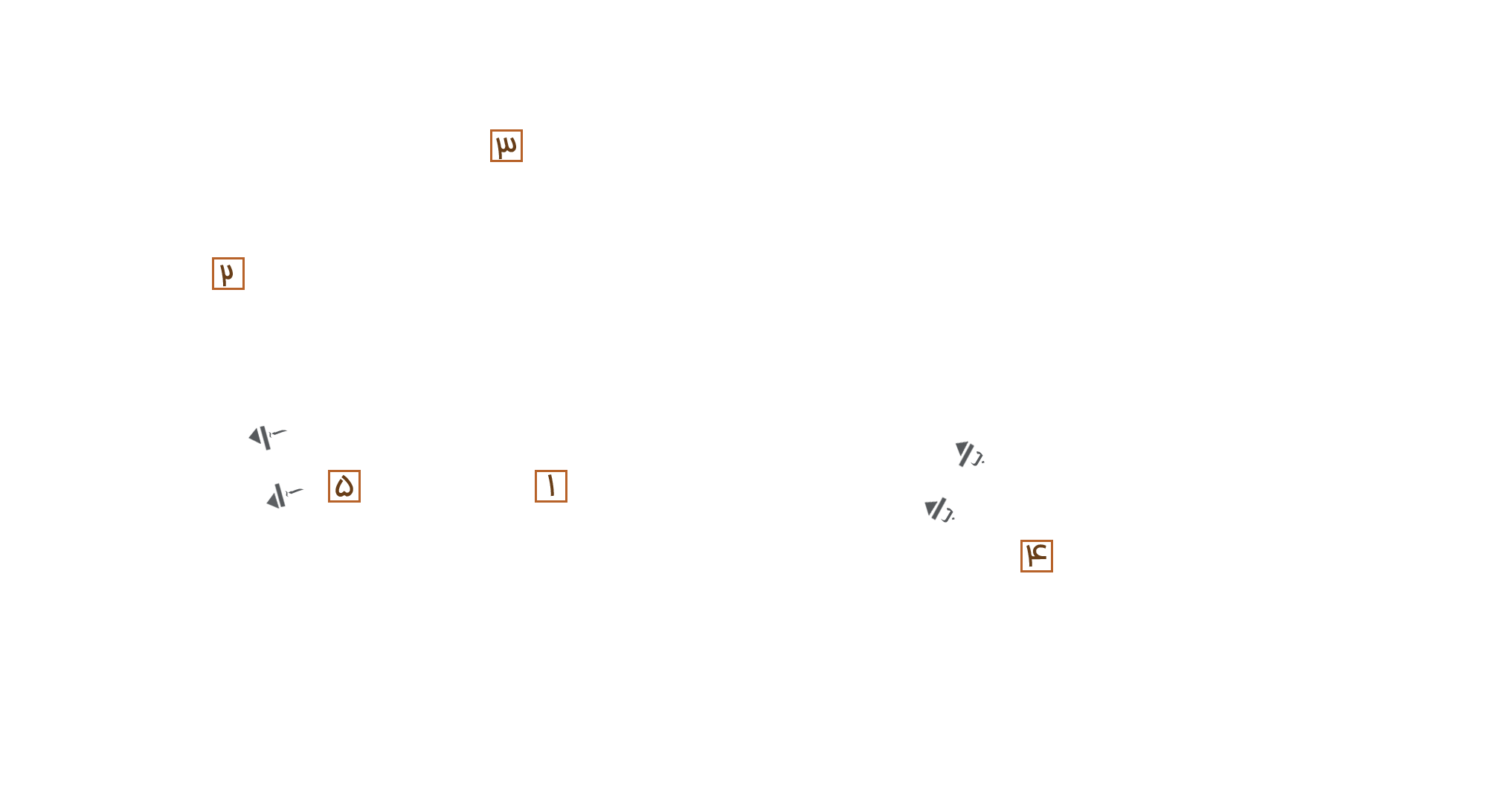 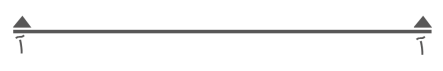 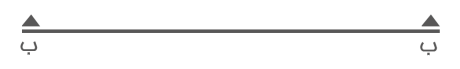 مقطع عرضي از خيابان حضرت قائم
مقطع عرضي از خيابان شهيد خليلي
بررسي و تحليل وضع موجود
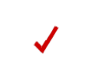 تحليل نظام توزيع خدمات :
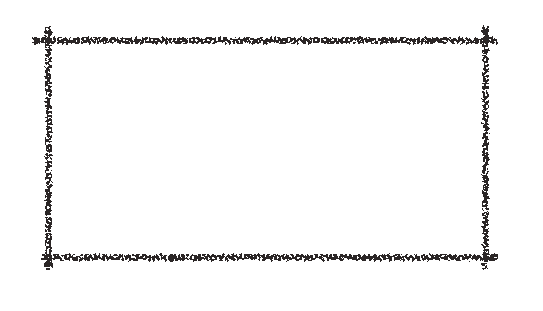 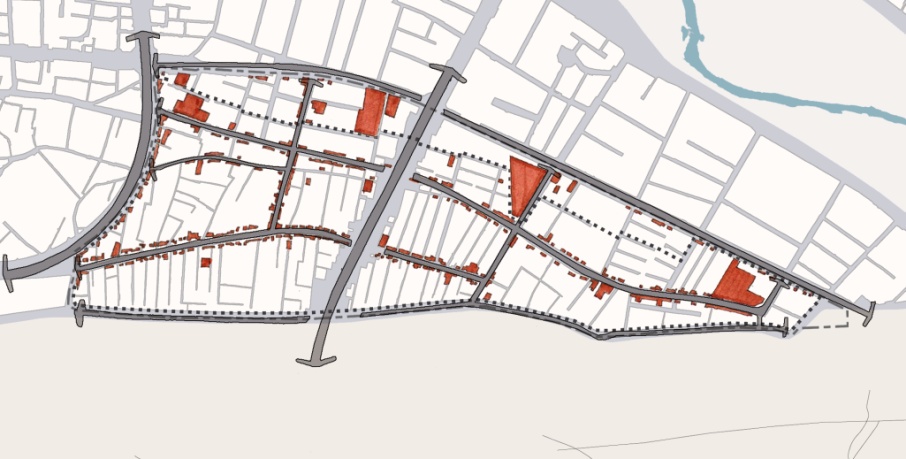 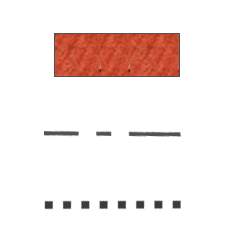 خدمات
محد‌ود‌ه‌ي مورد مطالعه
محد‌ود‌‌ه‌ي بافت فرسوده
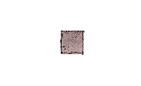 پويائي بيشتر خيابان شهيد خليلي نسبت به خيابان حضرت قائم در وضع موجود
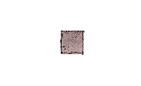 لبه‌ي فعال خيابان سجاد در وضع موجود
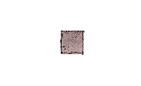 عبوري بودن خيابان سپهسالار
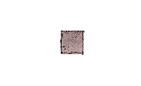 توزیع كاربريها در وضع موجود بصورت خطي و پراكنده
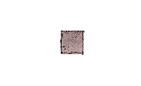 كاربريهاي بزرگ در گره‌ها سبب پويائي گره نشده‌اند
بررسي و تحليل وضع موجود
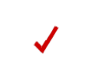 نظام محله بندي و سطوح و سرانه‌هاي كاربري‌هاي وضع موجود :
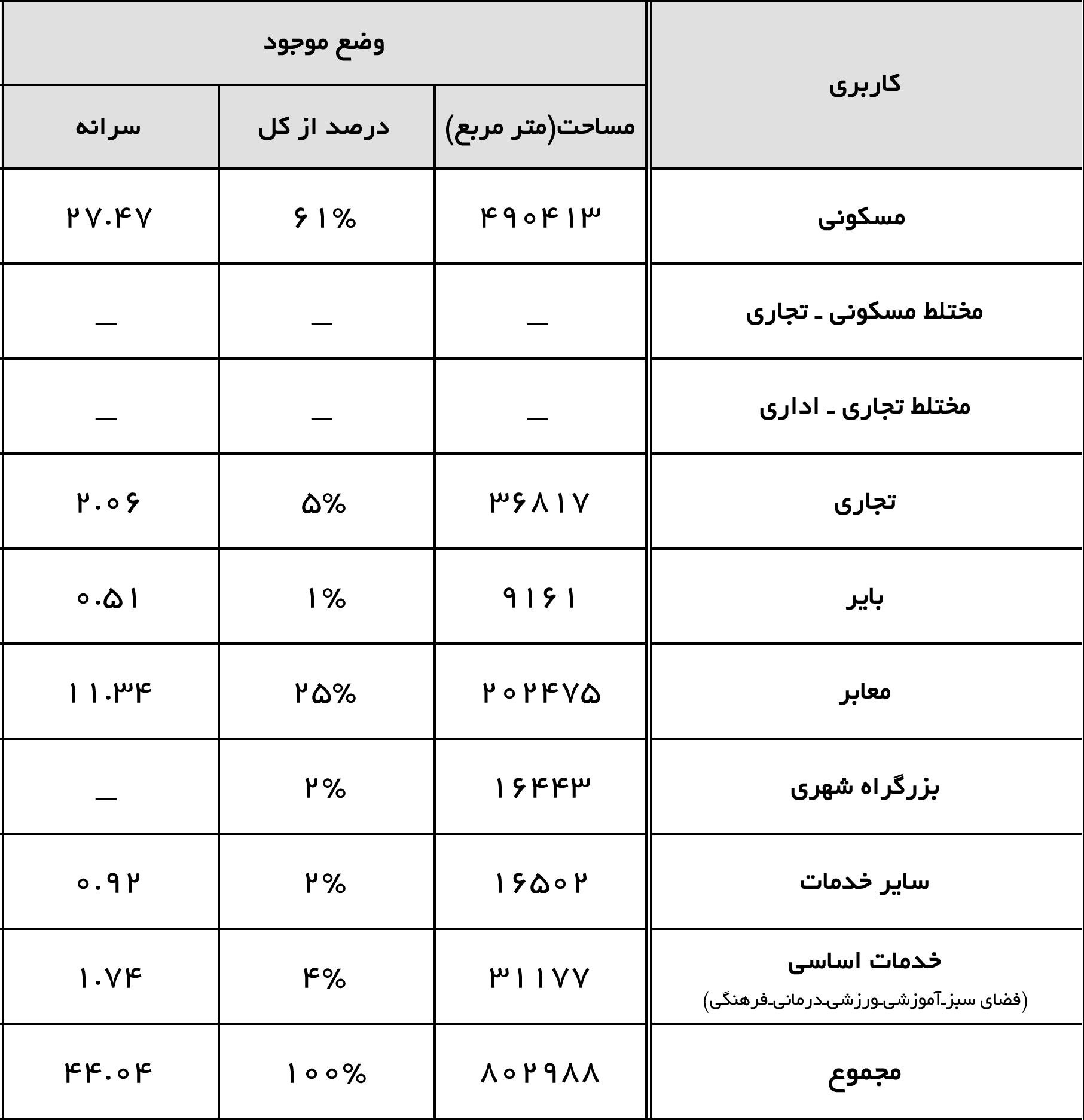 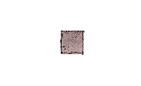 تفكيك بلوك شهري همت آباد به 4               محله‌ي مفت آباد اول و دوم ، حجتيه‌ي     اول و دوم ، پيش از احداث بزرگراه   شهيد همت
سطوح و سرانه‌‌هاي كاربري‌‌هاي وضع مو‌جو‌د
بررسي و تحليل وضع موجود
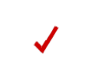 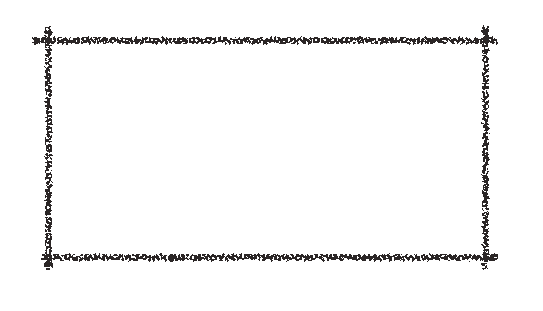 بررسي وضعيت بلوك‌ها بر اساس شاخص‌هاي فرسودگي :
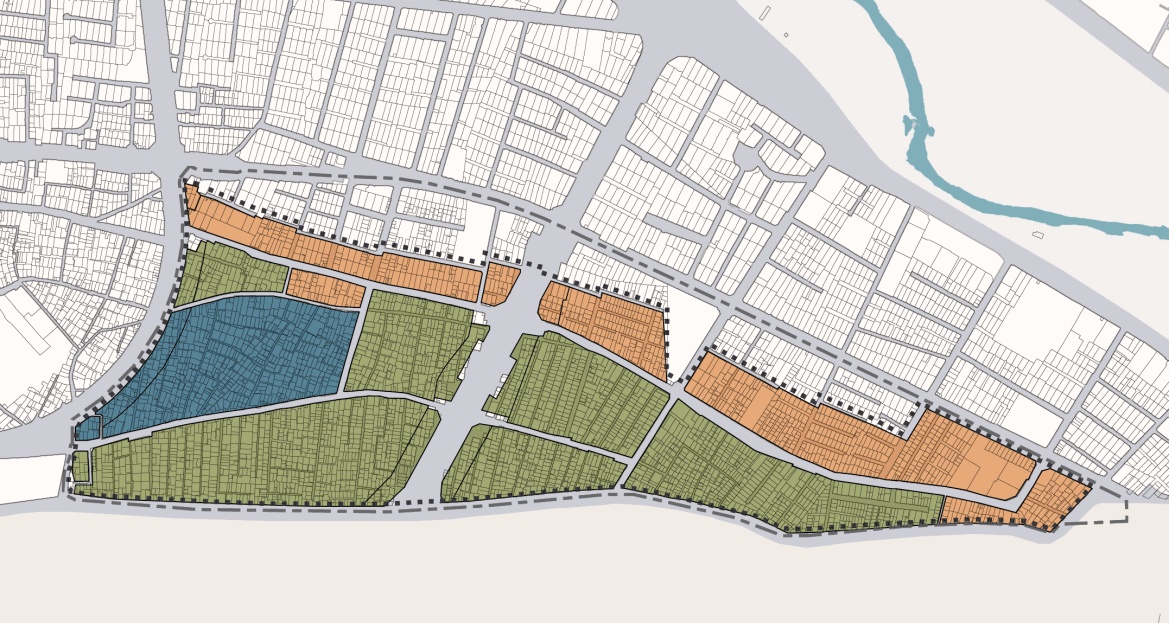 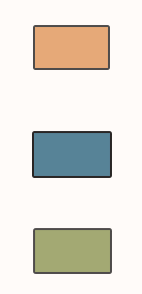 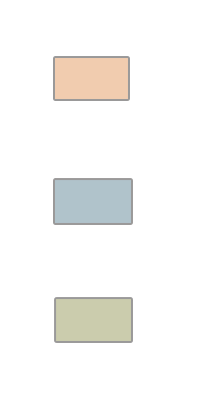 بلوك‌هايي كه شبكه معابر آنها مطلوب بوده و جهت گيري پلاك‌ها در كل بلوك مناسب مي باشد
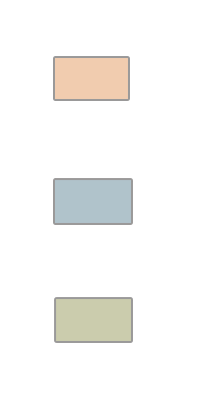 بلوك‌هايي كه شبكه معابر آنها نا مطلوب بوده و جهت گيري پلاك‌ها تا حد‌ودي مناسب مي باشد
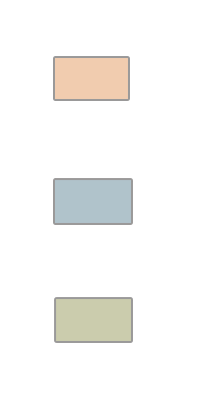 بلوك‌هايي كه شبكه معابر آنها نيازمند اصلاح بوده و جهت گيري پلاك‌ها نيز نا‌مناسب مي باشد
بخش سوم
بررسي و تحليل سازمان فضايي پيشنهادي طرح  بازنگري در طرح تفصيلي
بررسي و تحليل سازمان فضايي پيشنهادي  طرح بازنگري :
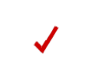 مباني جمعيت پذيري طرح بازنگري طرح تفصيلي :
ـ قرارگيري محدوده‌ي همت‌آباد در قطعه‌‌ي 6ـ3 (بلوك آبشار ـ همت‌آباد) از قطعه‌‌بندي‌هاي مطالعات پايه‌ي طرح بازنگري طرح تفصيلي
ـ نرخ رشد پيشنهادي طرح بازنگري طرح تفصيلي در افق طرح (سال 1395) 1/12مي باشد
ـ در صورت نوسازي پيش‌بيني 10/000 نفر افزايش جمعيت
ـ جمعيت پيشنهادي بلوك شهري همت‌آباد در صورت نوسازي 27816 نفر
ـ جمعيت پيشنهادي بلوك آبشار ـ همت‌اباد در صورت نوسازي ـ 38000 نفر
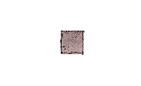 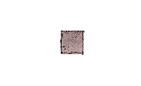 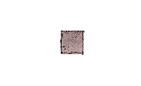 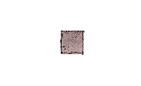 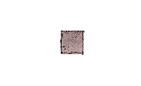 بررسي و تحليل سازمان فضايي پيشنهادي طرح بازنگري
تحليل ساختار پيشنهادي طرح بازنگري
بررسي و تحليل سازمان فضايي پيشنهادي  طرح بازنگري :
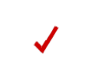 تحليل شبكه‌ي معابر :
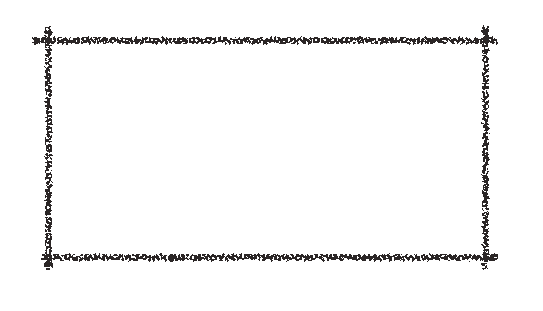 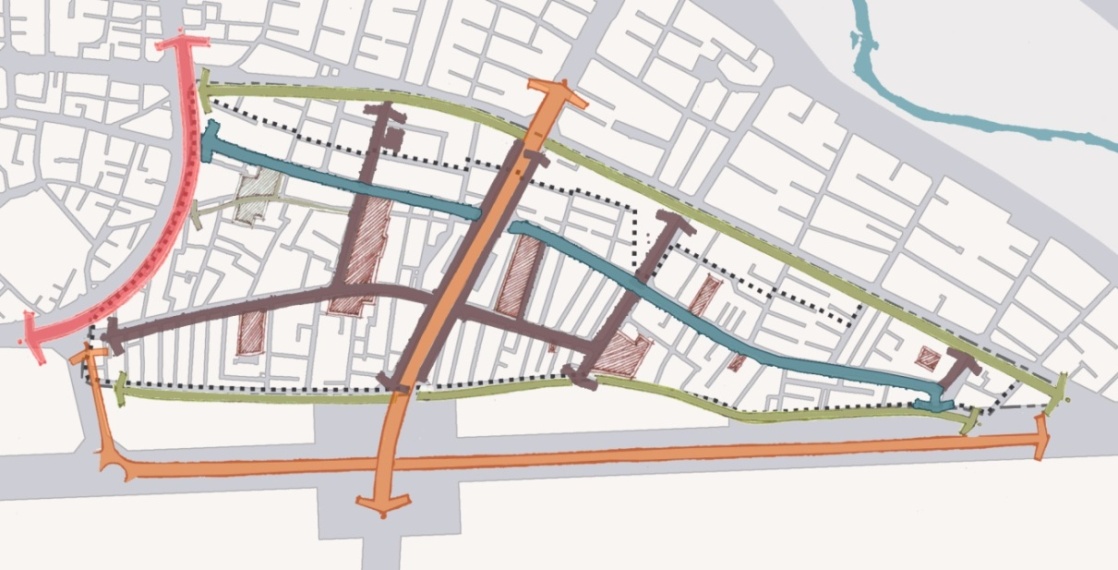 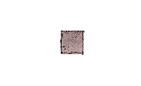 ـ پيشنهاد خيابان سجاد با نقش عبوري و اختصاص نواحي مجاور آن به بلوك‌هاي مسكوني
ـ پيشنهاد بزرگراه همت با نقش عبوري و مسير كندروي دو طرف آن با نقش محور مجهز محلي
ـ پيشنهاد خيابان سپهسالار با نقش عبوري
ـ پيشنهاد خيابان حضرت قائم با احياء محور مادي
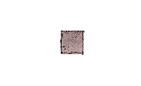 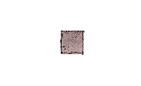 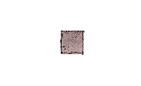 ـ پيشنهاد اتصال و پيو‌ند دو سمت بزرگراه به وسيله‌‌ي پوشاندن بخشي از بزرگراه و تبديل آن به فضاي شهري حد فاصل محور حضرت قائم و شهيد خليلي
بررسي و تحليل سازمان فضايي پيشنهادي  طرح بازنگري :
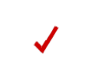 تحليل نظام توزيع خدمات  :
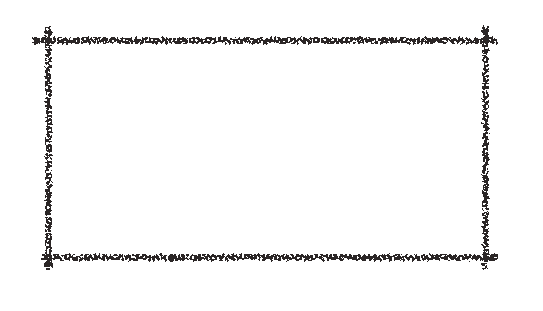 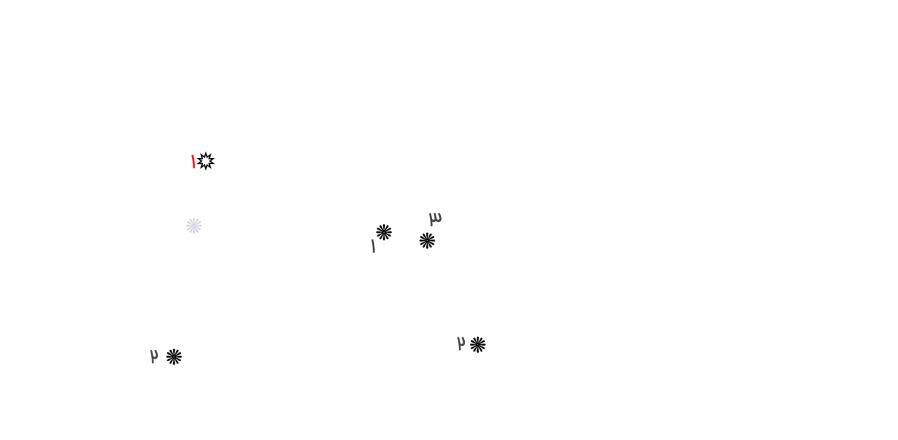 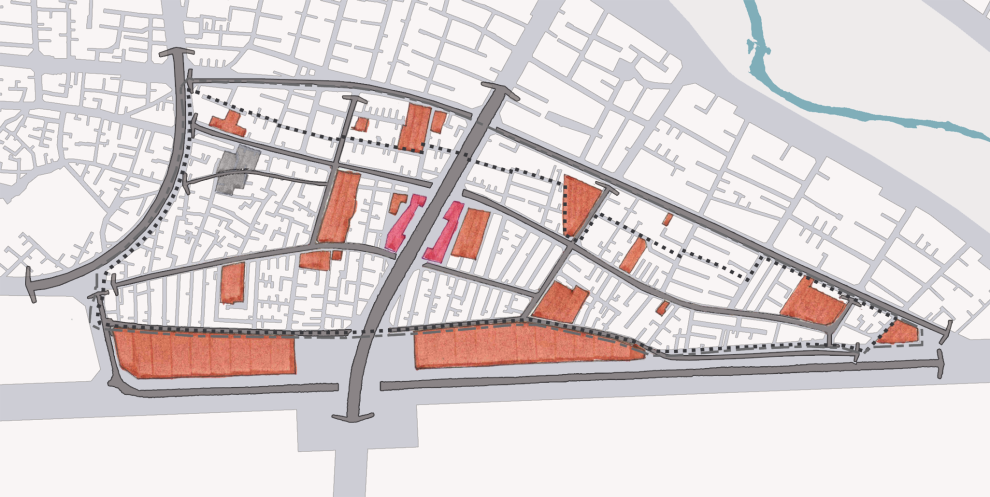 4
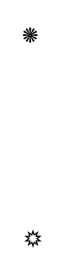 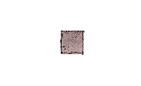 ـ پيشنهاد كاربري تجاري در جداره‌ي بزرگراه همت حد فاصل خيابان حضرت قائم و خليلي و ارتباط آن با خدمات اساسي محدوده
ـ پيشنهاد پهنه‌ي درختكاري در اراضي نظامي جنوب محدوده در جداره‌ي بزرگراه
ـ افزايش كيفيت فضايي همت آباد به وسيله‌ي جانمايي اين لكه در مجاورت كاربري مقياس شهري
ـ پيشنهاد كاربري مسكوني ويژه‌ي اطراف مادي (با ضوابط ويژه‌ي ساخت و ساز) در جداره‌ي شمالي مادي
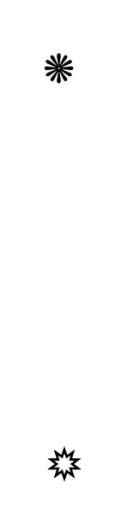 1
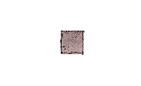 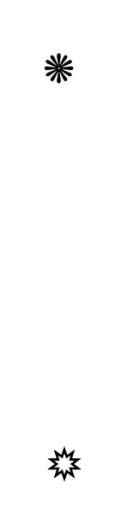 2
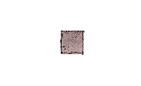 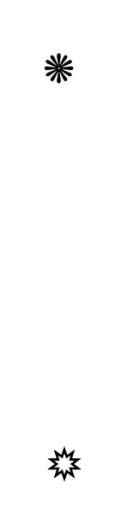 3
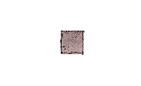 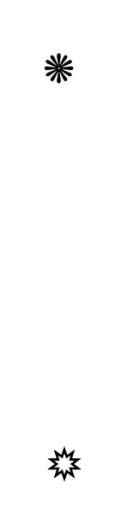 4
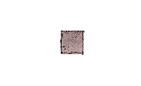 ـ عدم تناسب كاربري با عرض و نقش محور در پيشنهاد طرح بازنگري طرح تفصيلي
1
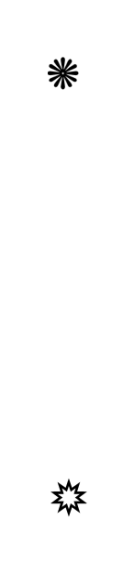 بررسي و تحليل سازمان فضايي پيشنهادي  طرح بازنگري :
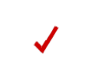 سطوح و سرانه‌هاي كاربري‌هاي پيشنهادي طرح بازنگري طرح تفصيلي :
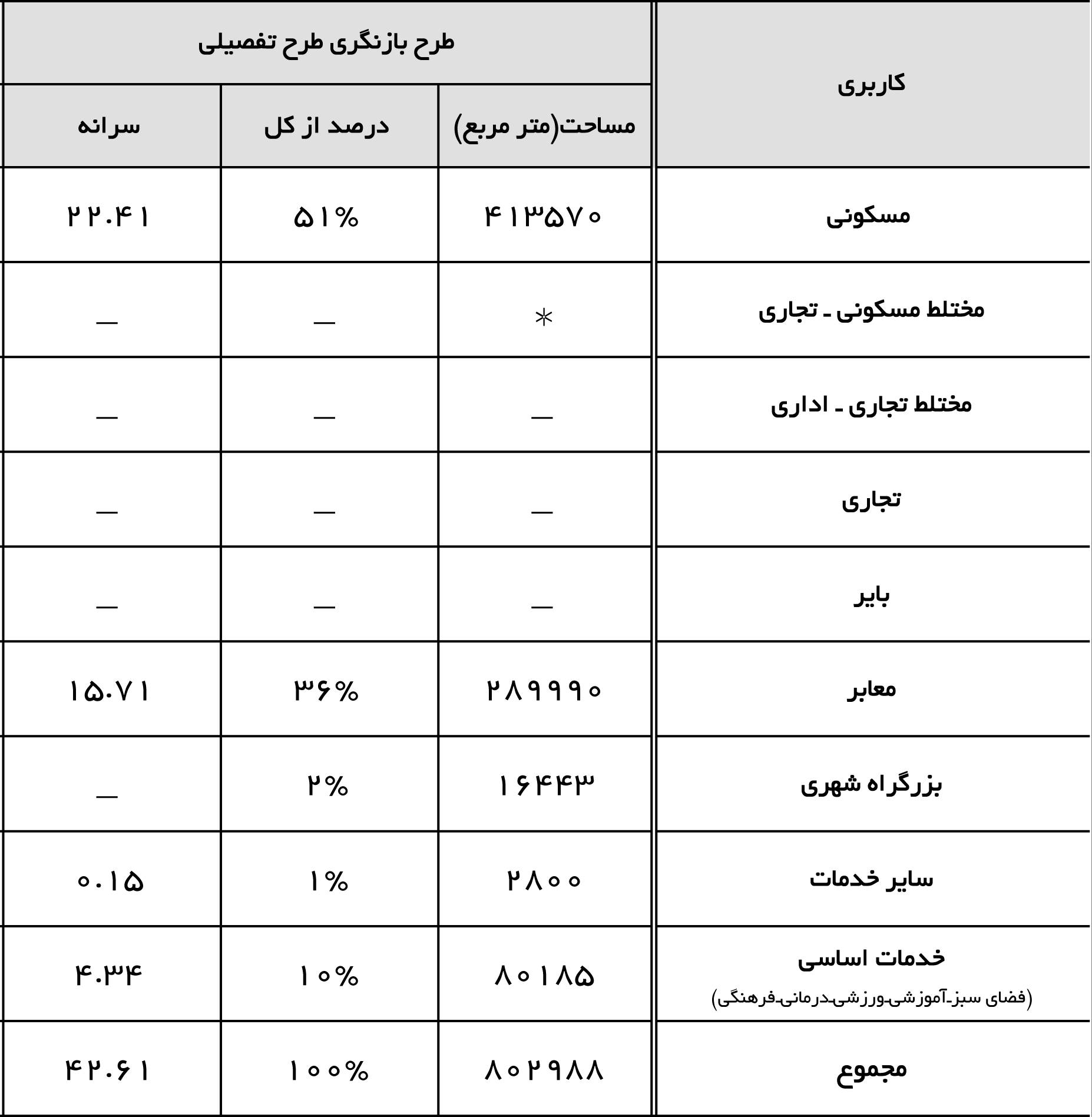 * طرح بازنگري طرح تفصيلي راسته‌هاي اصلي محله‌اي را در ضوابط پيشنهادي به صورت تجاري پيشنهاد داده است
بخش چهارم
ارايه‌ي پيشنهاد طرح نوسازي
بافت فرسوده
ارايه‌ي پيشنهاد طرح نوسازي بافت فرسوده :
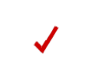 مباني برآورد جمعيت اوليه :
ـ جمعيت محدوده‌‌ي مورد مطالعه مطابق سرشماري نفوس و مسكن در سال (85)  17816 نفر
ـ برآورد جمعيت پيشنهاد‌ي بر اساس سرانه زمين 40 مترمربع، سرانه‌ي خدمات اساسي در مقياس محله و ناحيه 6/65 متر مربع (مطابق پيشنهاد طرح بازنگري طرح تفصيلي)، سرانه 10 مترمربع و  سرانه‌ي ساير خدمات 3 مترمربع ، در حدود 22200 نفر مي باشد
ـ با توجه به جمعيت برآورد شده، ميانگين تراكم خالص جمعيتي 491 نفر در هكتار و تراكم ناخالص250 نفر در هكتار خواهد بود
ساختار پيشنهادي طرح نوسازي بافت فرسوده
ارايه‌ي پيشنهاد طرح نوسازي بافت فرسوده :
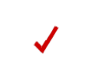 محله بندي پيشنهادي :
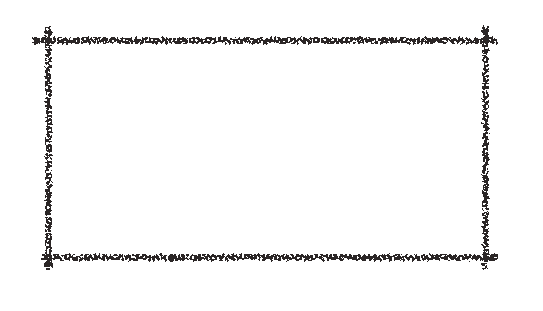 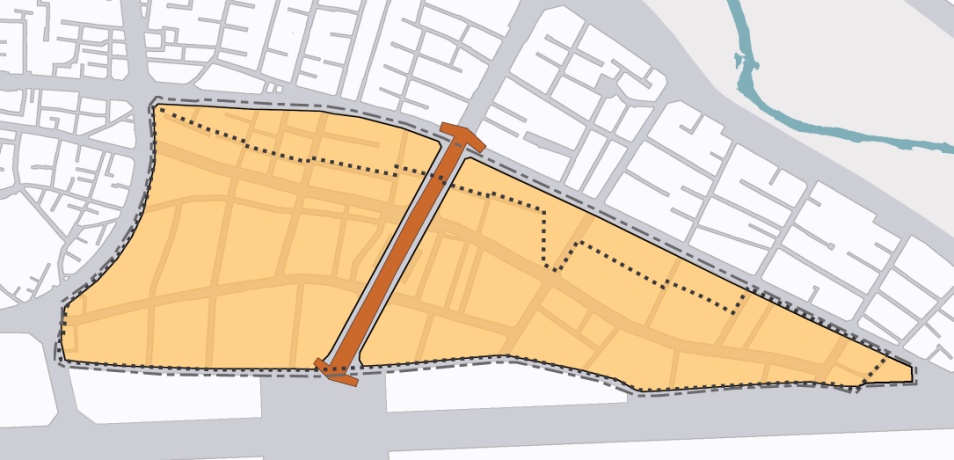 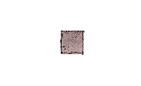 ـ پيشنهاد تلقي نيمه‌هاي شرقي و غربي   همت‌آباد به عنوان محله‌هاي شرقي و غربي با جمعيت 11930 نفر و 14370 نفر و تفكيك محله‌ي شرقي به 2 زير محله و تفكيك محله‌ي غربي به 3 زير محله بر اساس راسته‌هاي اصلي بين محله‌اي حضرت قائم و شهيد خليلي
محله‌ي غربي
محله‌ي شرقي
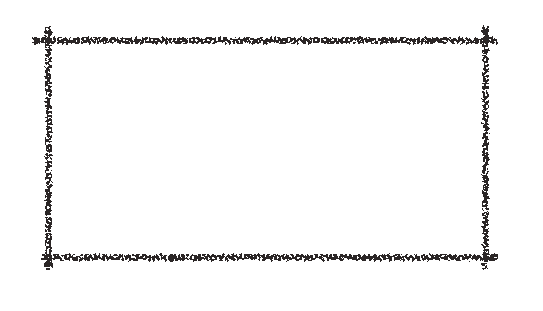 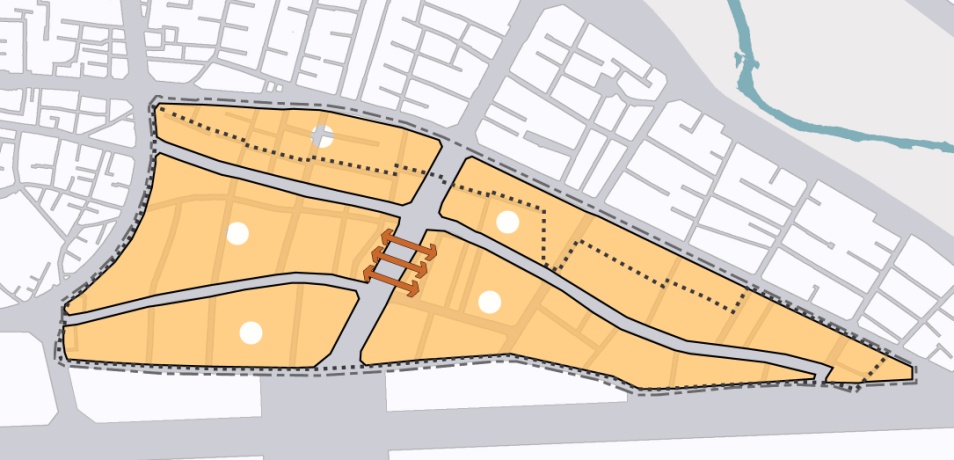 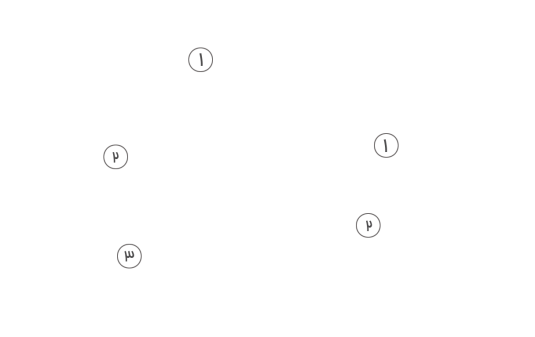 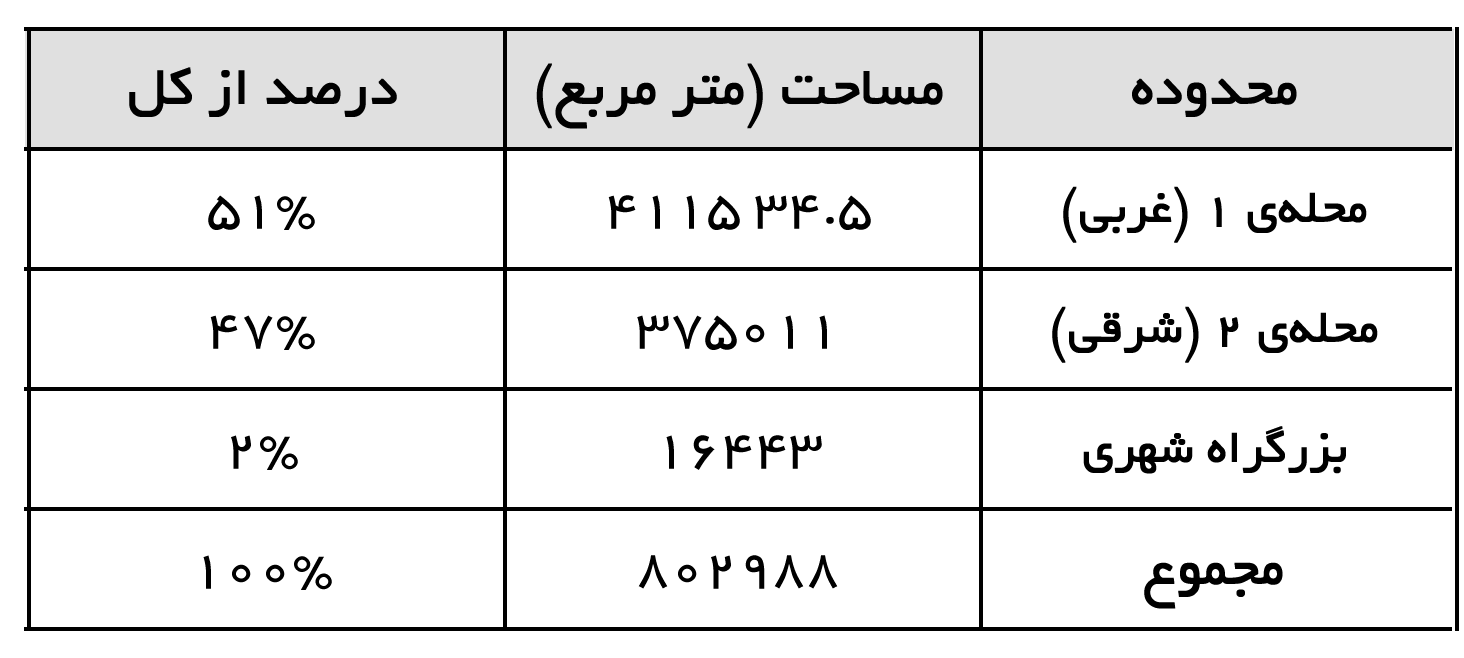 ارايه‌ي پيشنهاد طرح نوسازي بافت فرسوده :
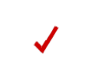 شبكه‌ي معابر پيشنهادي :
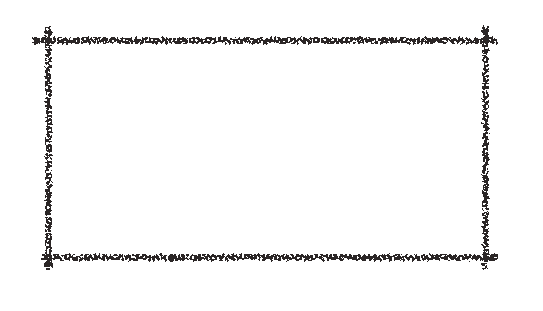 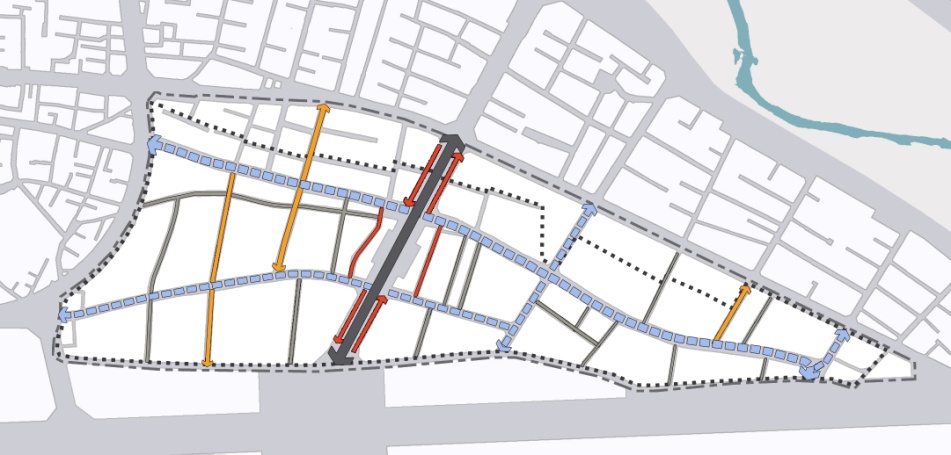 شبكه معابر بر اساس نقش
شرياني شهري
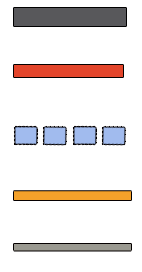 محور مجهز ناحيه‌ای و فراتر
محور مجهز محله‌اي
محور نيمه مجهز محله‌اي
محور دسترسي محله‌اي
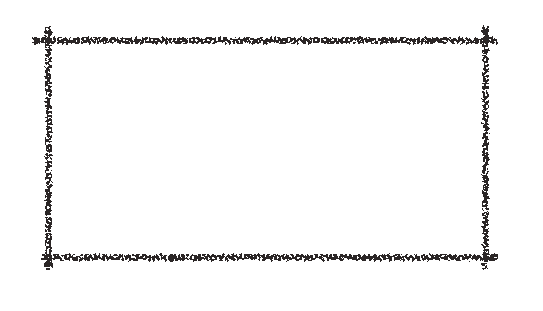 شبكه معابر بر اساس عرض
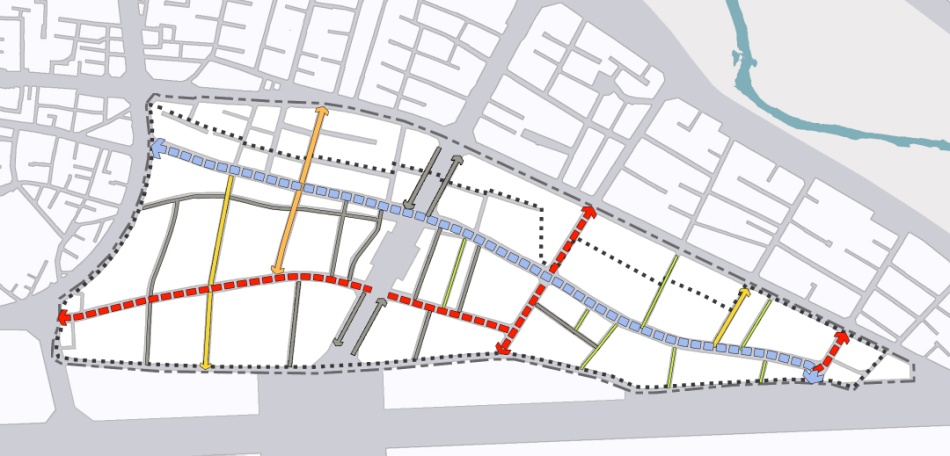 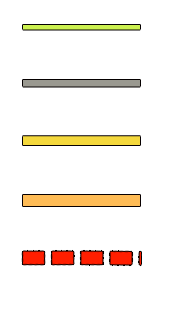 محور با عرض 10 متر
محور با عرض 12 متر
محور با عرض 14 متر
محور با عرض 16 متر
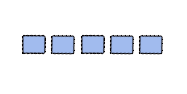 محور با عرض 20 متر
محور با عرض 26 متر
ارايه‌ي پيشنهاد طرح نوسازي بافت فرسوده :
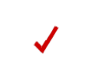 خدمات اساسي و مختلط پيشنهادي :
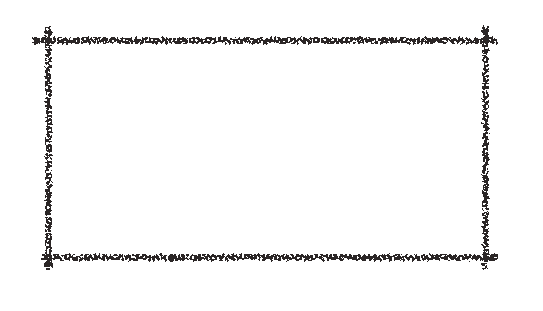 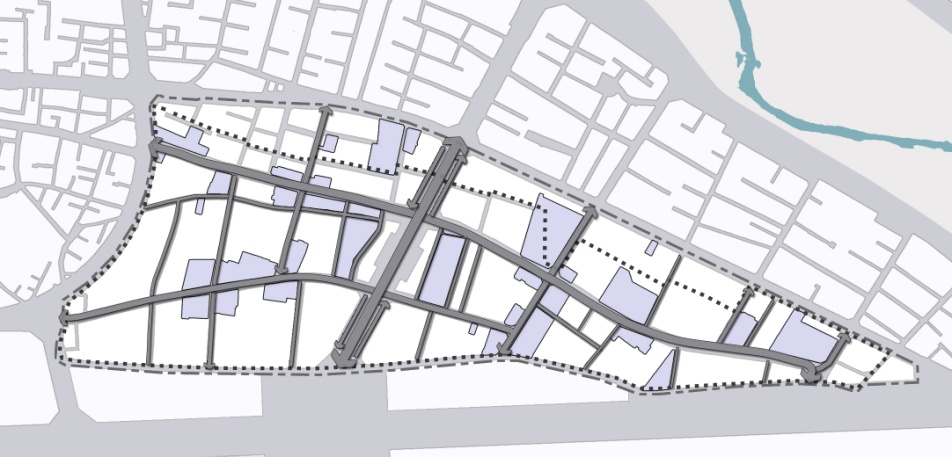 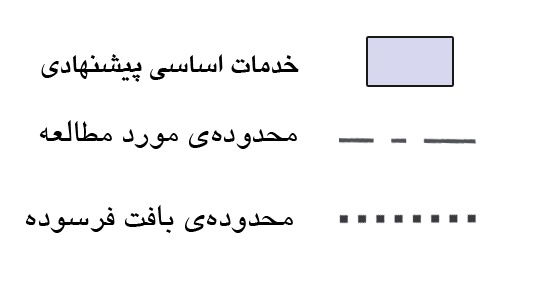 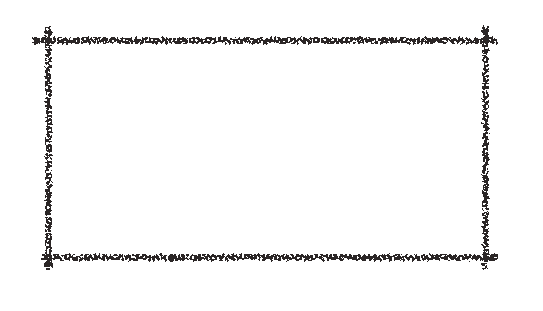 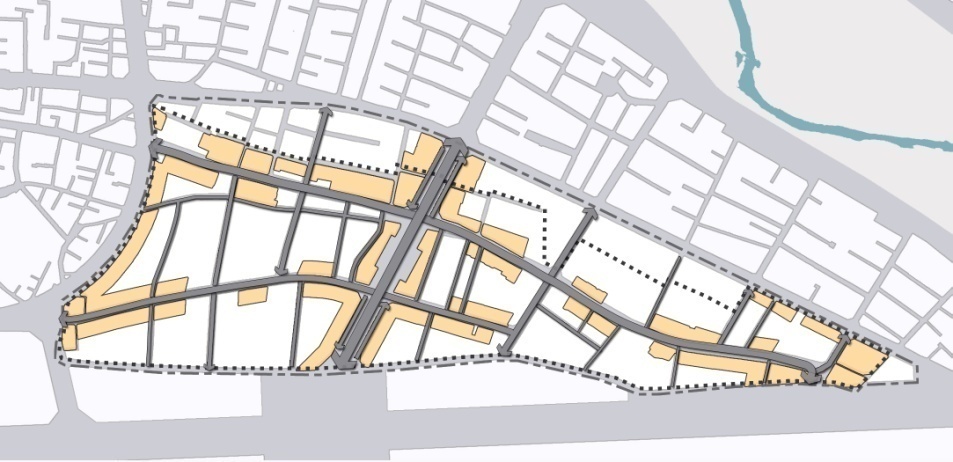 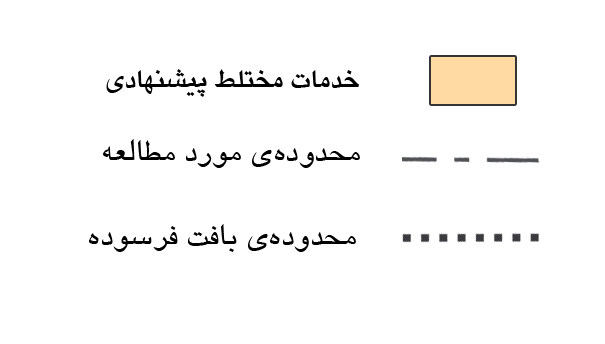 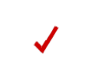 ارايه‌ي پيشنهاد طرح نوسازي بافت فرسوده :
گره‌ها و سازمان فضايي پيشنهادي :
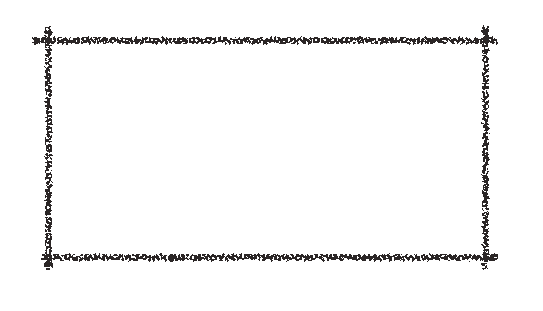 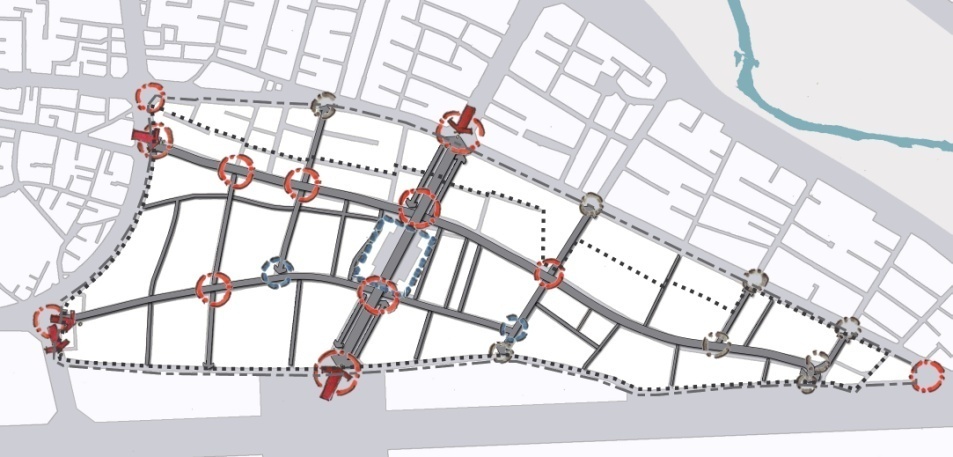 شناسايي گره‌هاي شهري بر اساس نقش
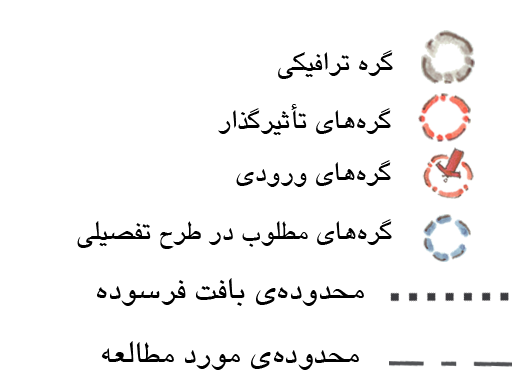 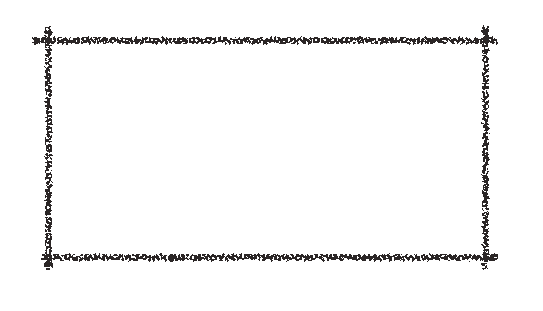 سازمان فضايي پيشنهادي
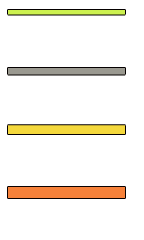 محور با عرض 10 متر
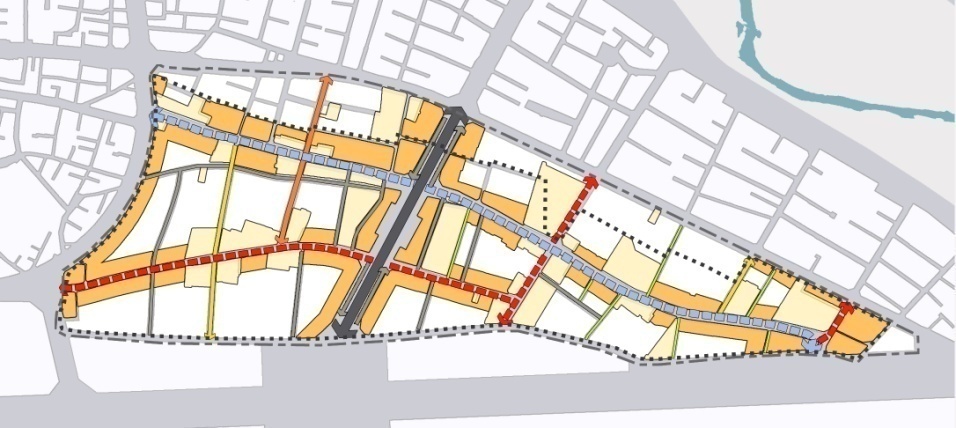 محور با عرض 12 متر
محور با عرض 14 متر
محور با عرض 16 متر
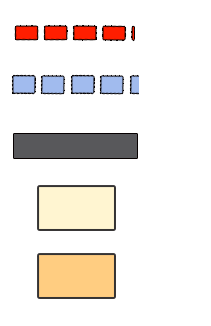 محور با عرض 20 متر
محور با عرض 26 متر
بزرگراه همت
خدمات اساسي
خدمات مختلط
نمونه‌هاي طراحي شهري
ارايه‌ي پيشنهاد طرح نوسازي بافت فرسوده :
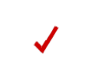 طراحي شهري محدوده‌ي مركزي همت آباد :
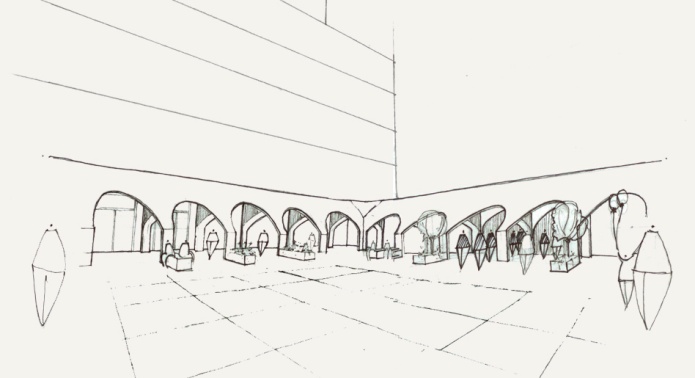 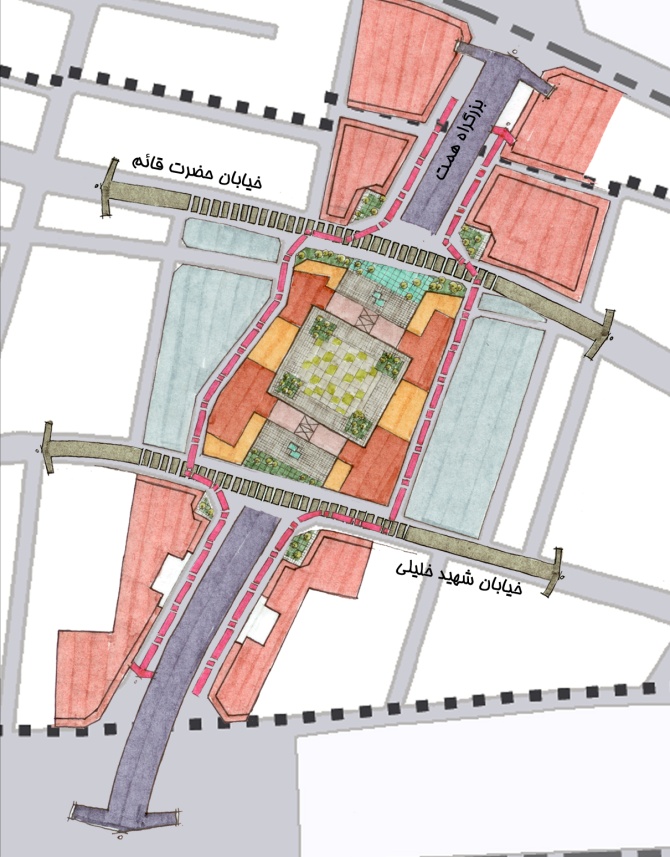 نمايي از فضاي شهري محدوده‌ي مركزي
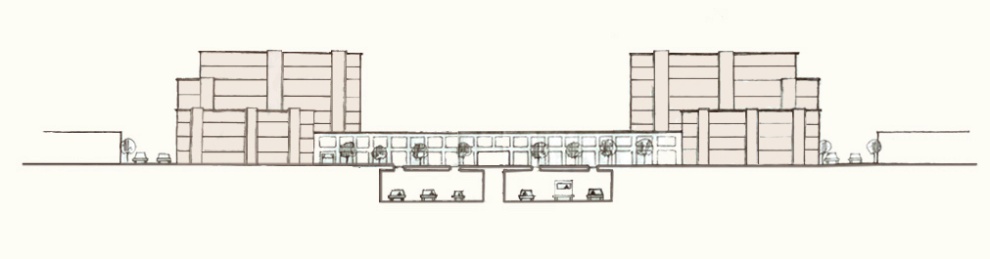 مقطع عرضي از محد‌و‌ده‌ي مركزي
ارايه‌ي پيشنهاد طرح نوسازي بافت فرسوده :
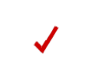 ايده‌ي حجمي لبه‌ي بزرگراه همت :
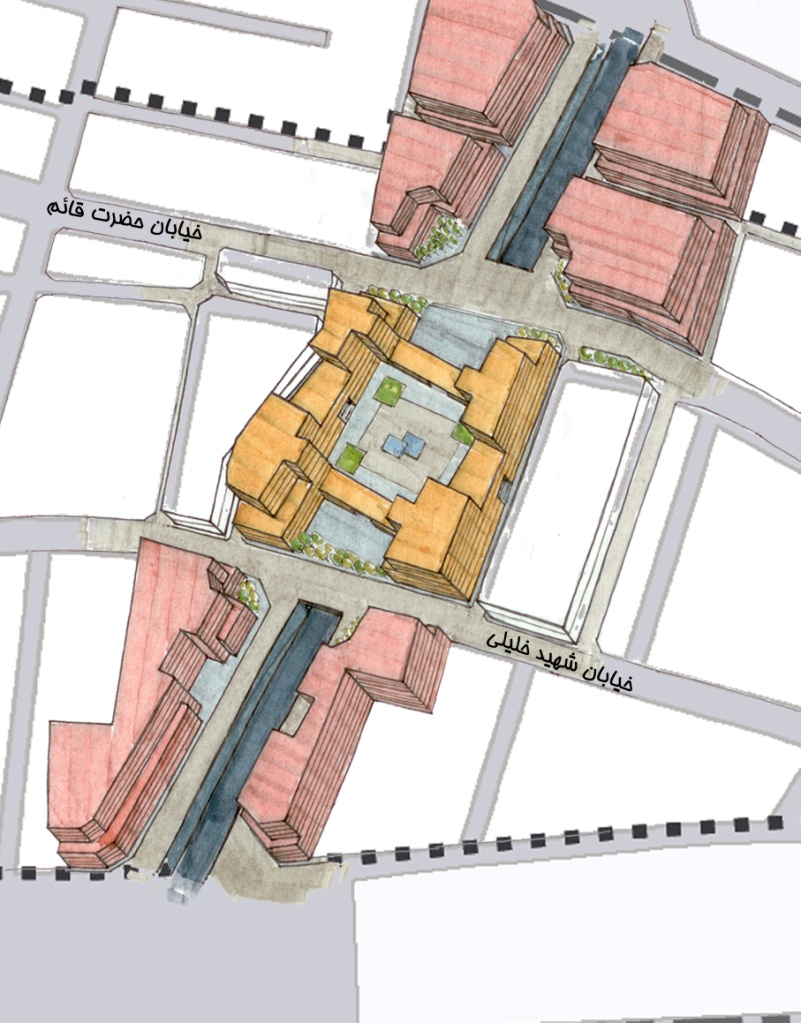 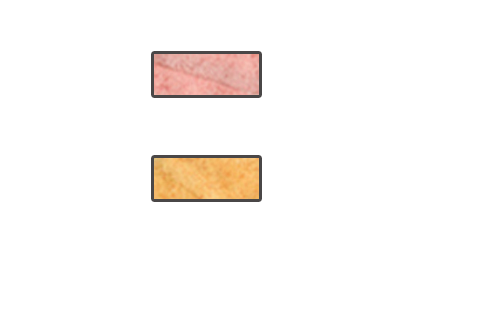 خدمات مختلط تجاری - مسکونی
خدمات مختلط تجاری - اداری
ارايه‌ي پيشنهاد طرح نوسازي بافت فرسوده :
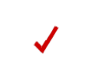 نمونه‌اي از طراحي شهري  محور حضرت قائم :
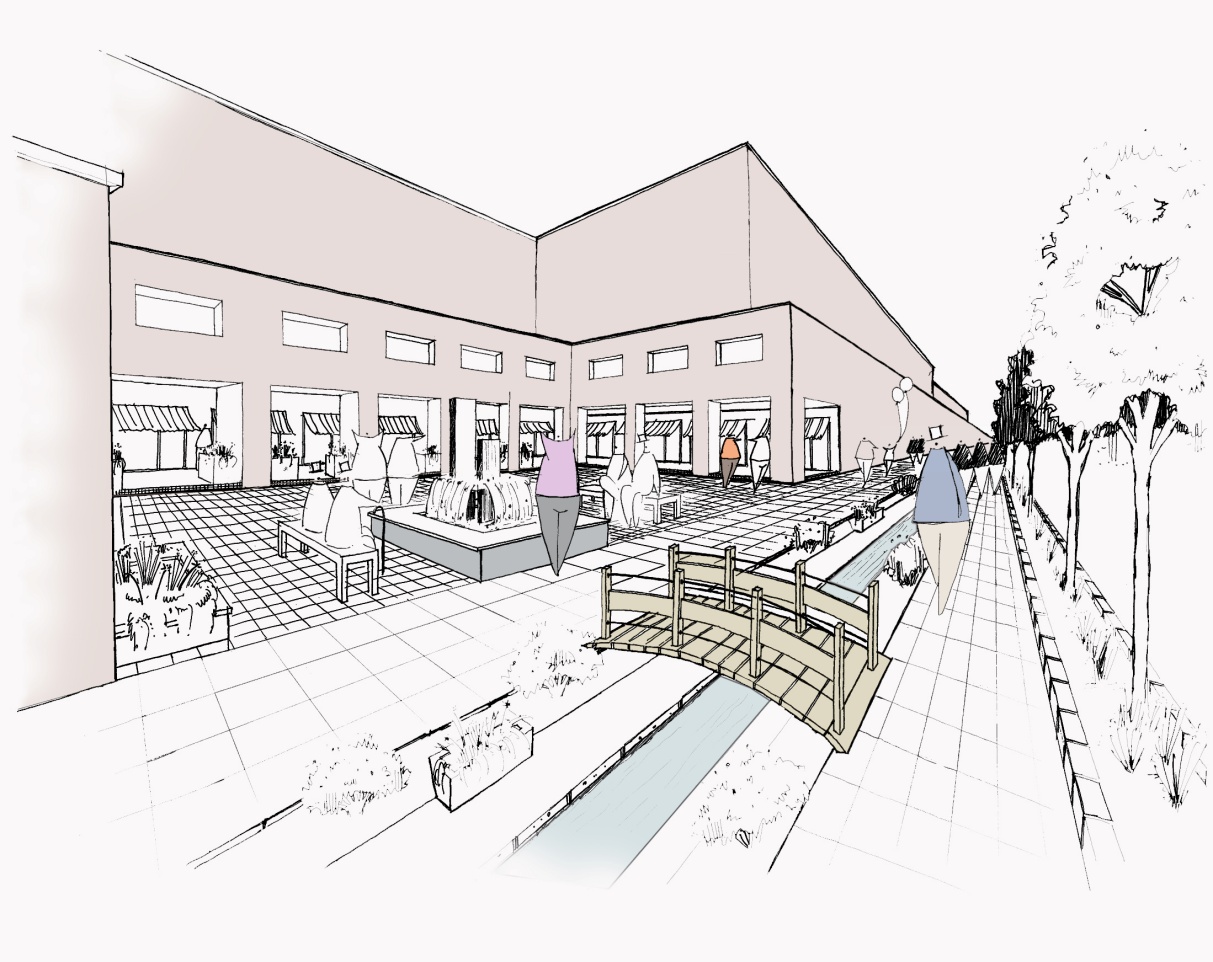 ارايه‌ي پيشنهاد طرح نوسازي بافت فرسوده :
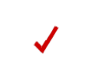 نمونه‌اي از طراحي شهري  محور حضرت قائم :
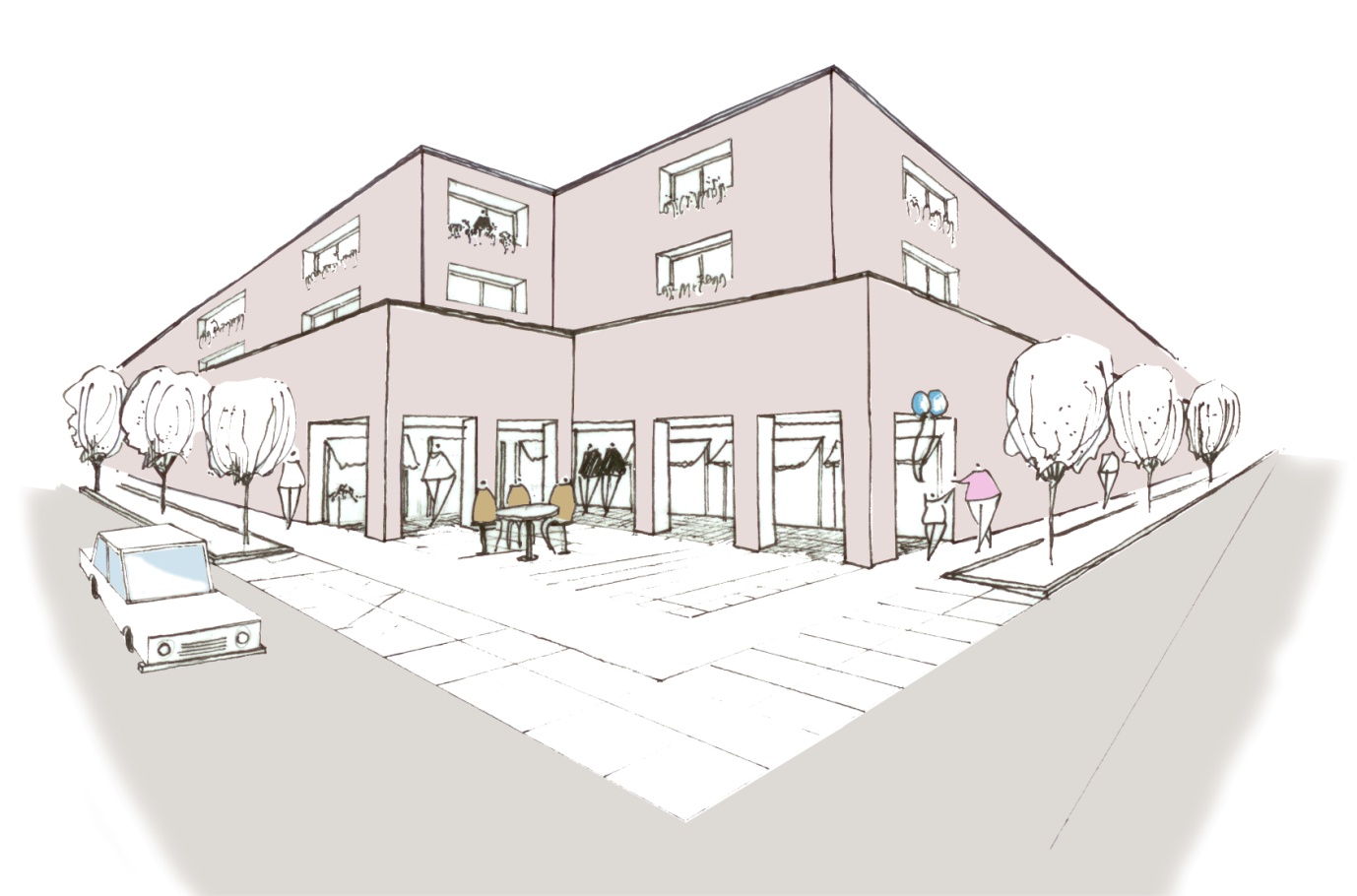 ارايه‌ي پيشنهاد طرح نوسازي بافت فرسوده :
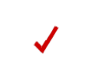 طراحي شهري جداره‌ي محور سجاد :
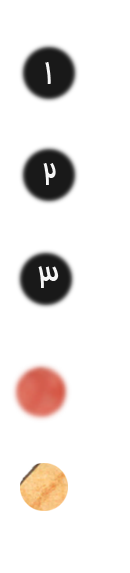 خوانايي ورودي حضرت قائم با ايجاد گشايش فضايي و ايجاد فضاي سبز در ابتداي محور با توجه به اينكه در اين خيابان پيشنهاد احياي مادي و اولويت پياده ديده شده است
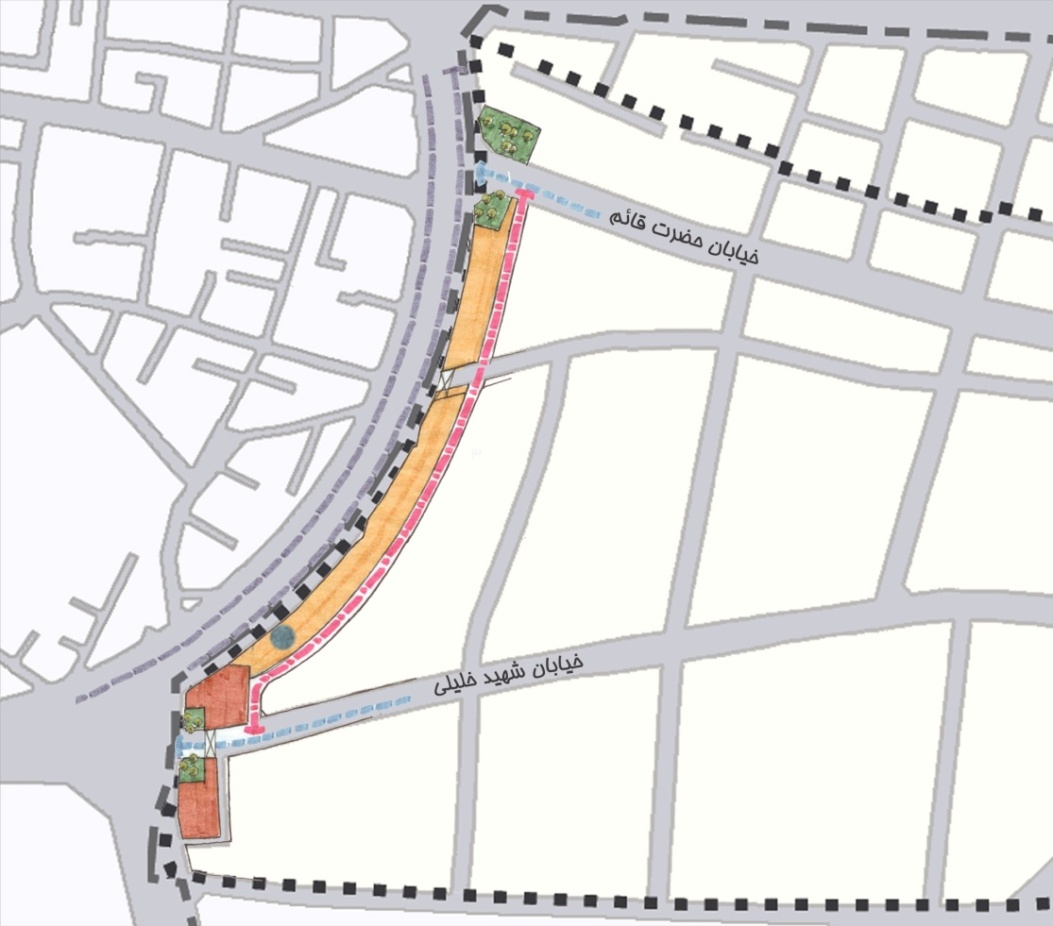 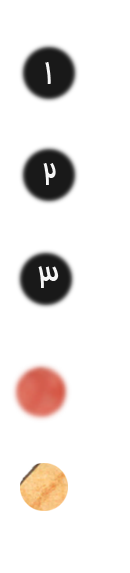 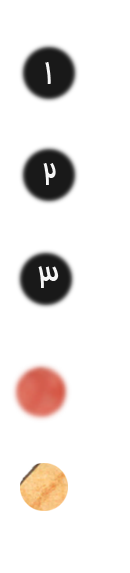 خوانايي ورودي خيابان شهيد خليلي با استفاده از 2 ساختمان بلند مرتبه
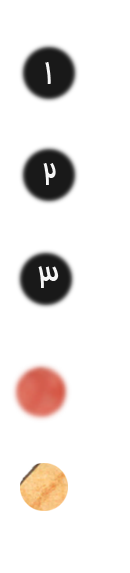 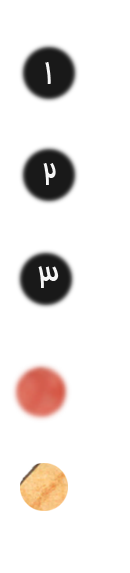 پيشنهاد محور در پشت كاربري مختلط براي تفكيك اين كاربري از محدوده‌ي مسكوني و تسهيل در سرويس‌دهي به كاربري‌هاي مختلط
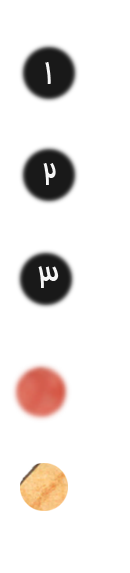 ساختمان بلند مرتبه
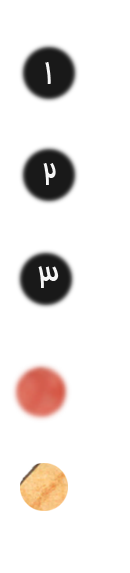 لبه‌ي مختلط تجاري ـ اداري ـ مسكوني در مجاور محور سجاد با توجه به پيشنهاد مجهز شدن لبه‌ي اين محور
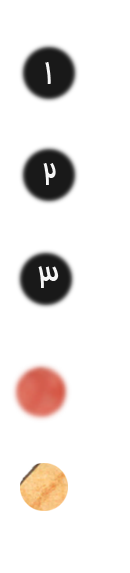 پهنه بندي مد‌اخله بر اساس كيفيت بلوك‌ها
ارايه‌ي پيشنهاد طرح نوسازي بافت فرسوده :
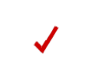 پهنه بندي مد‌اخله بر اساس كيفيت بلوك‌ها :
جهت سهولت ساماندهي بلوك‌هاي محدوده‌ي بافت فرسوده‌ي همت‌آباد، بر اساس كيفيت بلوك‌ها در وضع موجود به 4 دسته تقسيم مي‌شوند:
1ـ بلوك‌هايي كه شبكه‌ي معابر آنها مطلوب بوده و جهت‌گيري پلاك‌ها در كل بلوك مناسب مي‌باشند. ساكنين اين بلوك‌ها مي‌توانند به كمك تجميع پلاك‌ها و رسيدن به حد نصاب مساحت جهت نوسازي و با استفاده از ضوابط و مقررات پيشنهادي اقدام به نوسازي نمايند
2ـ بلوك‌هايي كه شبكه معابر آنها نامطلوب بوده و جهت‌گيري پلاك‌ها تا حدودي مناسب مي‌باشد. در اين بلوك‌ها مي‌توان با طراحي شبكه‌ي معابر مناسب زمينه‌ي تجميع و نوسازي مردمي با استفاده از ضوابط و مقررات نظير (بلوك‌هاي بند 1) را فراهم آورد.
3ـ بلوك‌هايي كه شبكه معابر آن‌ها نيازمند اصلاح بوده و جهت‌گيري پلاك‌ها نيز نامناسب است. اين گونه بلوك‌ها داراي بافتي درهم تنيده‌اند كه اصلاح بلوك نيازمند طرحي ويژه است. بهترين روش اصلاح اين بلوك ها مداخله‌ي متمركز (تخريب و نوسازي) است كه اين امر با استفاده از الگوي بازپخش زمني (تجميع و تفكيك مجدد پلاك‌ها) يا استفاده از الگوي آپارتمان‌سازي امكان‌پذير است. بديهي است مرحله‌بندي اجراي نوسازي بلوك‌ها و تبديل آن به چند فاز اجرايي از مهمترين اقدامات تحقق‌پذيري نوسازي است.
4ـ بلوك‌هايي كه به هر دليل نيازمند طرح ويژه ‌هستند (اعم از موقعيت مكاني، امكان ايجاد ارزش افزوده، لزوم تعريف ورودي يك محور و يا ...) نظير محدوده‌ي دو طرف بزرگراه، مجاور خيابان سجاد و ورودي‌هاي مجموعه از سمت خيابان سجاد
ارايه‌ي پيشنهاد طرح نوسازي بافت فرسوده :
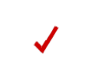 پهنه بندي مد‌اخله بر اساس كيفيت بلوك‌ها :
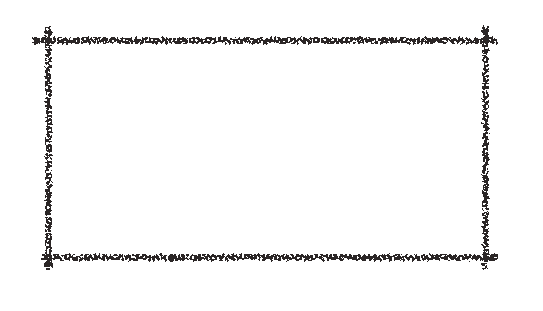 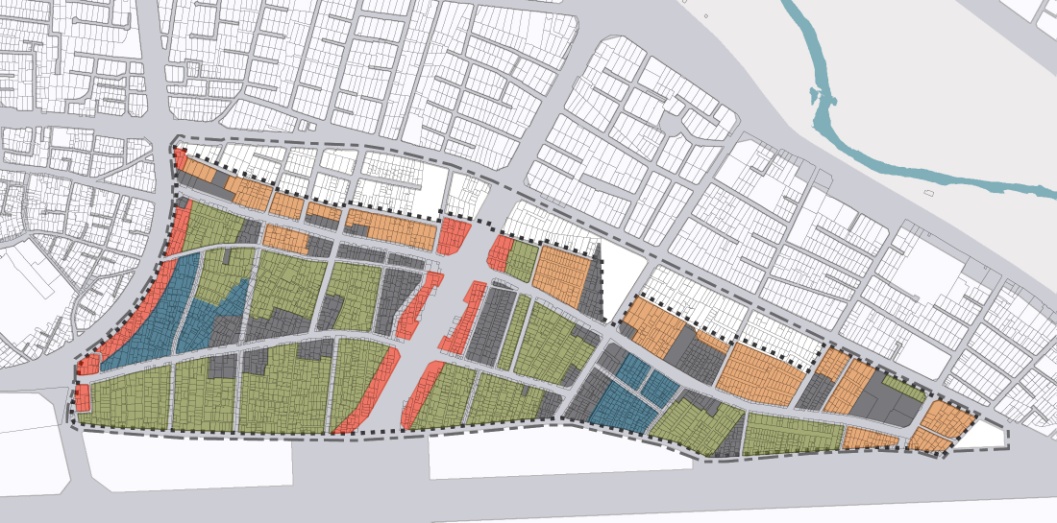 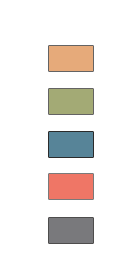 بلوك‌هايي كه شبكه معابر آنها مطلوب بوده و جهت گيري پلاك‌ها در كل بلوك مناسب مي باشد
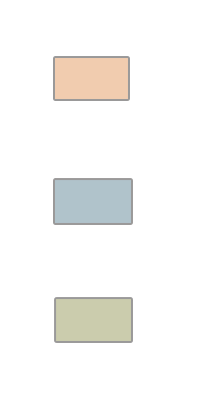 بلوك‌هايي كه شبكه معابر آنها نا مطلوب بوده و جهت گيري پلاك‌ها تا حد‌ودي مناسب مي باشد
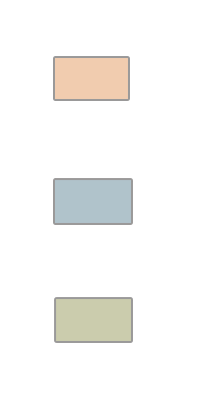 بلوك‌هايي كه شبكه معابر آنها نيازمند اصلاح بوده و جهت گيري پلاك‌ها نيز نا‌مناسب مي باشد
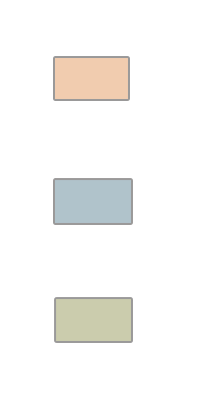 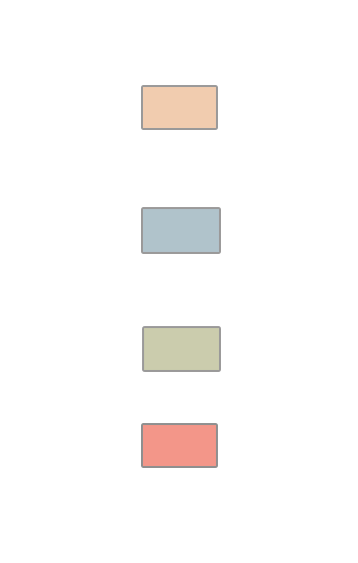 نيازمند طرح ويژه (محدوده مجاور بزرگراه همت و خيابان سجاد)
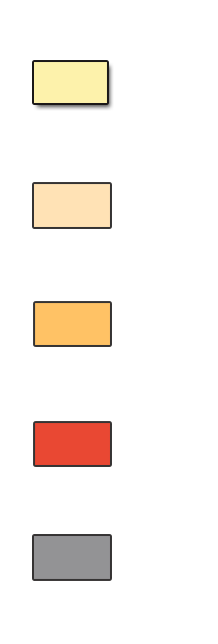 خدمات اساسي
مداخله‌ي مردمي
ارايه‌ي پيشنهاد طرح نوسازي بافت فرسوده :
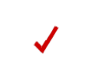 چگونگي عملياتي كردن  پروژه‌هاي مداخله‌‌ي مردمي :
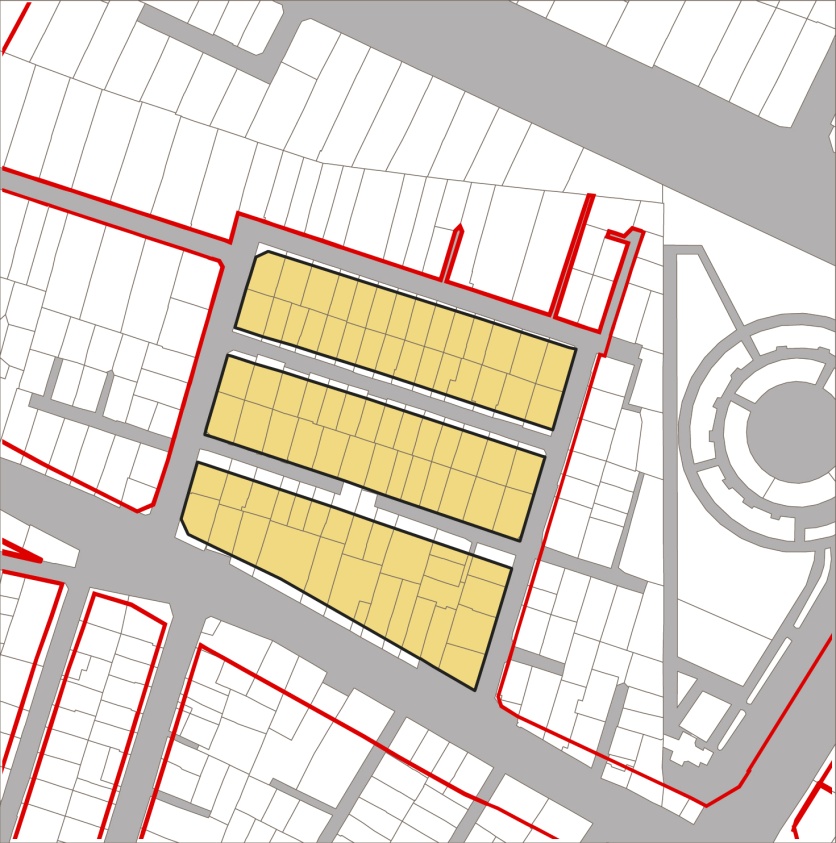 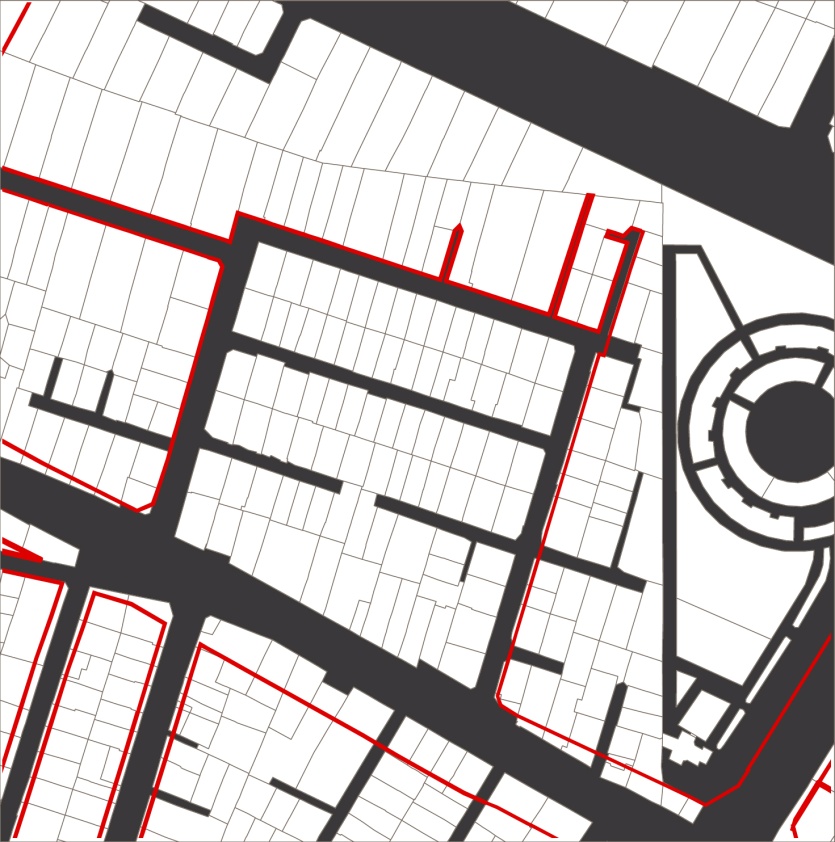 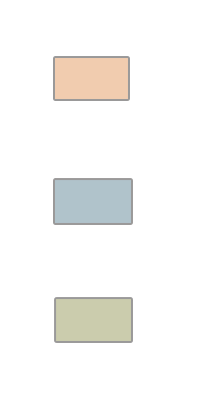 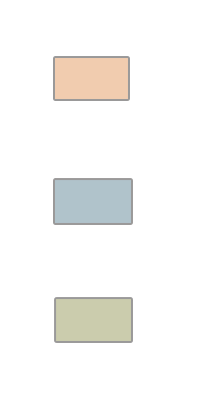 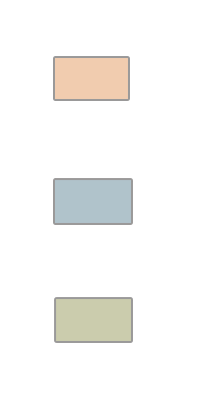 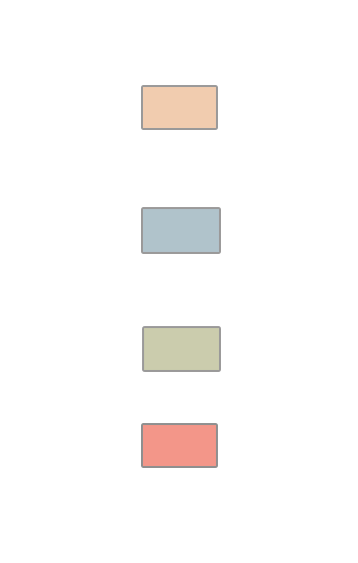 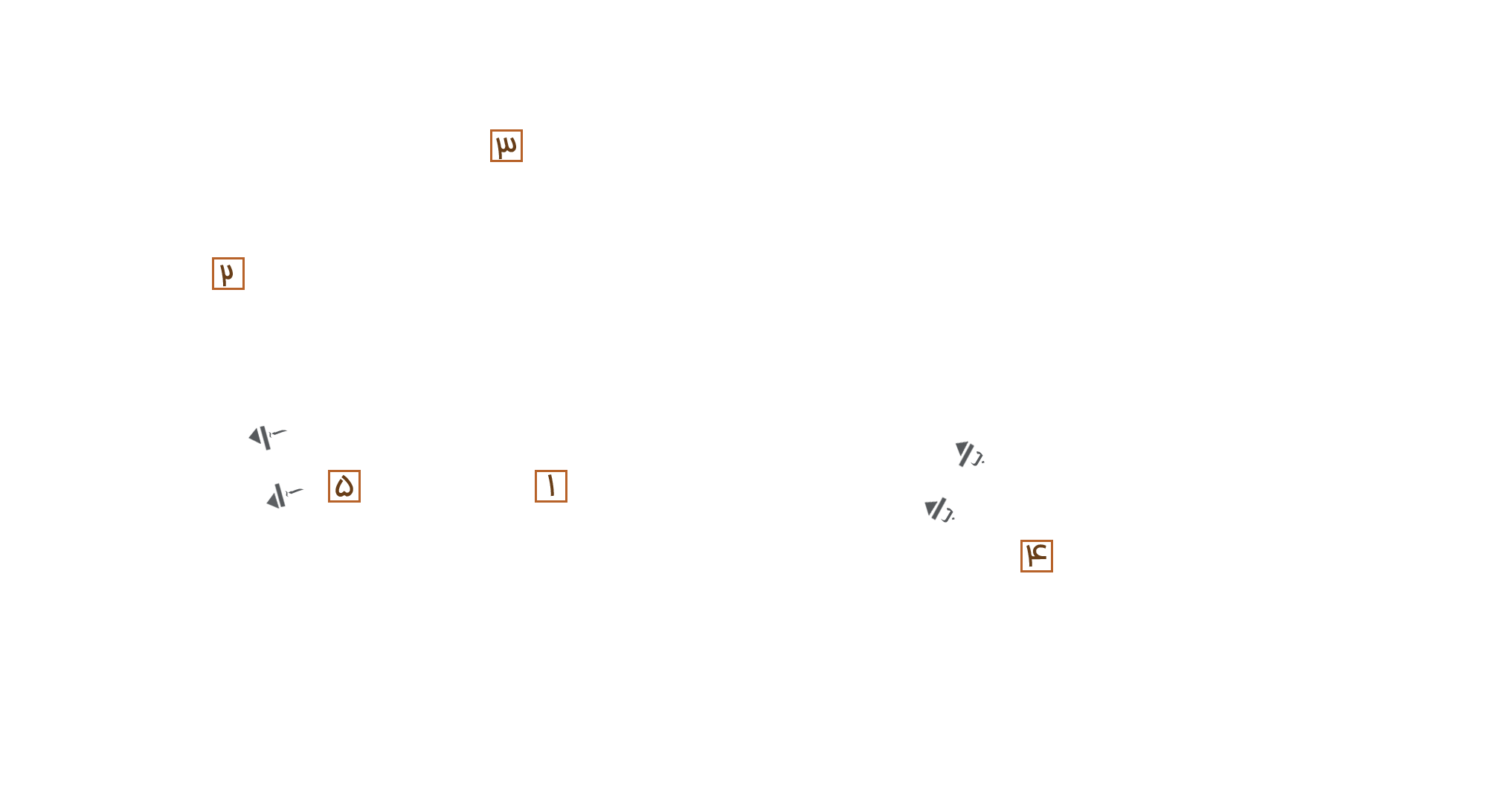 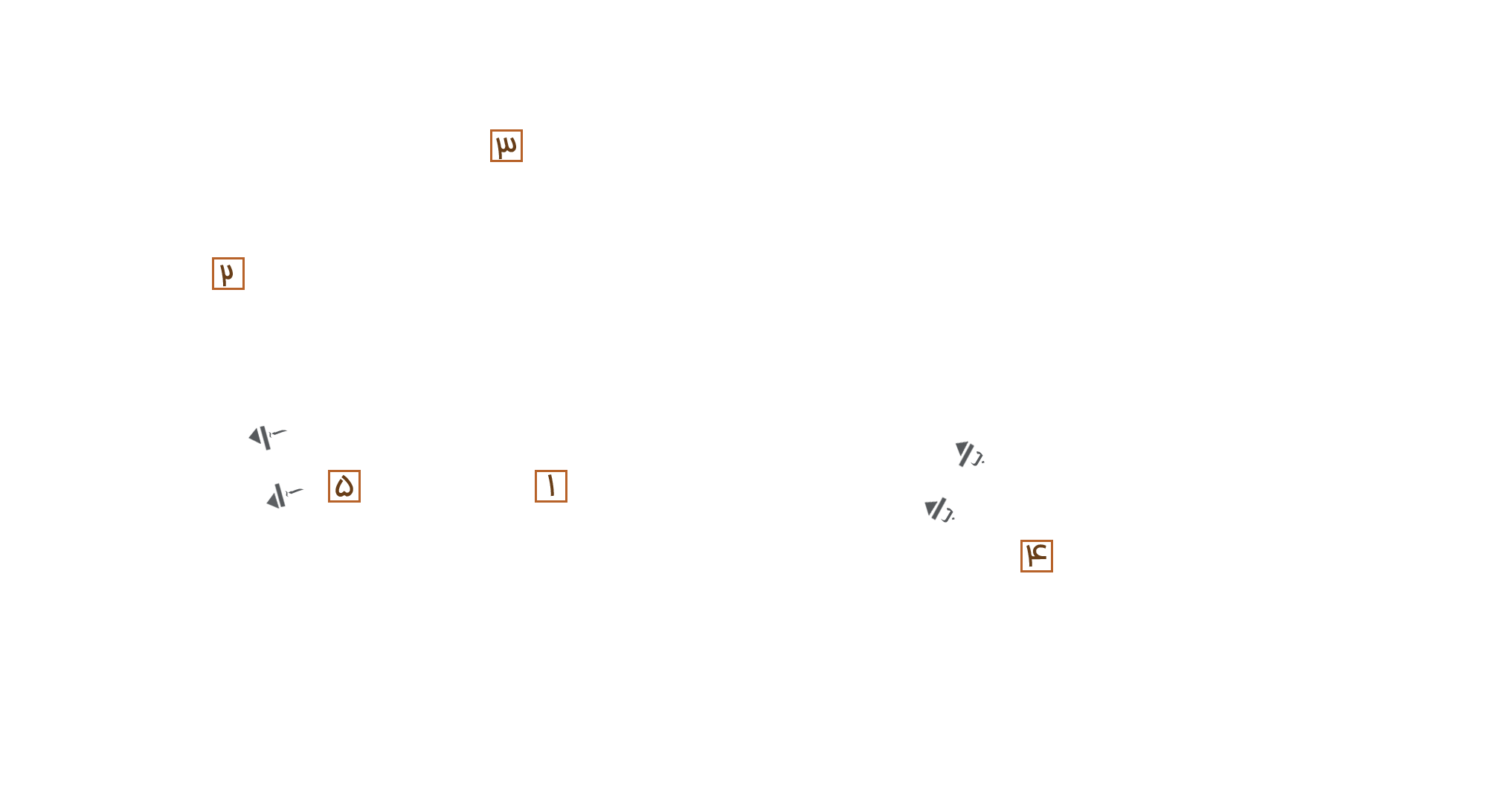 پلاك‌بندي در وضع موجود
سازمان فضايي پيشنهادي
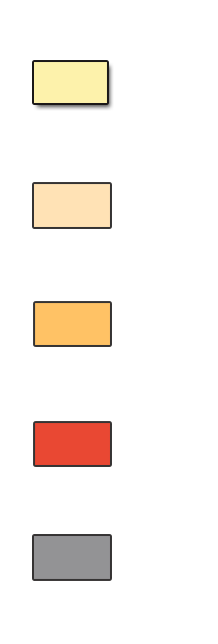 ارايه‌ي پيشنهاد طرح نوسازي بافت فرسوده :
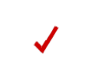 چگونگي عملياتي كردن  پروژه‌هاي مداخله‌‌ي مردمي :
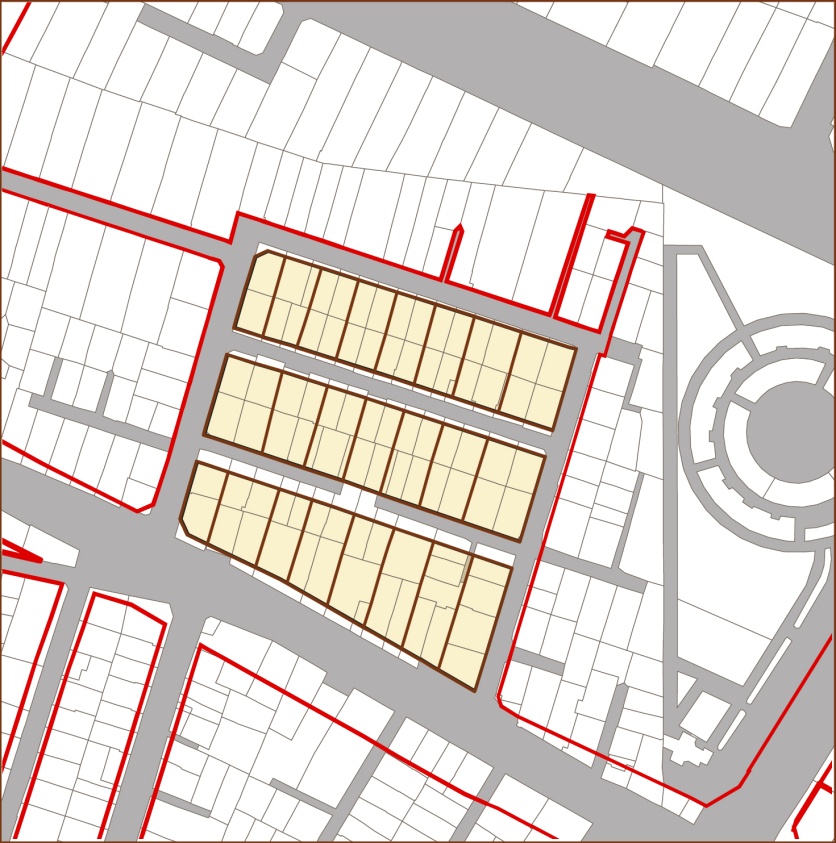 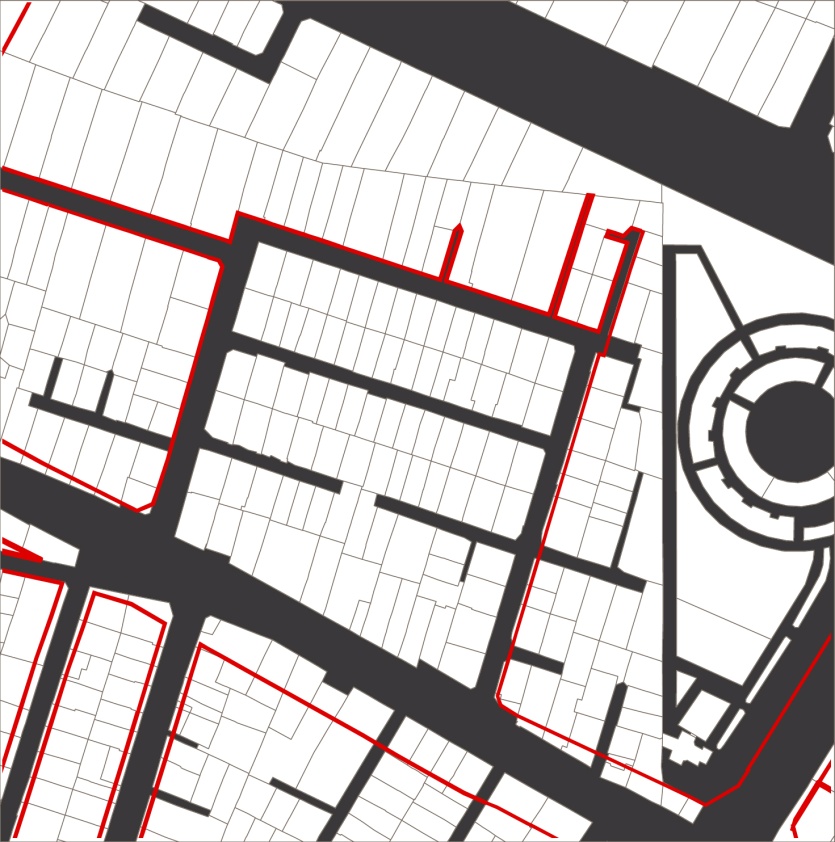 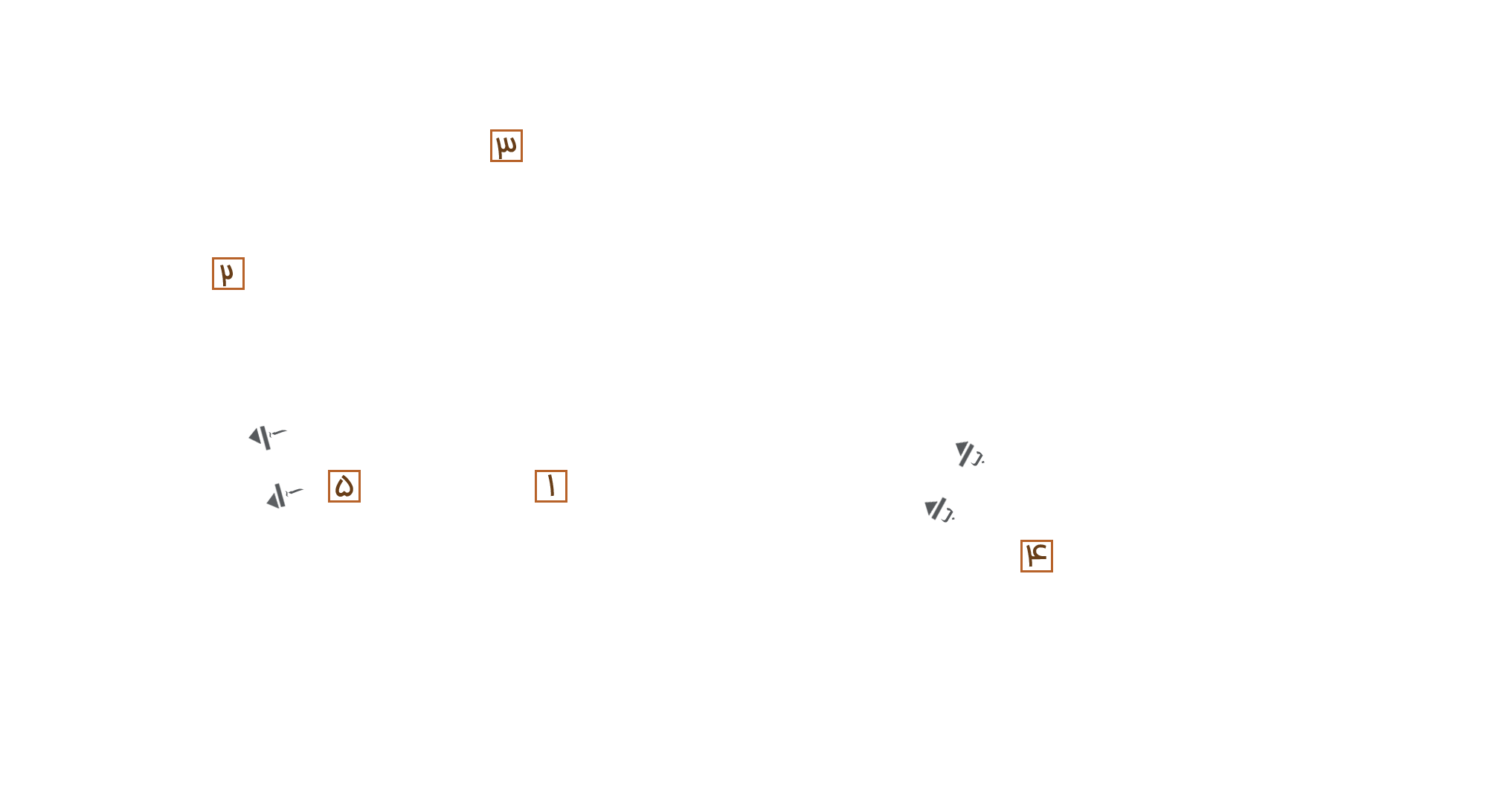 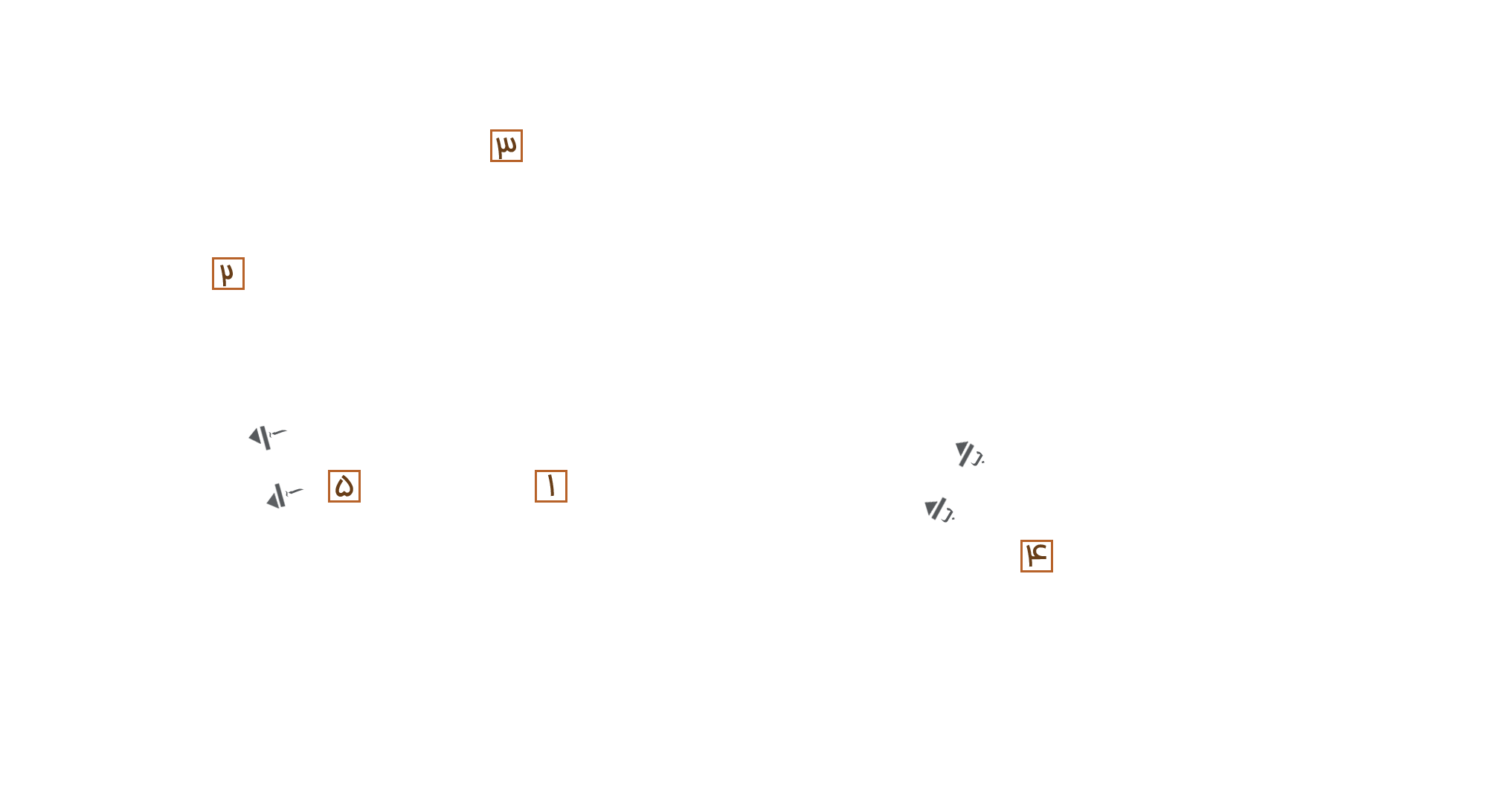 پلاك‌بندي پيشنهادي
پلاك‌بندي در وضع موجود
ارايه‌ي پيشنهاد طرح نوسازي بافت فرسوده :
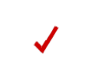 چگونگي عملياتي كردن  پروژه‌هاي مداخله‌‌ي مردمي :
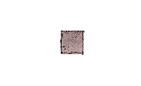 مساحت كل پلاك هاي وضع موجود: 9169متر مربع
ميانگين مساحت پلاك‌هاي

 وضع موجود :108
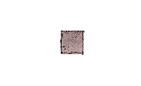 تعداد پلاك‌هاي وضع موجود : 85
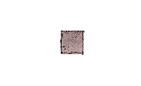 مساحت كل پلاك هاي پيشنهادي بعد از تجميع: 
7971 مترمربع
ميانگين مساحت پلاك‌هاي

 وضع موجود :346
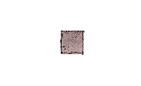 تعداد پلاك‌هاي وضع موجود : 23
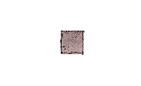 پلاك‌هاي واقع در معابر سازمان فضايي پيشنهادي بعد از تجميع : 2/6 درصد
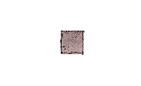 پلاك‌هاي واقع در سازمان فضايي پيشنهادي براي اصلاح مورفولوژي: 9/2درصد
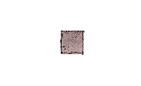 درصد كل مداخله : 11/8 درصد
مداخله‌ي تدريجي
ارايه‌ي پيشنهاد طرح نوسازي بافت فرسوده :
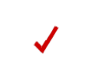 چگونگي عملياتي كردن  پروژه‌هاي مداخله‌‌ي تدريجي :
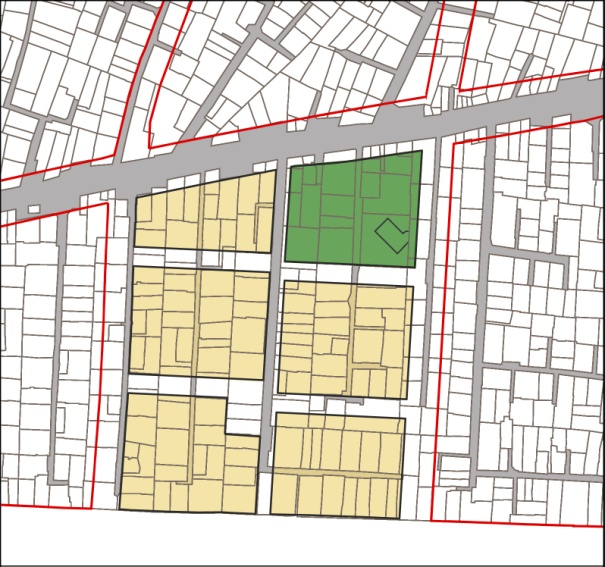 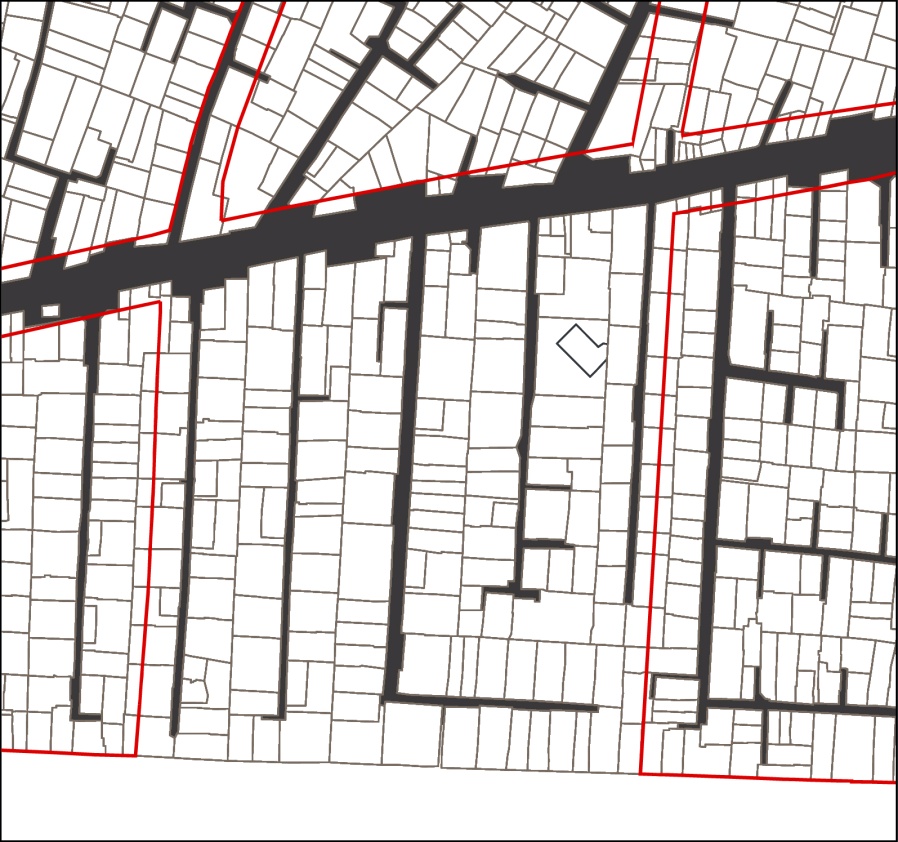 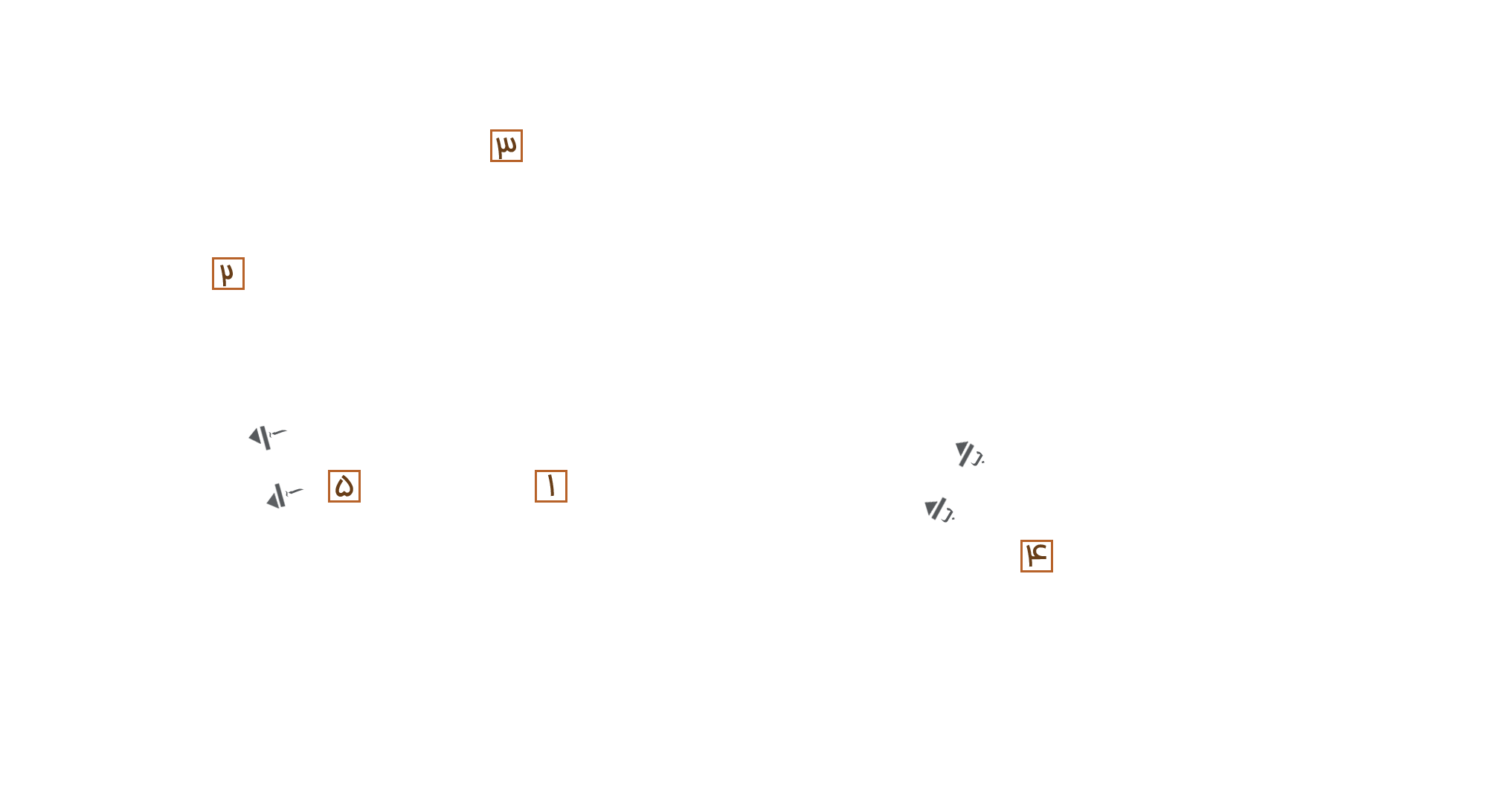 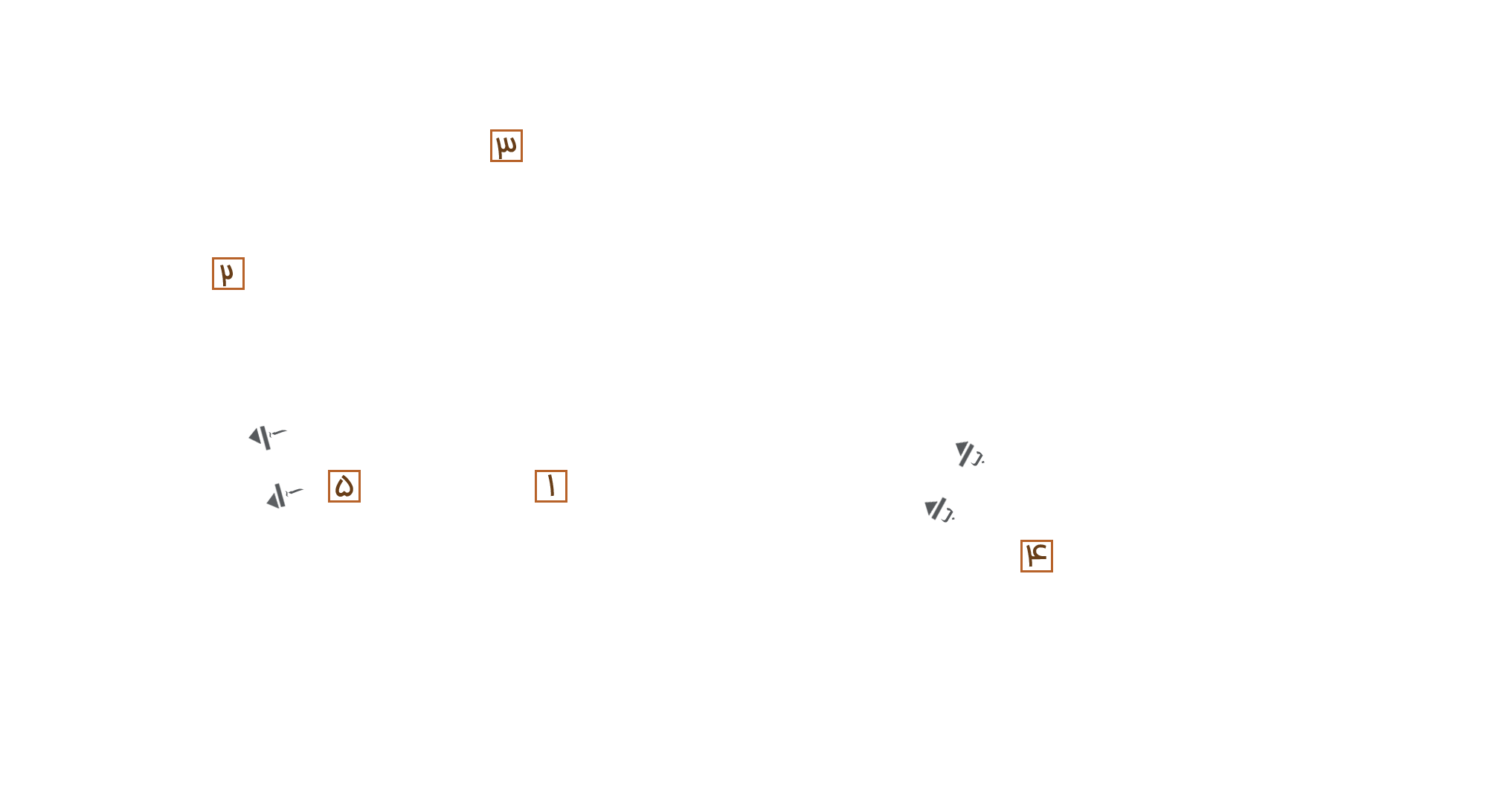 پلاك‌بندي در وضع موجود
سازمان فضايي پيشنهادي
ارايه‌ي پيشنهاد طرح نوسازي بافت فرسوده :
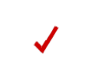 چگونگي عملياتي كردن  پروژه‌هاي مداخله‌‌ي تدريجي :
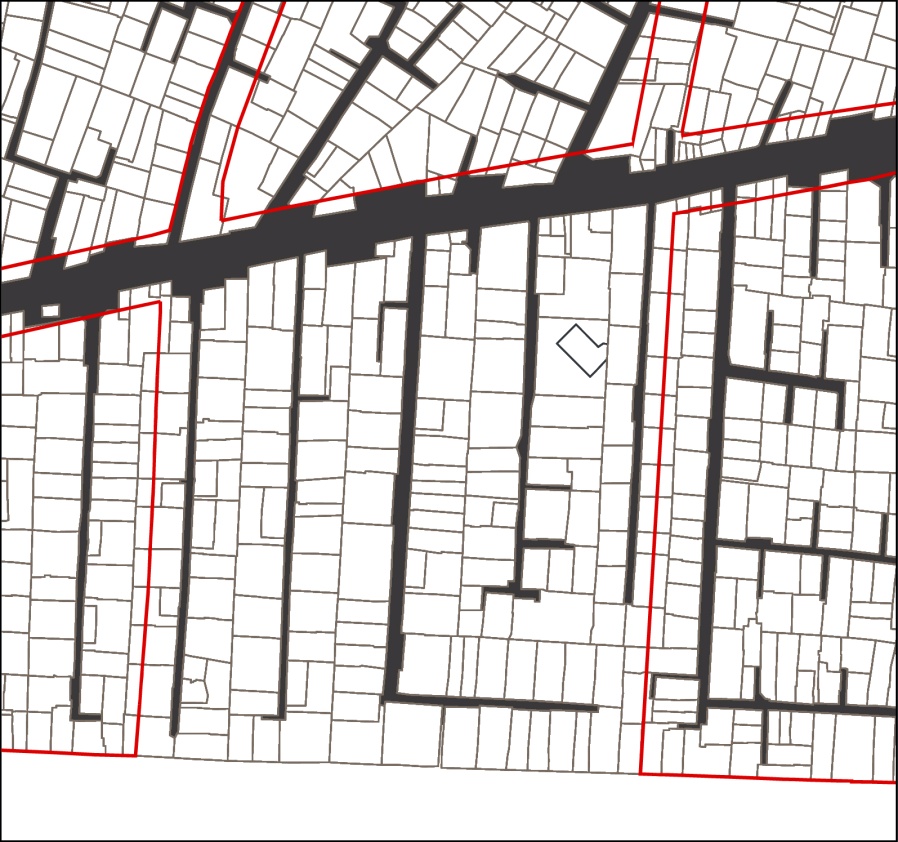 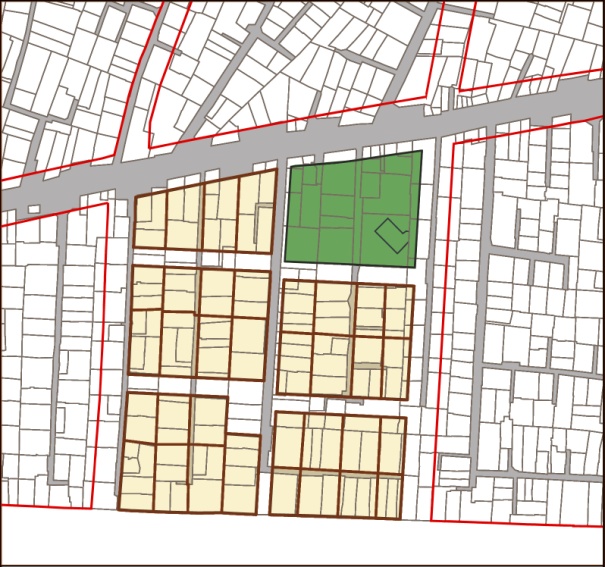 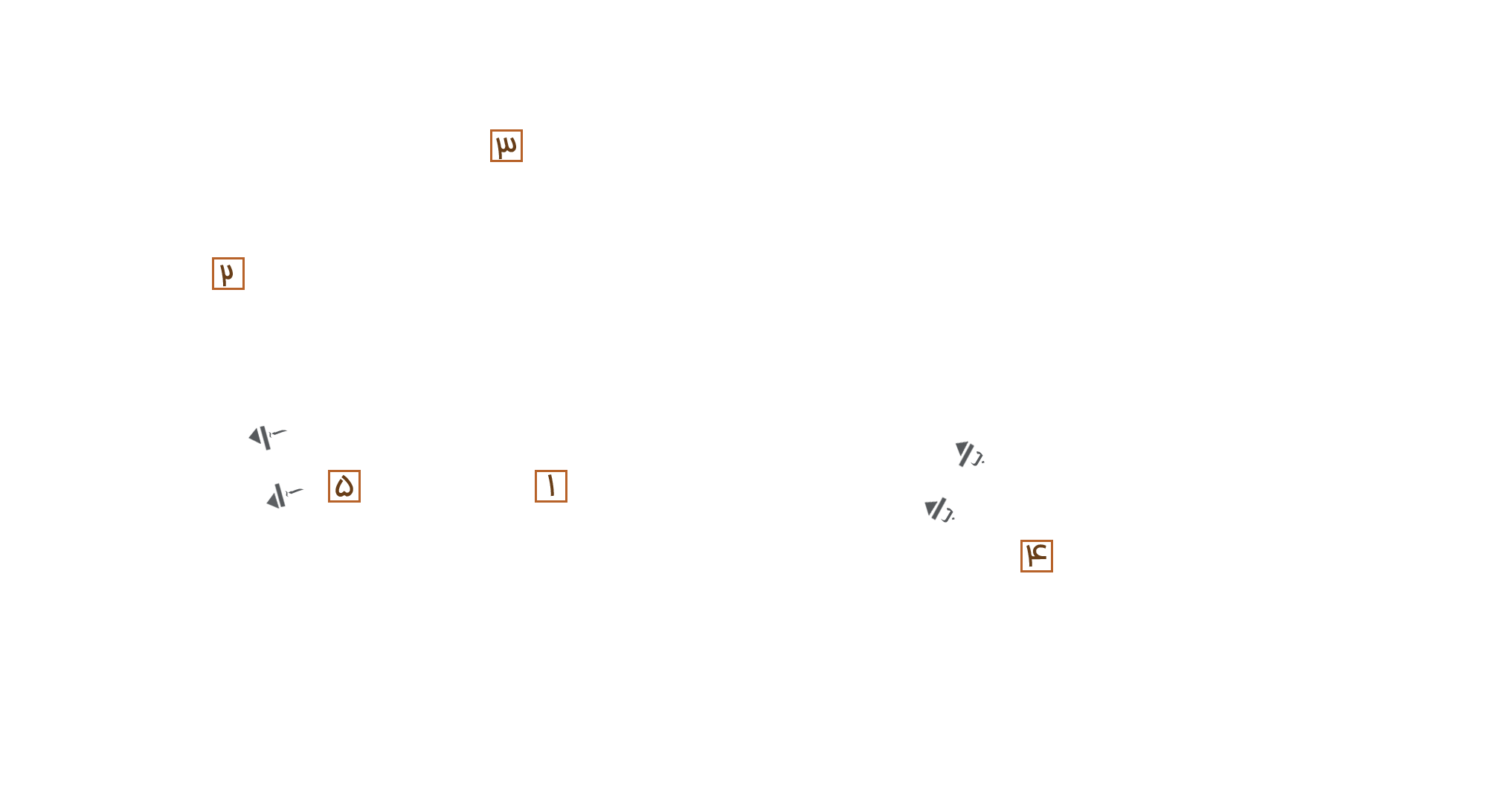 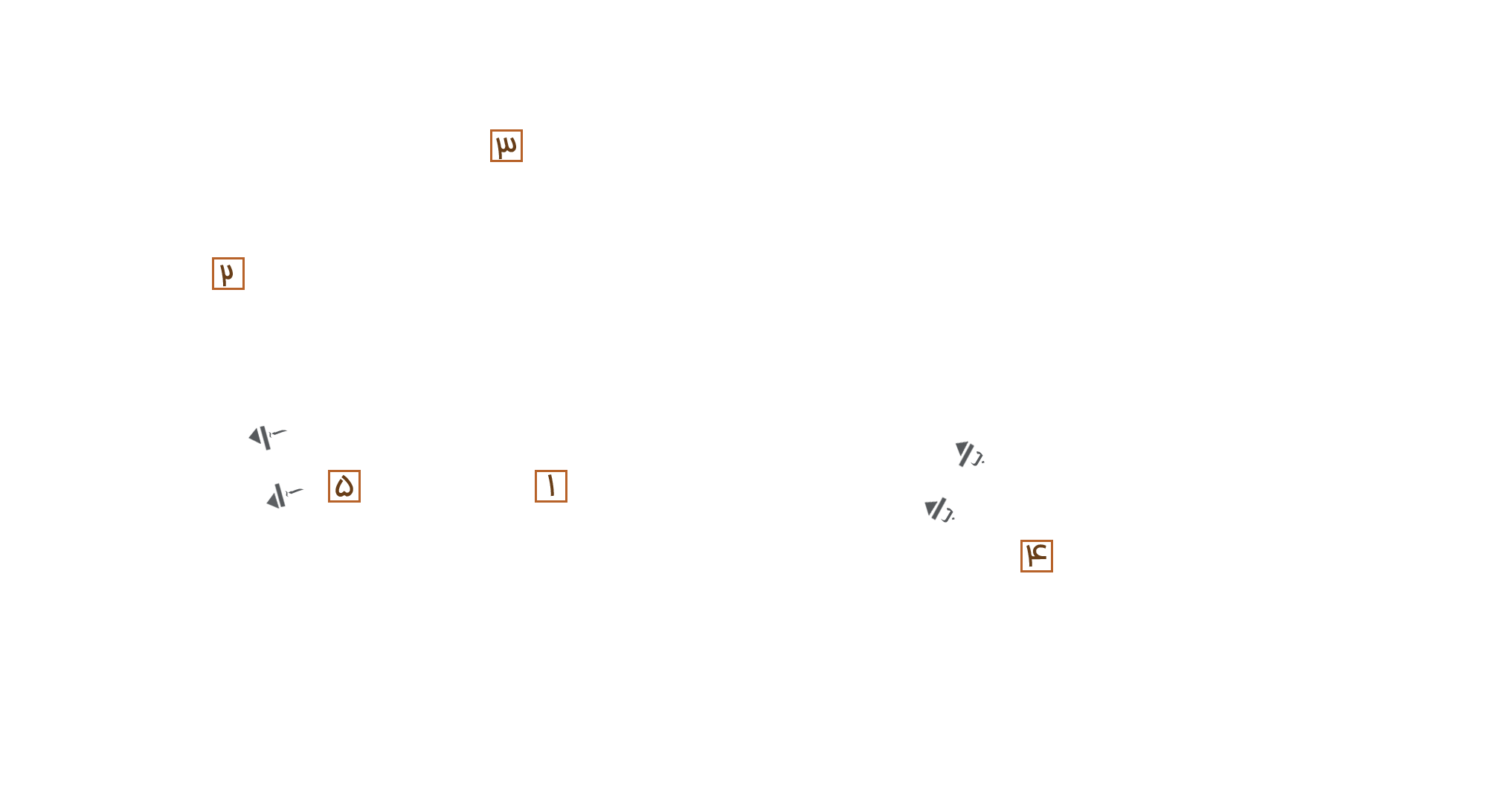 پلاك‌بندي پيشنهادي
پلاك‌بندي در وضع موجود
ارايه‌ي پيشنهاد طرح نوسازي بافت فرسوده :
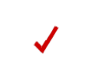 چگونگي عملياتي كردن  پروژه‌هاي مداخله‌‌ي تدريجي :
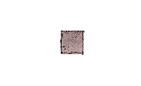 مساحت كل پلاك هاي وضع موجود: 19205متر مربع
ميانگين مساحت پلاك‌هاي

 وضع موجود :136/2
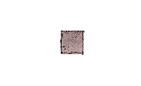 تعداد پلاك‌هاي وضع موجود : 141
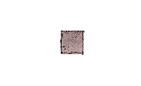 مساحت كل پلاك هاي پيشنهادي بعد از تجميع: 
12659 مترمربع
ميانگين مساحت پلاك‌هاي

 وضع موجود :362
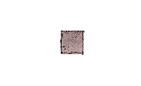 تعداد پلاك‌هاي وضع موجود : 35
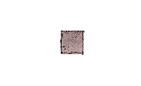 پلاك‌هاي واقع در معابر سازمان فضايي پيشنهادي بعد از تجميع : 20/2 درصد
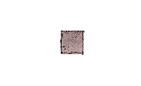 پلاك‌هاي واقع در سازمان فضايي پيشنهادي براي اصلاح مورفولوژي: 8/2درصد
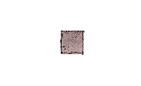 خدمات اساسي :14/4 درصد
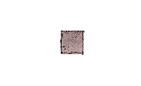 درصد كل مداخله : 42/8 درصد
ارايه‌ي پيشنهاد طرح نوسازي بافت فرسوده :
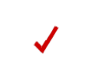 چگونگي عملياتي كردن  پروژه‌هاي مداخله‌‌ي تدريجي :
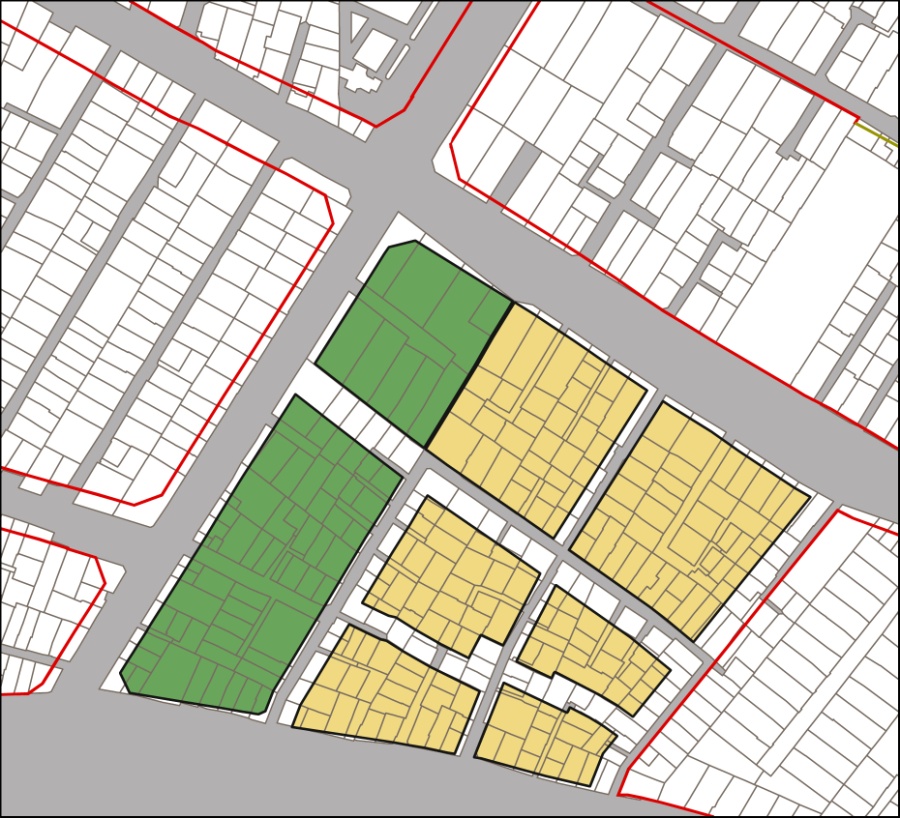 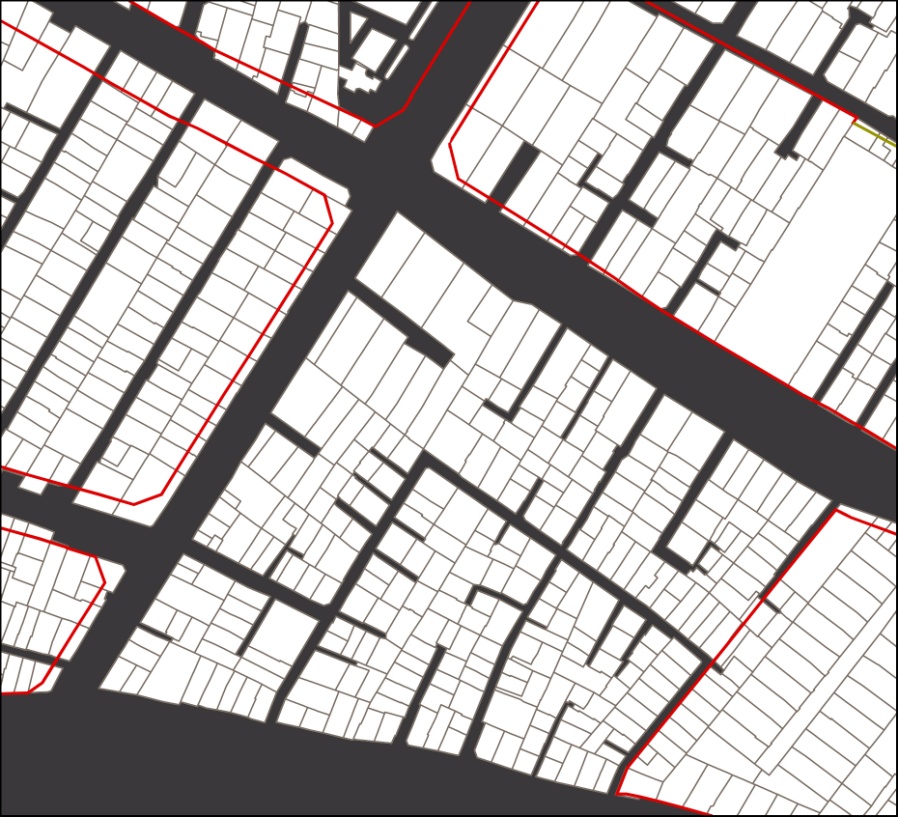 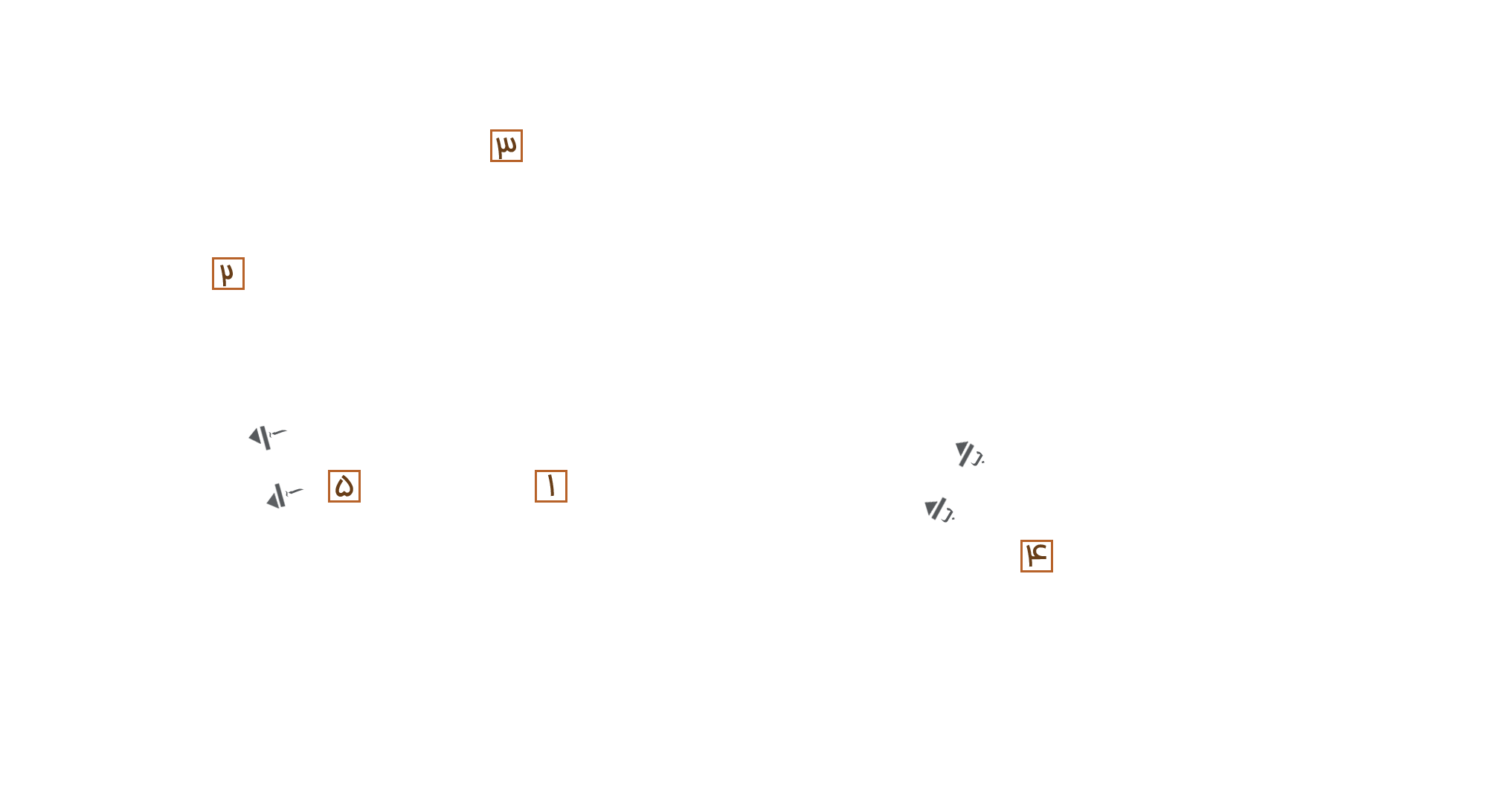 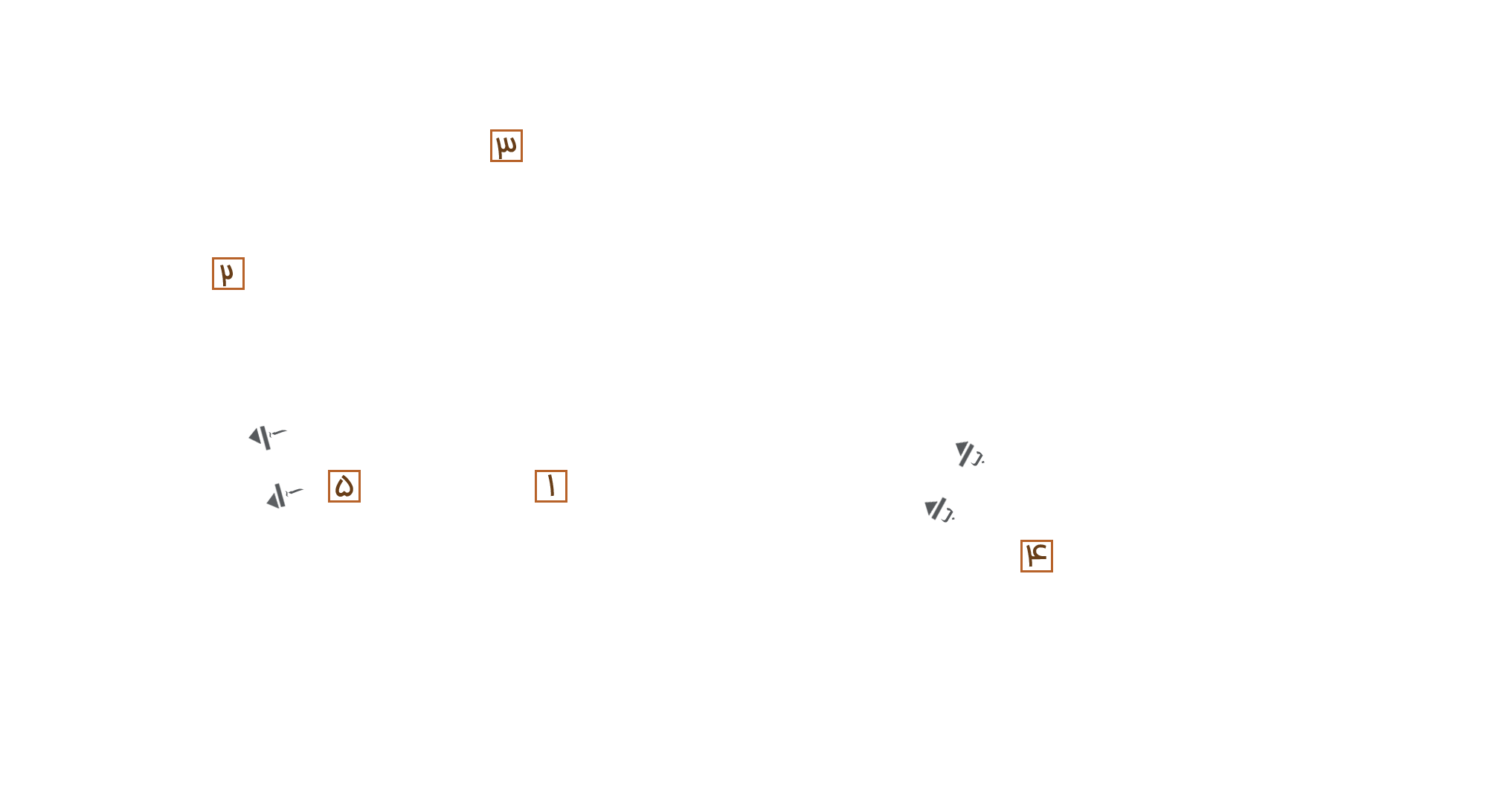 پلاك‌بندي در وضع موجود
سازمان فضايي پيشنهادي
ارايه‌ي پيشنهاد طرح نوسازي بافت فرسوده :
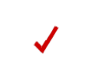 چگونگي عملياتي كردن  پروژه‌هاي مداخله‌‌ي تدريجي :
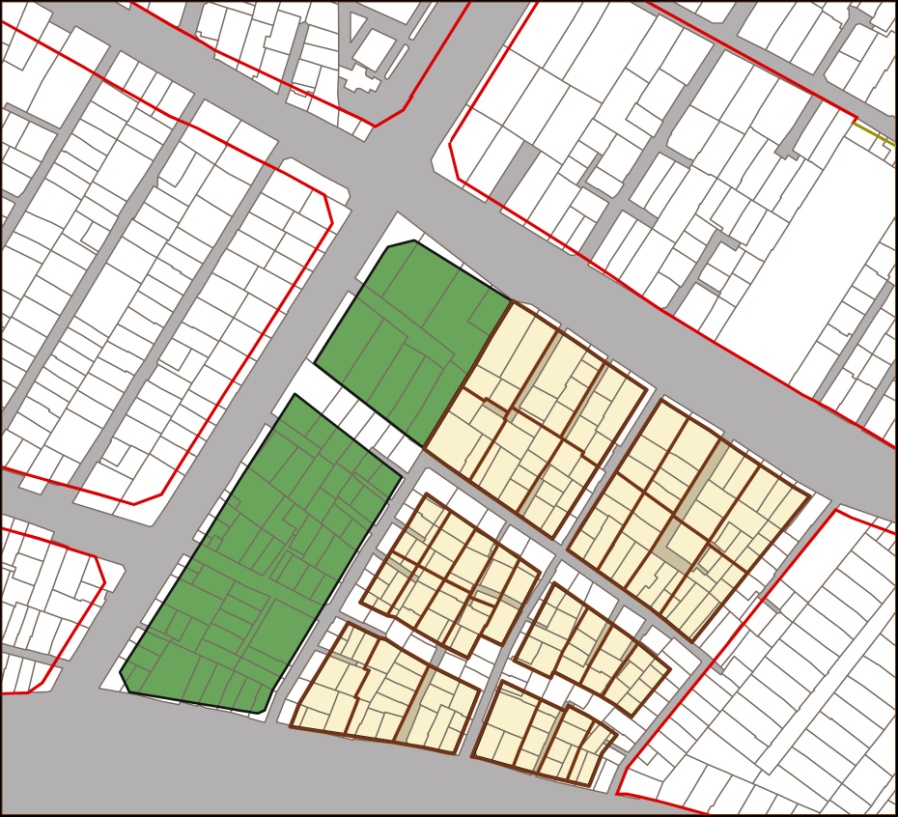 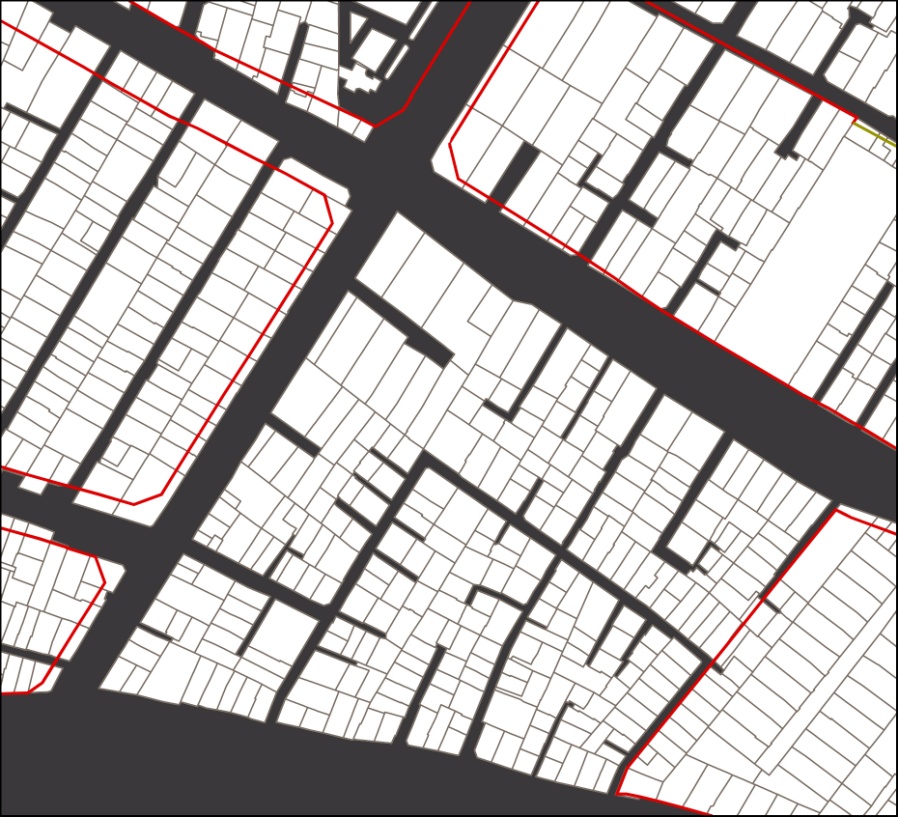 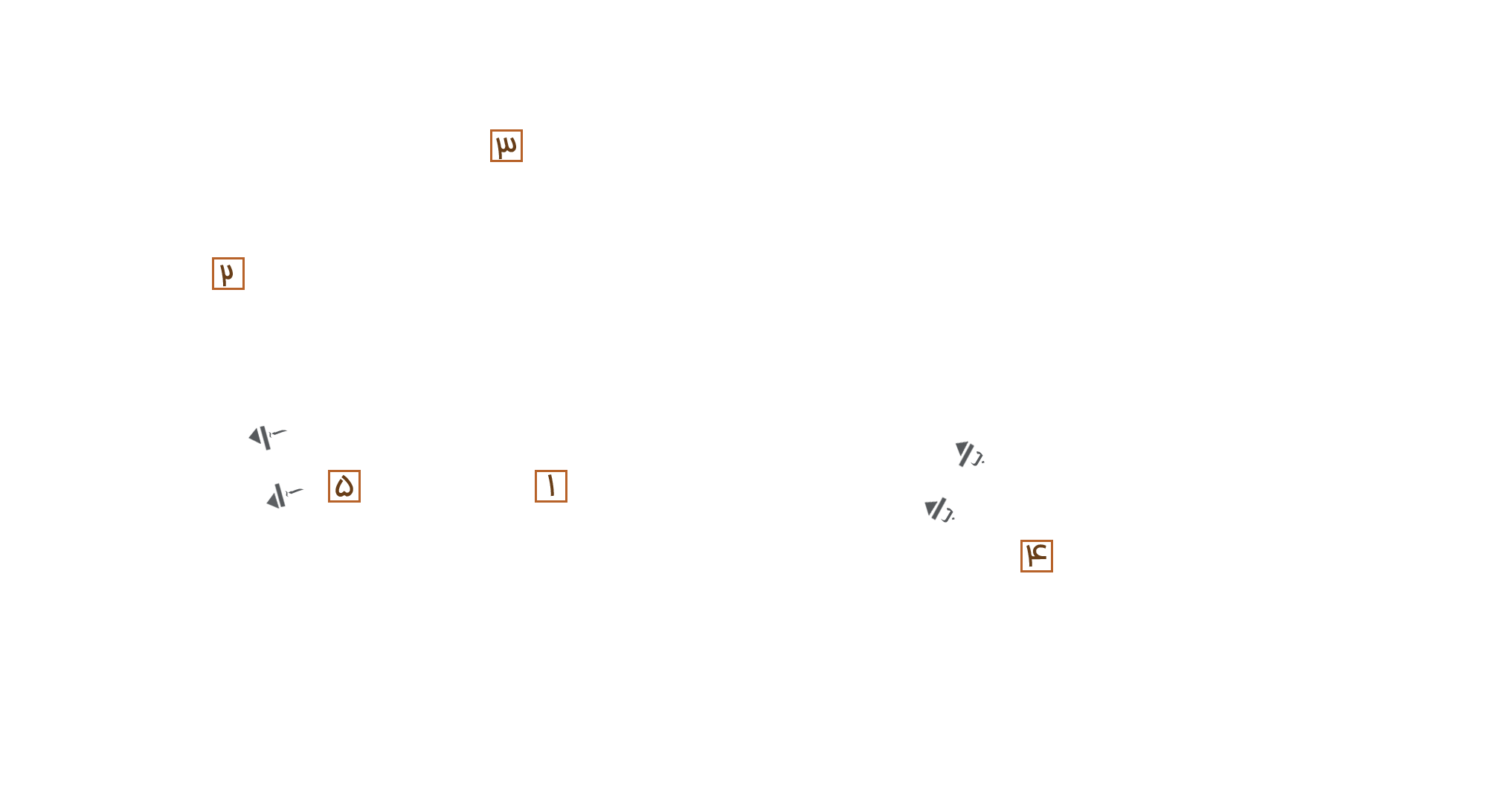 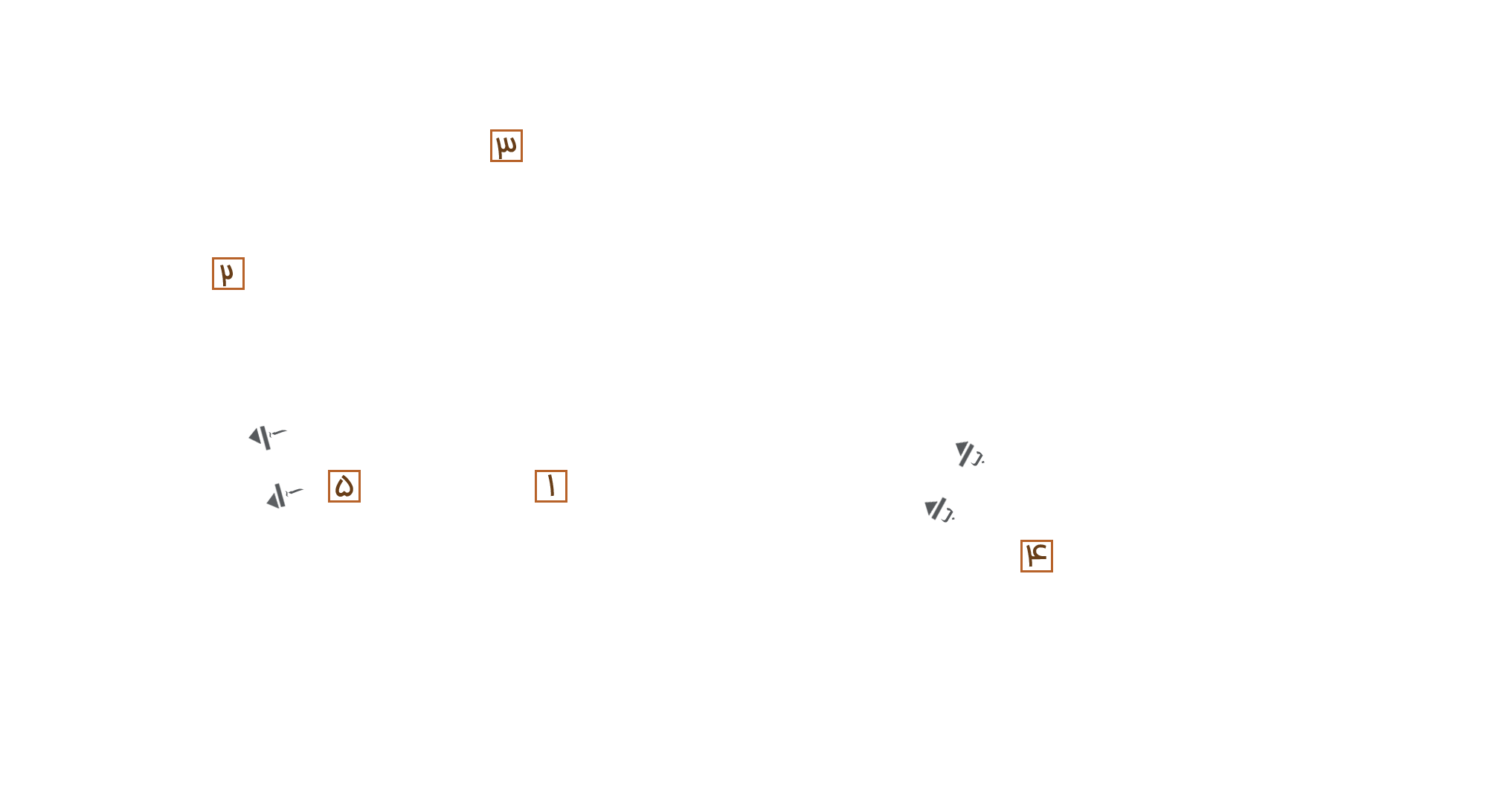 پلاك‌بندي پيشنهادي
پلاك‌بندي در وضع موجود
ارايه‌ي پيشنهاد طرح نوسازي بافت فرسوده :
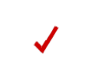 چگونگي عملياتي كردن  پروژه‌هاي مداخله‌‌ي تدريجي :
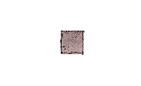 مساحت كل پلاك هاي وضع موجود: 24870متر مربع
ميانگين مساحت پلاك‌هاي

 وضع موجود :96/7
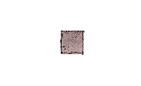 تعداد پلاك‌هاي وضع موجود : 257
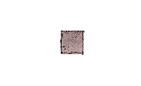 مساحت كل پلاك هاي پيشنهادي بعد از تجميع: 
13011مترمربع
ميانگين مساحت پلاك‌هاي

 وضع موجود :371/7
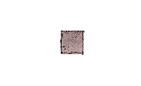 تعداد پلاك‌هاي وضع موجود : 35
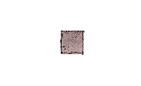 پلاك‌هاي واقع در معابر سازمان فضايي پيشنهادي بعد از تجميع : 8/8درصد
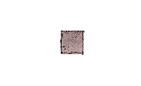 پلاك‌هاي واقع در سازمان فضايي پيشنهادي براي اصلاح مورفولوژي: 4/6درصد
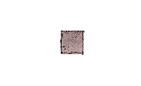 خدمات اساسي :32/8درصد
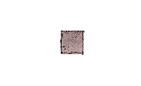 درصد كل مداخله : 46/2درصد
ارايه‌ي پيشنهاد طرح نوسازي بافت فرسوده :
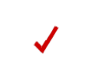 چگونگي عملياتي كردن  پروژه‌هاي مداخله‌‌ي تدريجي :
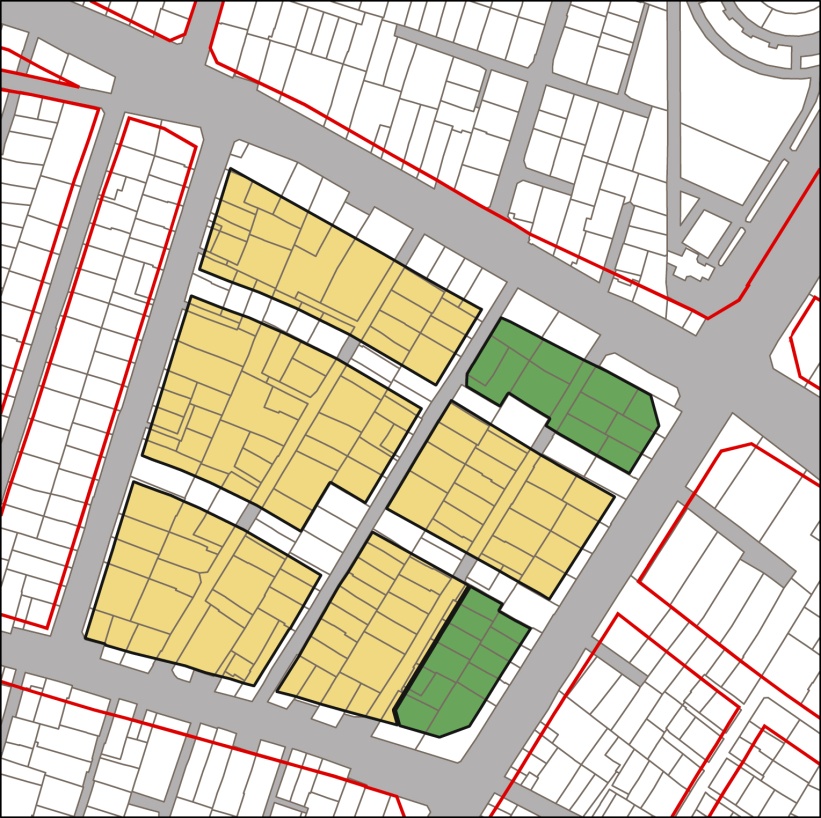 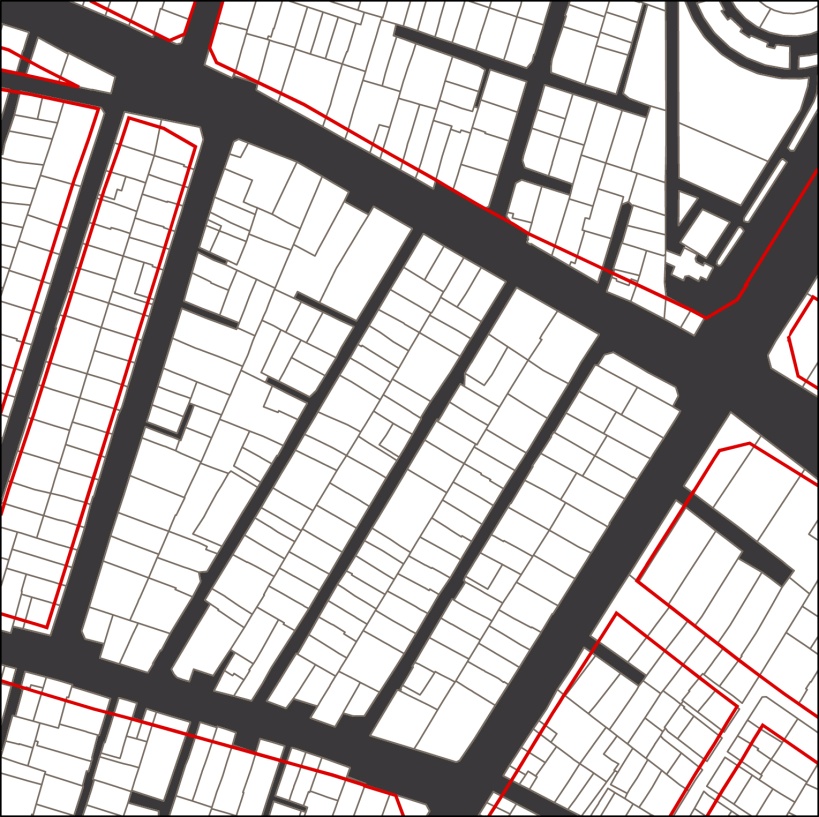 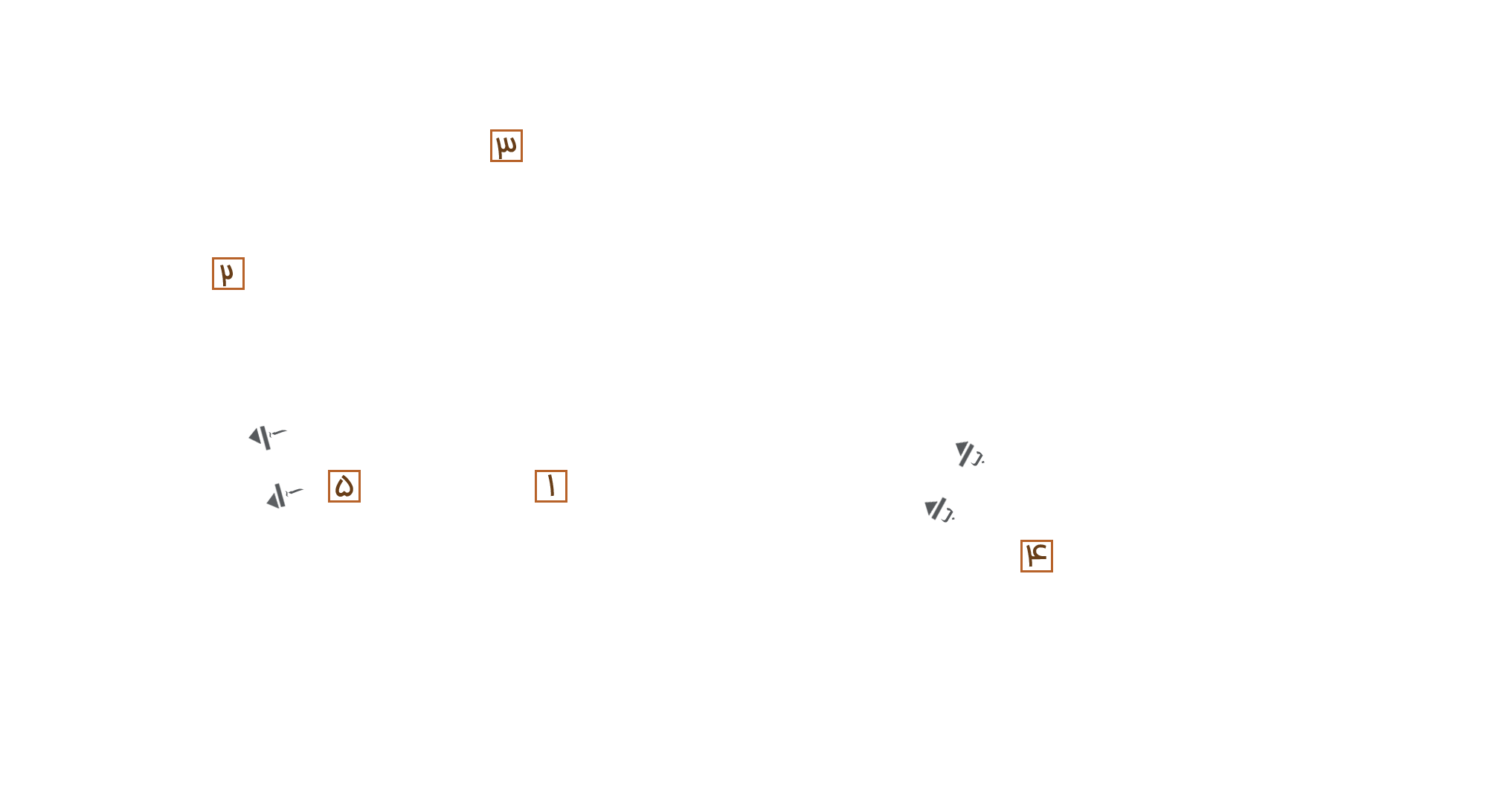 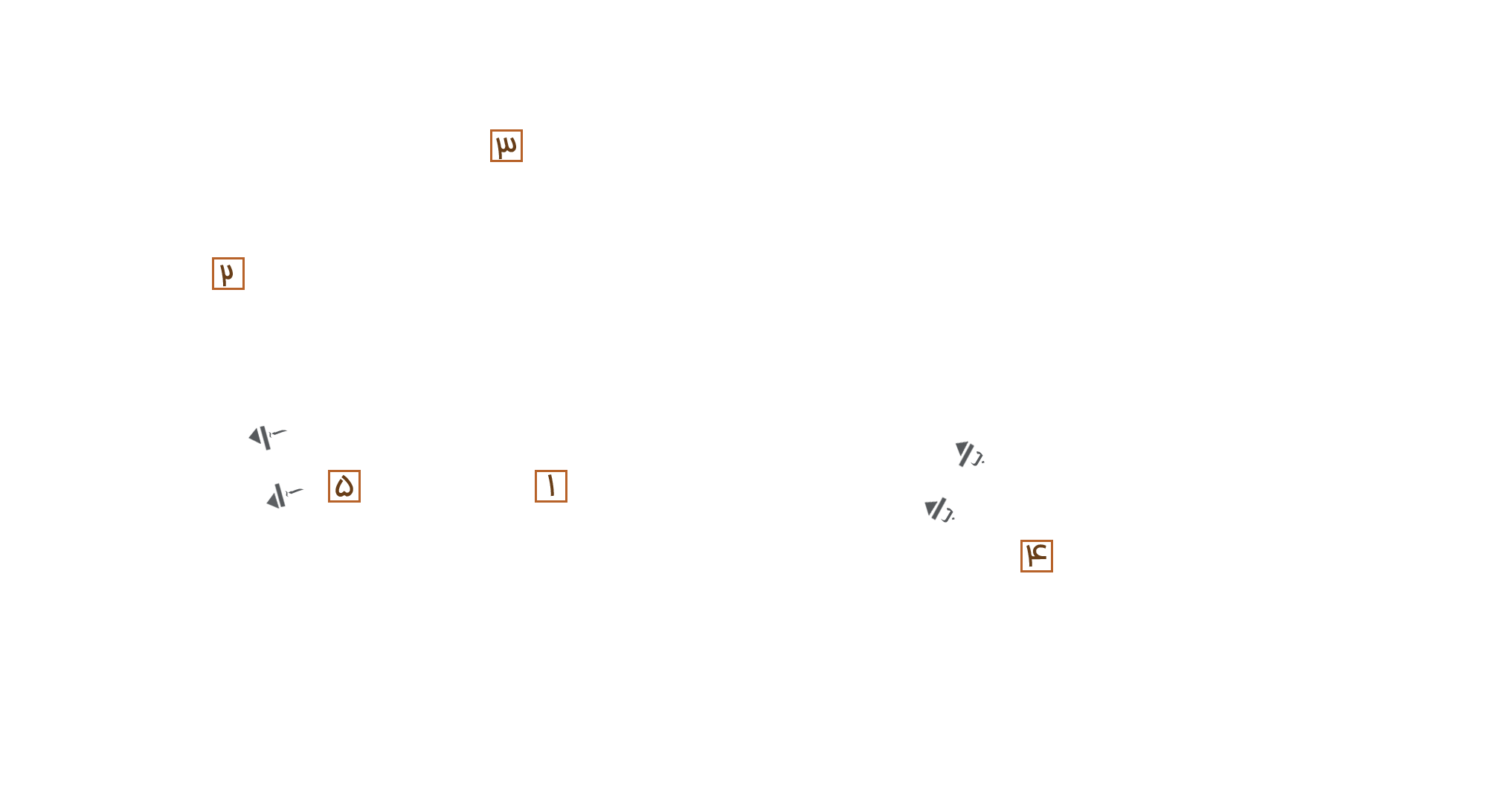 پلاك‌بندي در وضع موجود
سازمان فضايي پيشنهادي
ارايه‌ي پيشنهاد طرح نوسازي بافت فرسوده :
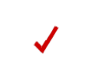 چگونگي عملياتي كردن  پروژه‌هاي مداخله‌‌ي تدريجي :
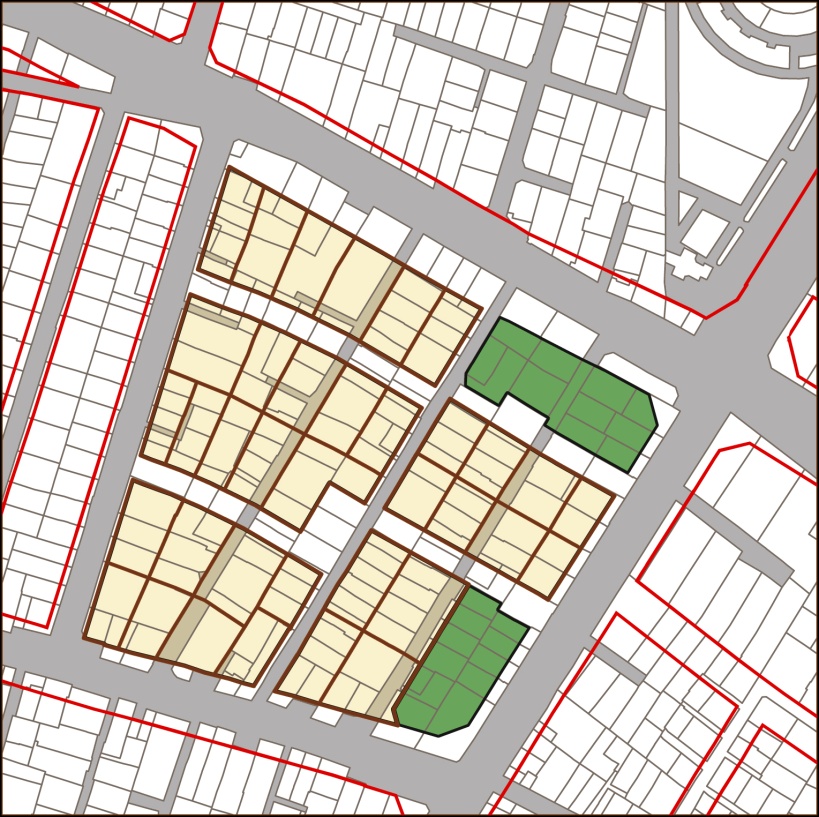 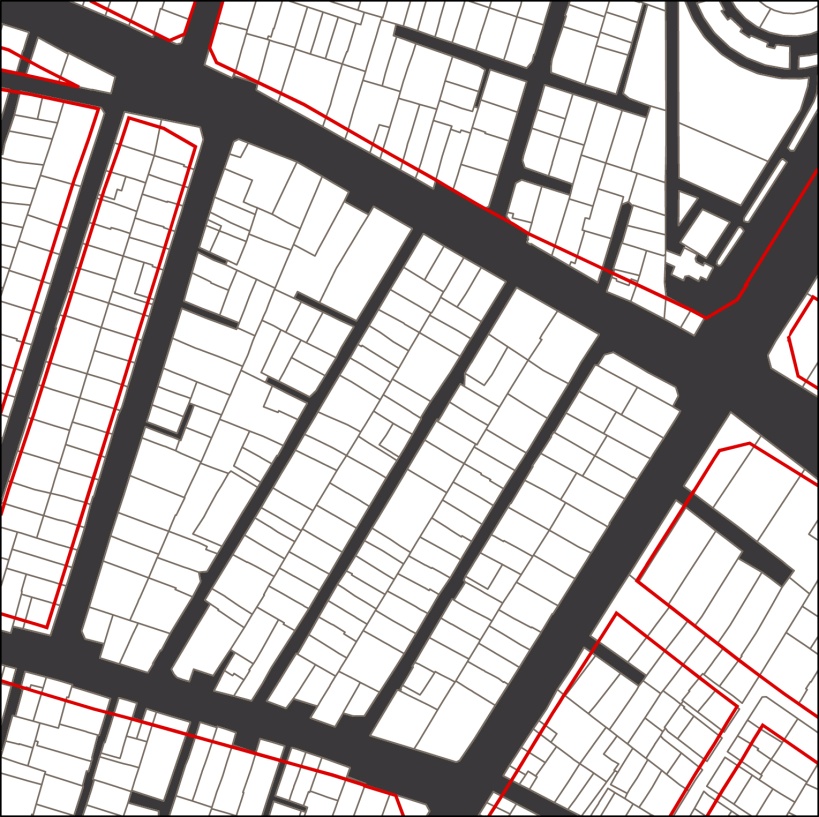 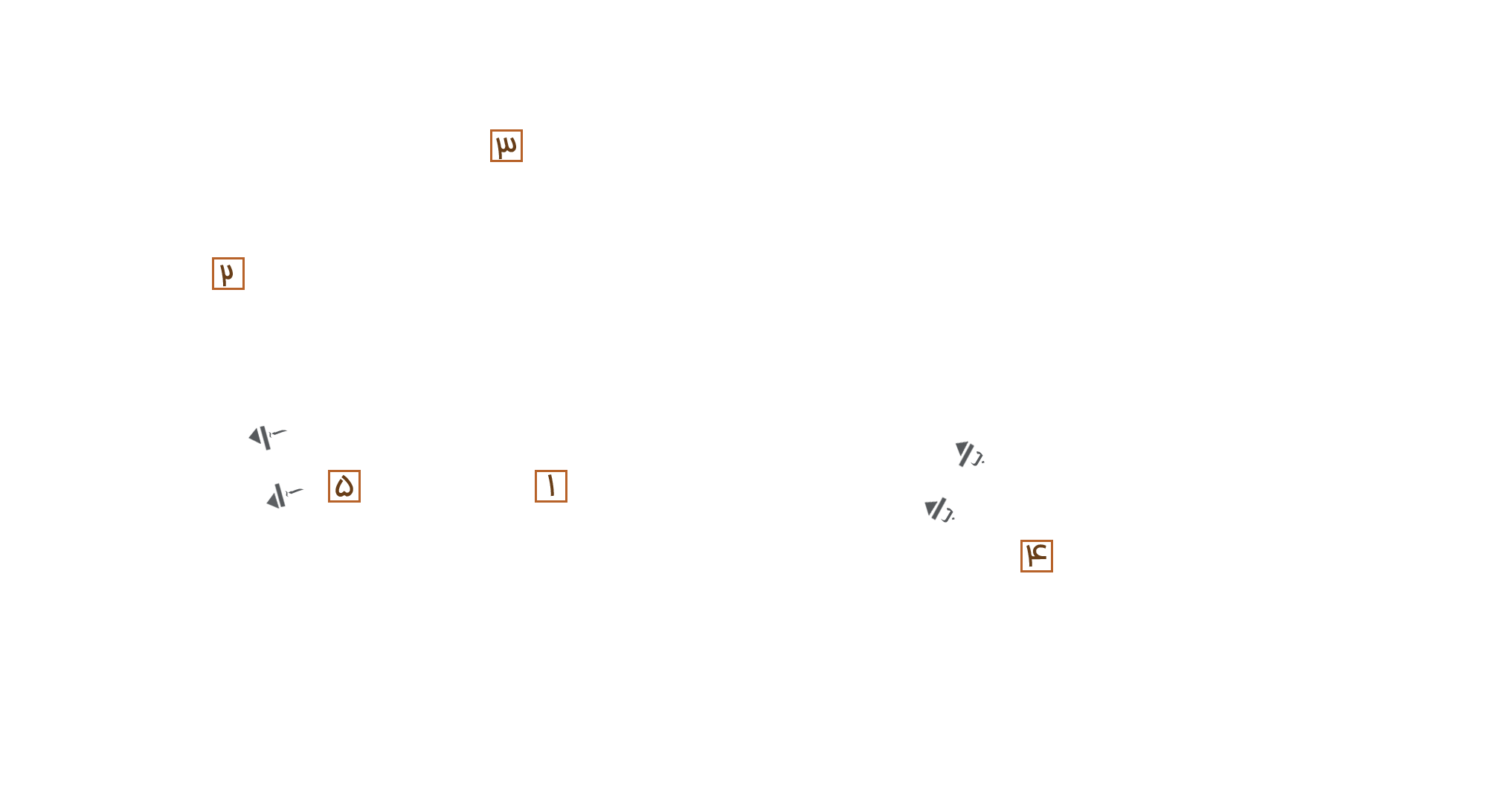 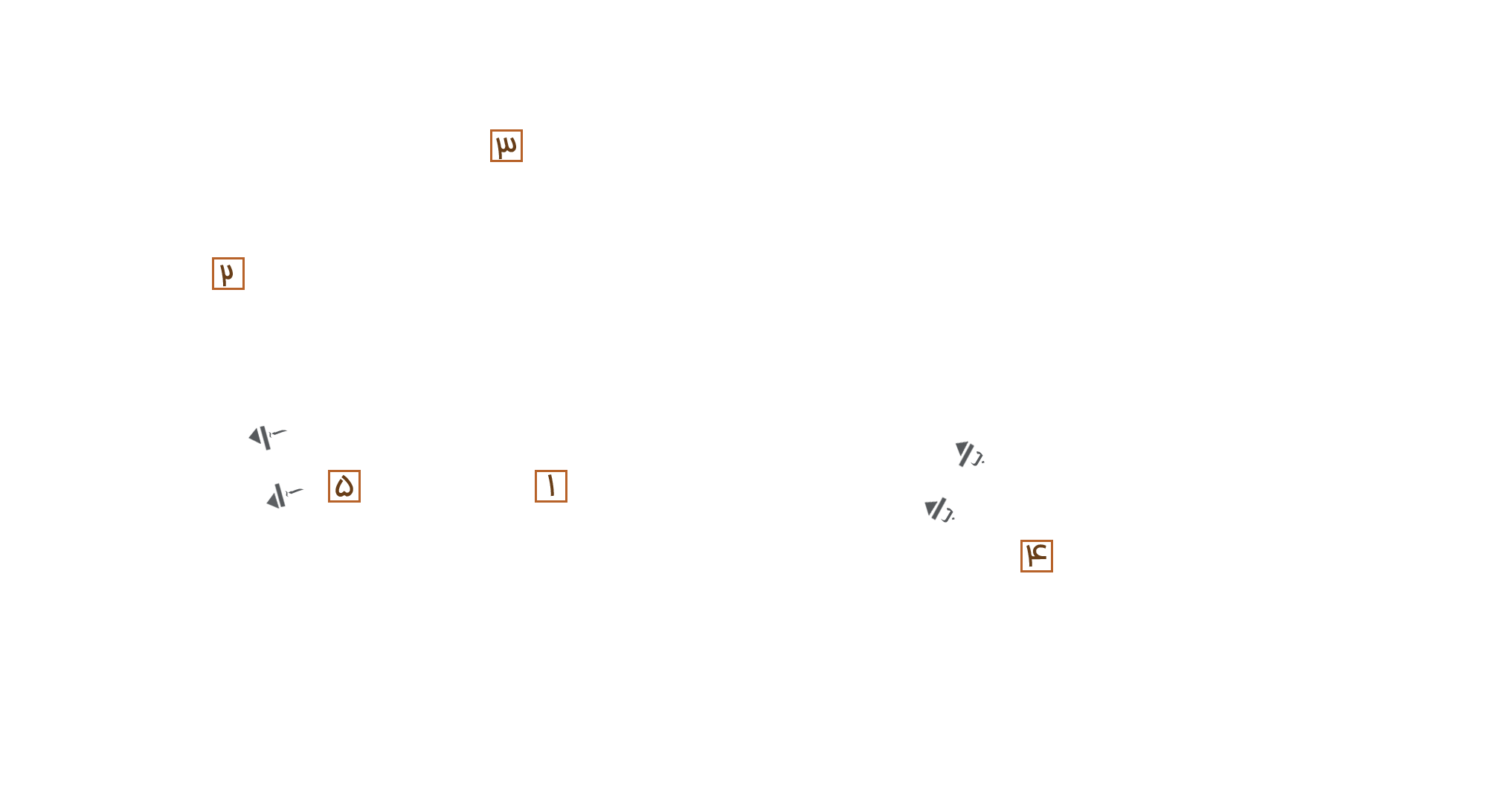 پلاك‌بندي پيشنهادي
پلاك‌بندي در وضع موجود
ارايه‌ي پيشنهاد طرح نوسازي بافت فرسوده :
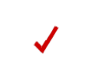 چگونگي عملياتي كردن  پروژه‌هاي مداخله‌‌ي تدريجي :
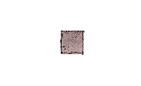 مساحت كل پلاك هاي وضع موجود: 19980متر مربع
ميانگين مساحت پلاك‌هاي

 وضع موجود :127
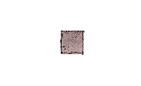 تعداد پلاك‌هاي وضع موجود : 127
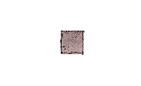 مساحت كل پلاك هاي پيشنهادي بعد از تجميع: 
13654مترمربع
ميانگين مساحت پلاك‌هاي

 وضع موجود :379
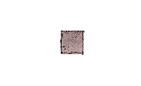 تعداد پلاك‌هاي وضع موجود : 36
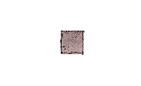 پلاك‌هاي واقع در معابر سازمان فضايي پيشنهادي بعد از تجميع : 21درصد
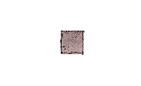 پلاك‌هاي واقع در سازمان فضايي پيشنهادي براي اصلاح مورفولوژي: 6درصد
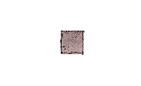 خدمات اساسي :16درصد
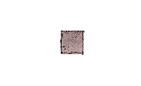 درصد كل مداخله : 43درصد
ارايه‌ي پيشنهاد طرح نوسازي بافت فرسوده :
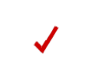 جمع بندي :
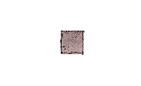 در پروژه‌هاي مداخله تدريجي به منظور شروع جريان نوسازي، شهرداري موظف 

به اصلاح معابر پيرامون بلوك و معابر اصلي داخل بلوك يا خريداري برخي 

پلاك‌ها به منظور اصلاح مورفولوژي بافت مي‌باشد.
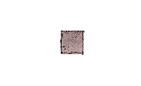 هزينه اصلاح يا احداث معابر مي‌تواند از اعتبارات شهرداري و اعتبارات شركت 

عمران و بهسازي كه جهت اين امر اختصاص داده شده استفاده شود.
مداخله‌ي متمركز
ارايه‌ي پيشنهاد طرح نوسازي بافت فرسوده :
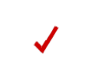 نمونه‌ پروژه‌ مداخله‌‌ي متمركز :
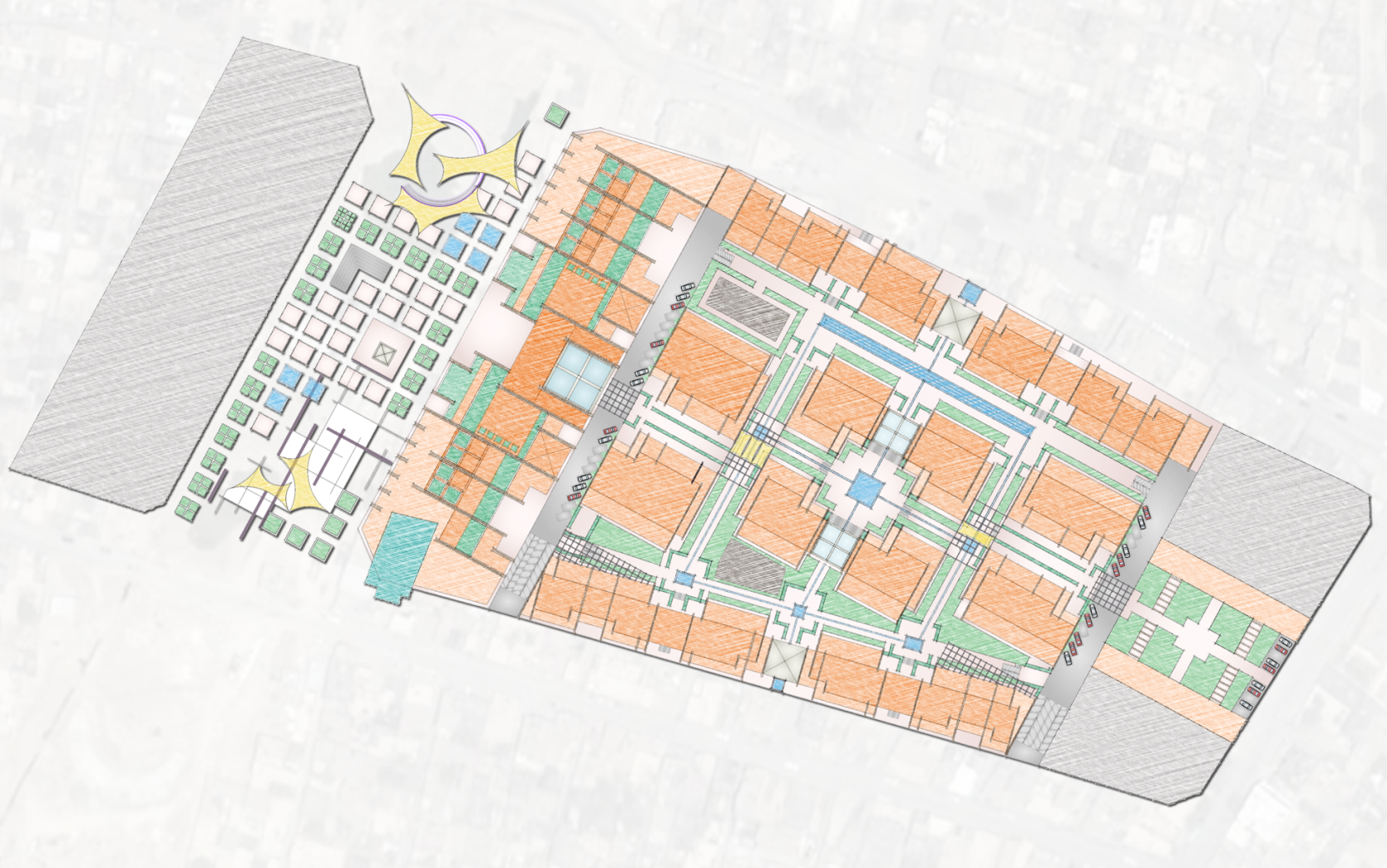 ارايه‌ي پيشنهاد طرح نوسازي بافت فرسوده :
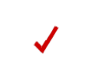 نمونه‌ پروژه‌ مداخله‌‌ي متمركز :
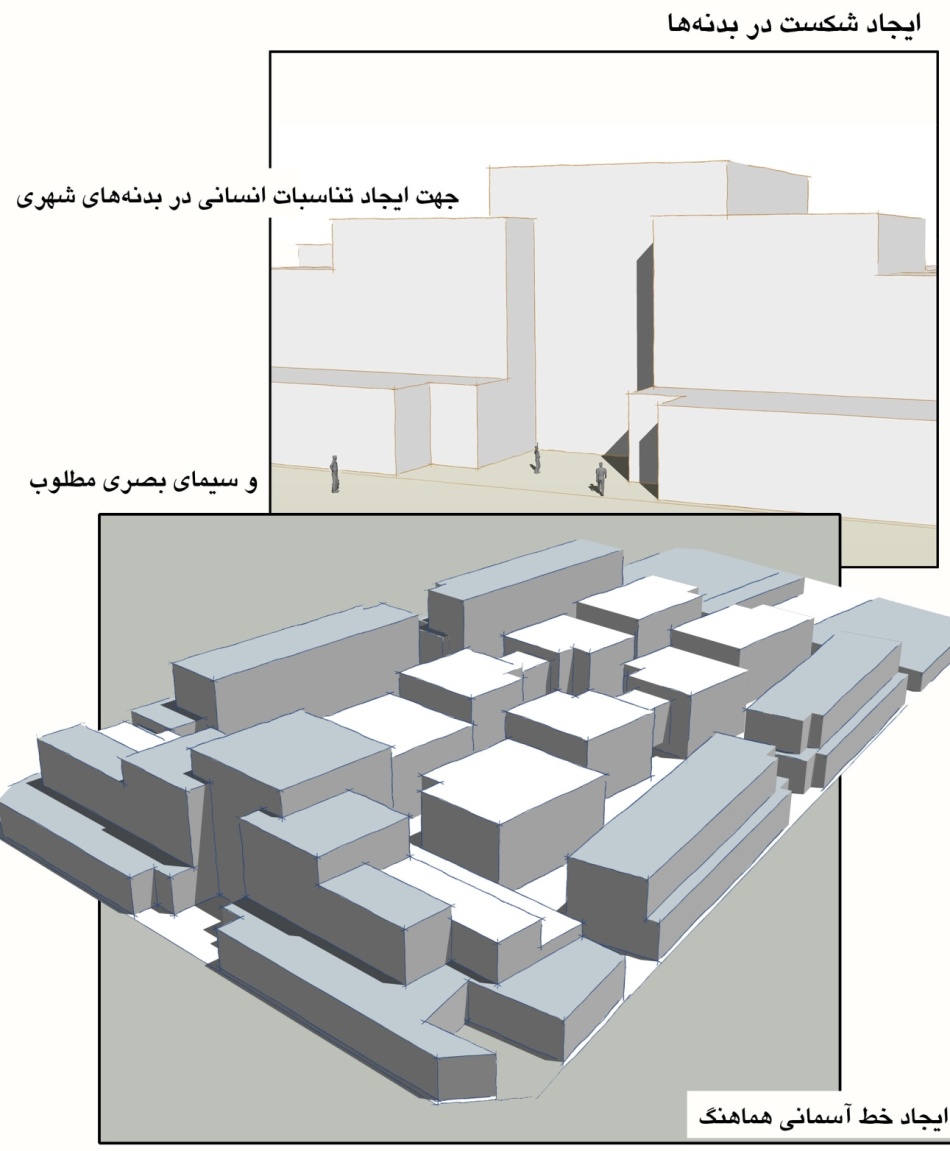 ارايه‌ي پيشنهاد طرح نوسازي بافت فرسوده :
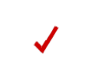 نمونه‌ پروژه‌ مداخله‌‌ي متمركز :
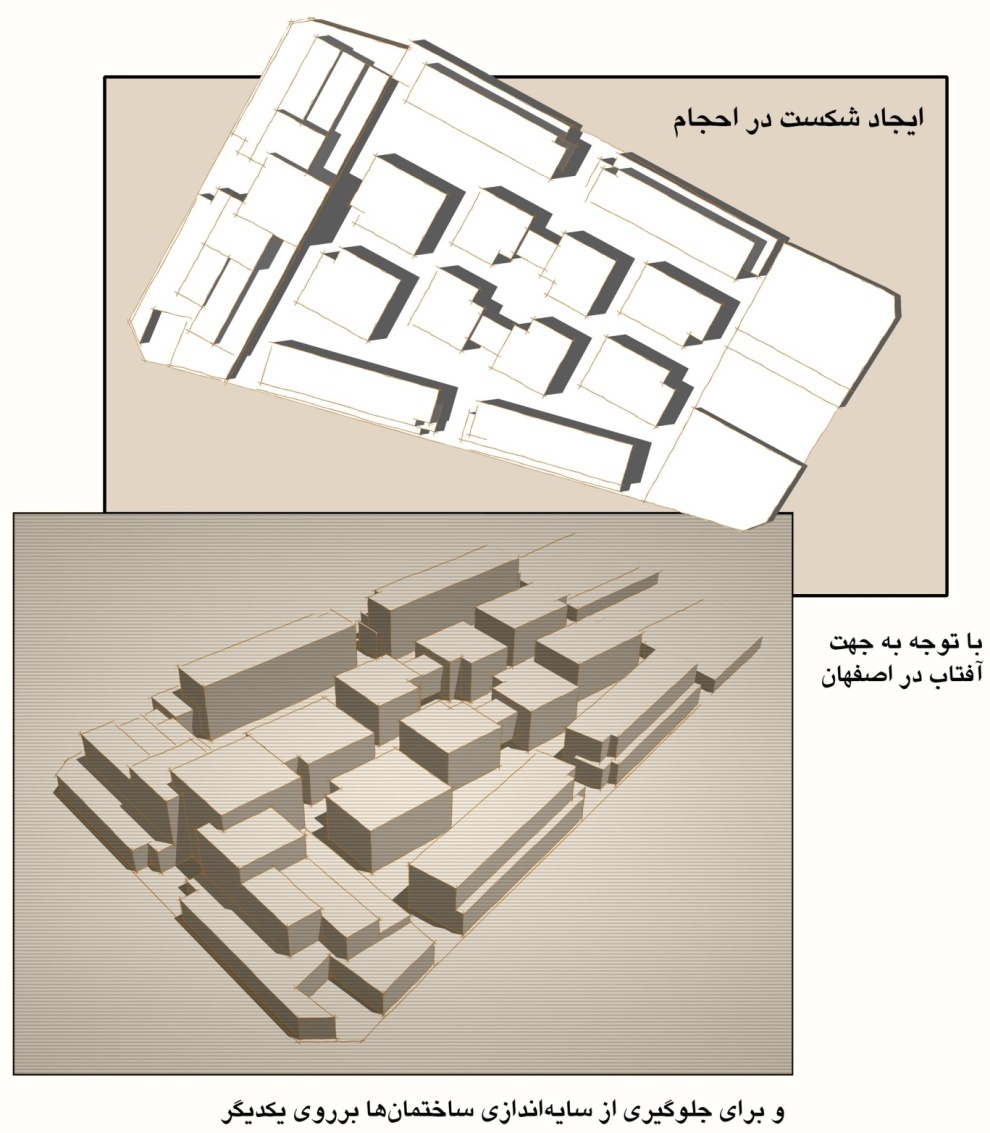 ارايه‌ي پيشنهاد طرح نوسازي بافت فرسوده :
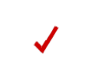 نمونه‌ پروژه‌ مداخله‌‌ي متمركز :
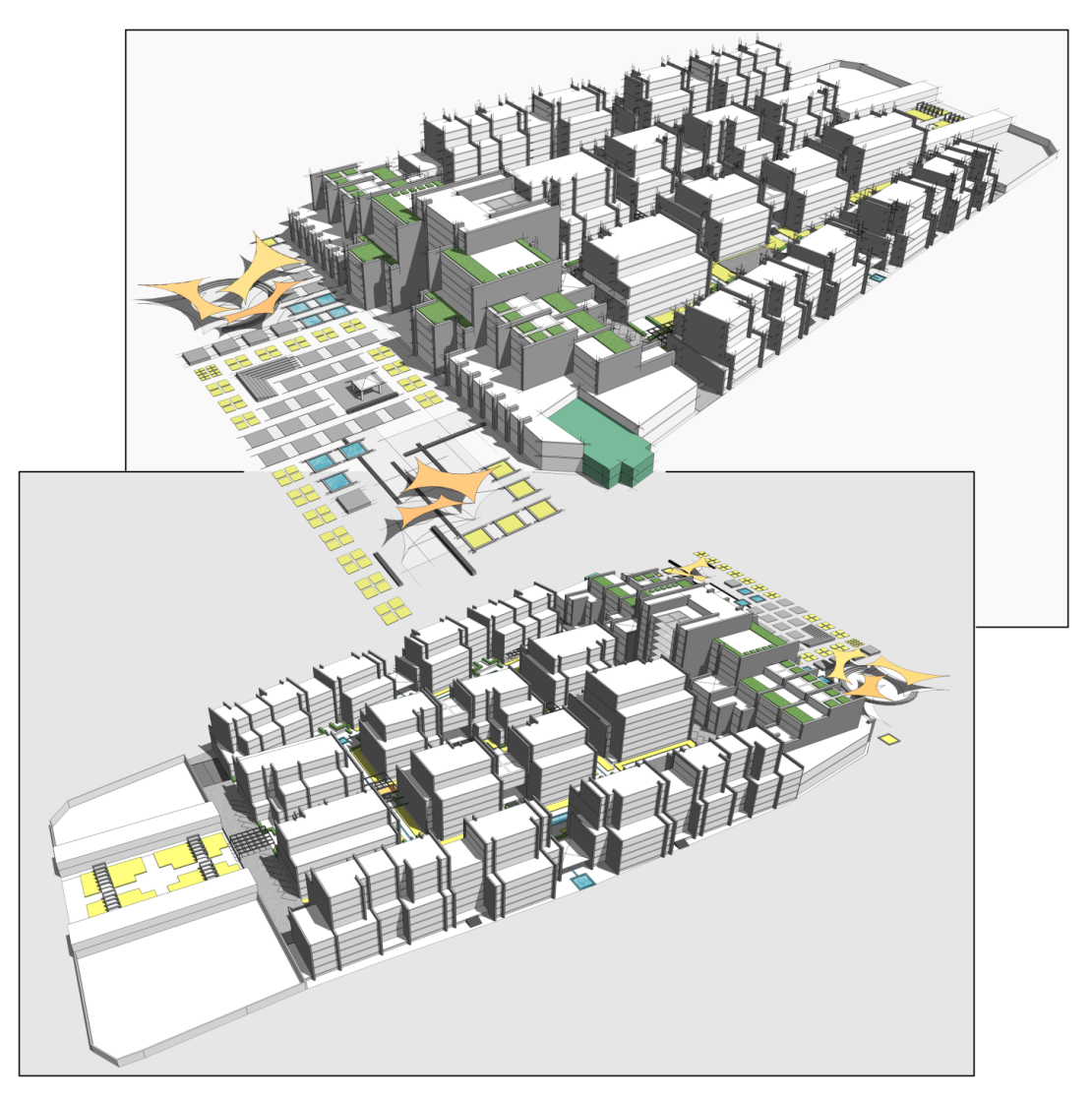 پهنه بندي تراكمي و محاسبه‌ي ظرفيت جمعيت‌پذيري محدوده
ارايه‌ي پيشنهاد طرح نوسازي بافت فرسوده :
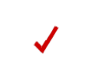 پهنه بندي تراكمي :
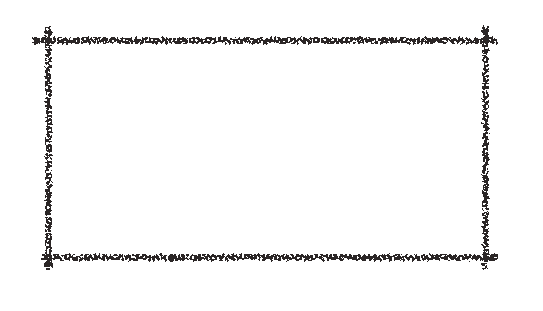 محدوده‌ي بافت فرسوده
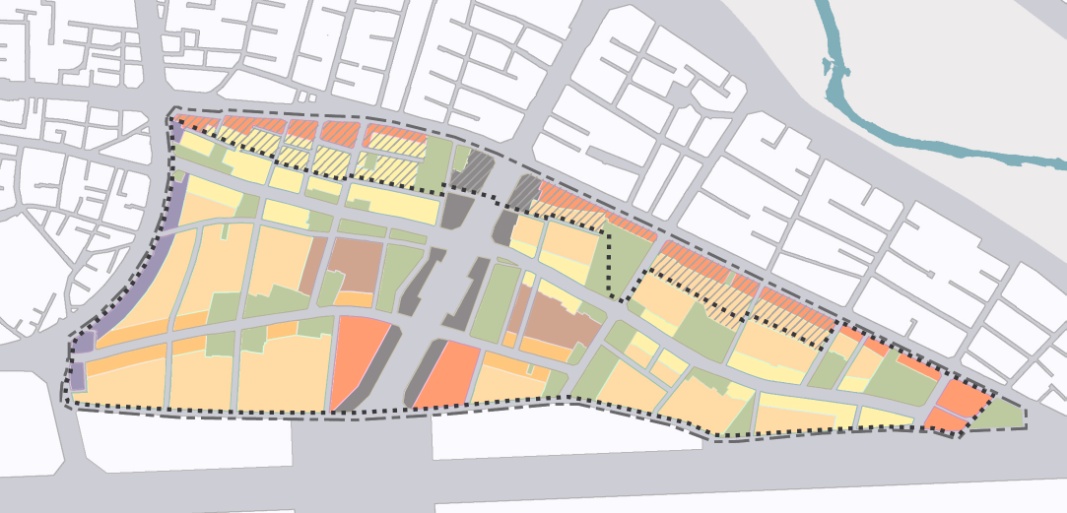 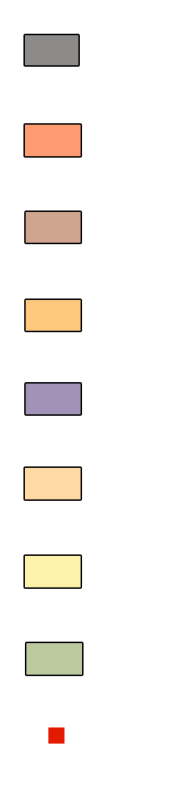 8طبقه تجاري ـ اداري ـ مسكوني (تراكم %400)
6طبقه تجاري ـ مسكوني (تراكم %300)
5طبقه مسكوني (تراكم %250)
5طبقه مسكوني ـ تجاري (تراكم %265)
خارج از محدوده‌ي بافت فرسوده
8 طبقه
5طبقه اداري ـ تجاري (تراكم %265)
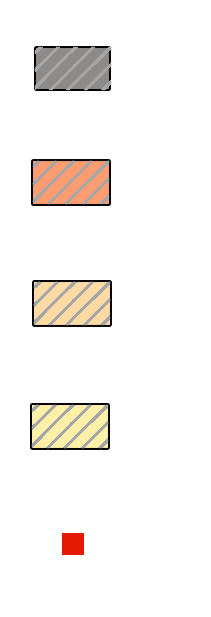 6 طبقه
4طبقه مسكوني (تراكم %240)
4 طبقه
3طبقه مسكوني ويژه‌ي مادي (تراكم %240)
3 طبقه
خدمات اساسي
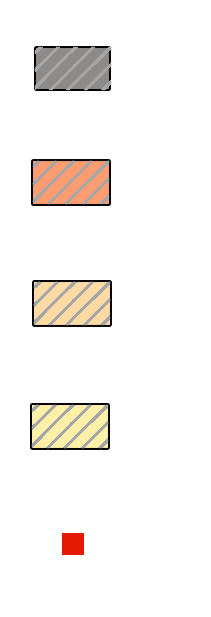 طبقات روي پيلوت
تراكم طبق طرح بازنگري طرح تفصيلي
ارايه‌ي پيشنهاد طرح نوسازي بافت فرسوده :
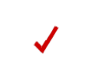 سیمای حجمی محدوده :
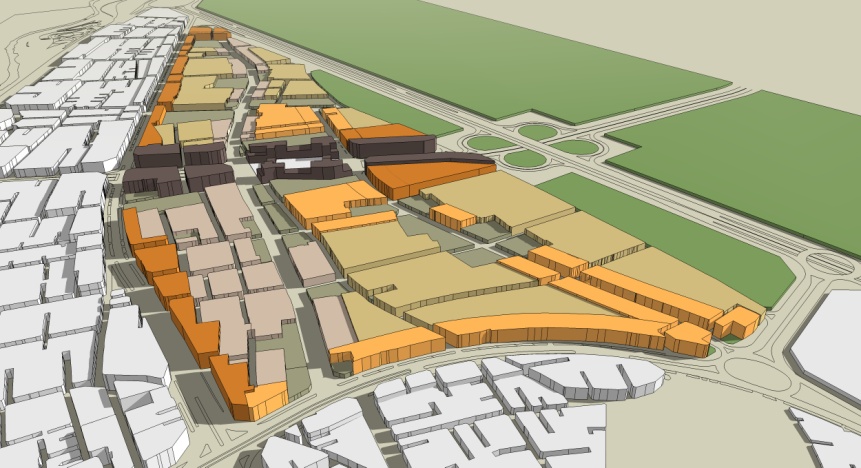 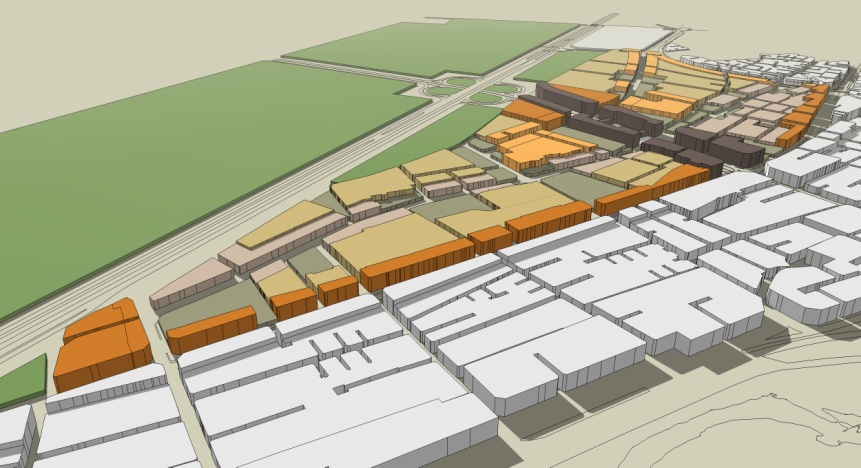 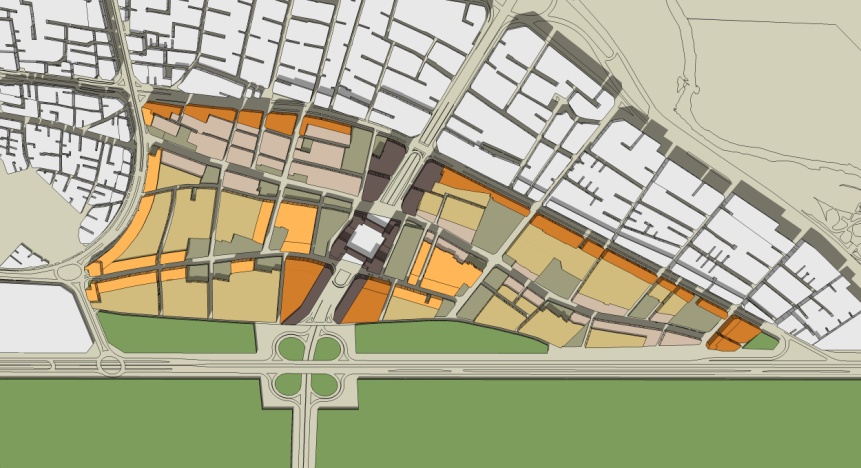 ارايه‌ي پيشنهاد طرح نوسازي بافت فرسوده :
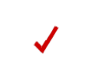 ظرفيت جمعيت پذيري :
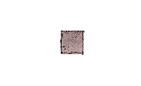 بر اساس پهنه‌ي تراكمي پيشنهادي و با فرض سرانه‌ي زيربناي مسكوني 26 مترمربع ماكزيمم ظرفيت جمعيت‌پذيري در محله‌ي شرقي 14370 نفر و در محله‌ي غربي 11930 نفر، در بلوك‌ شهري همت‌آباد 26300 نفر و ميانگين تراكم جمعيتي 342 نفر درهكتار پيشنهاد مي گردد
جدول شماره‌ي 2ـ مشخصات تراكمي و ظرفيت جمعيت پذيري محله‌ي 1(غربي) پيشنهاد‌ي بلوك همت آباد
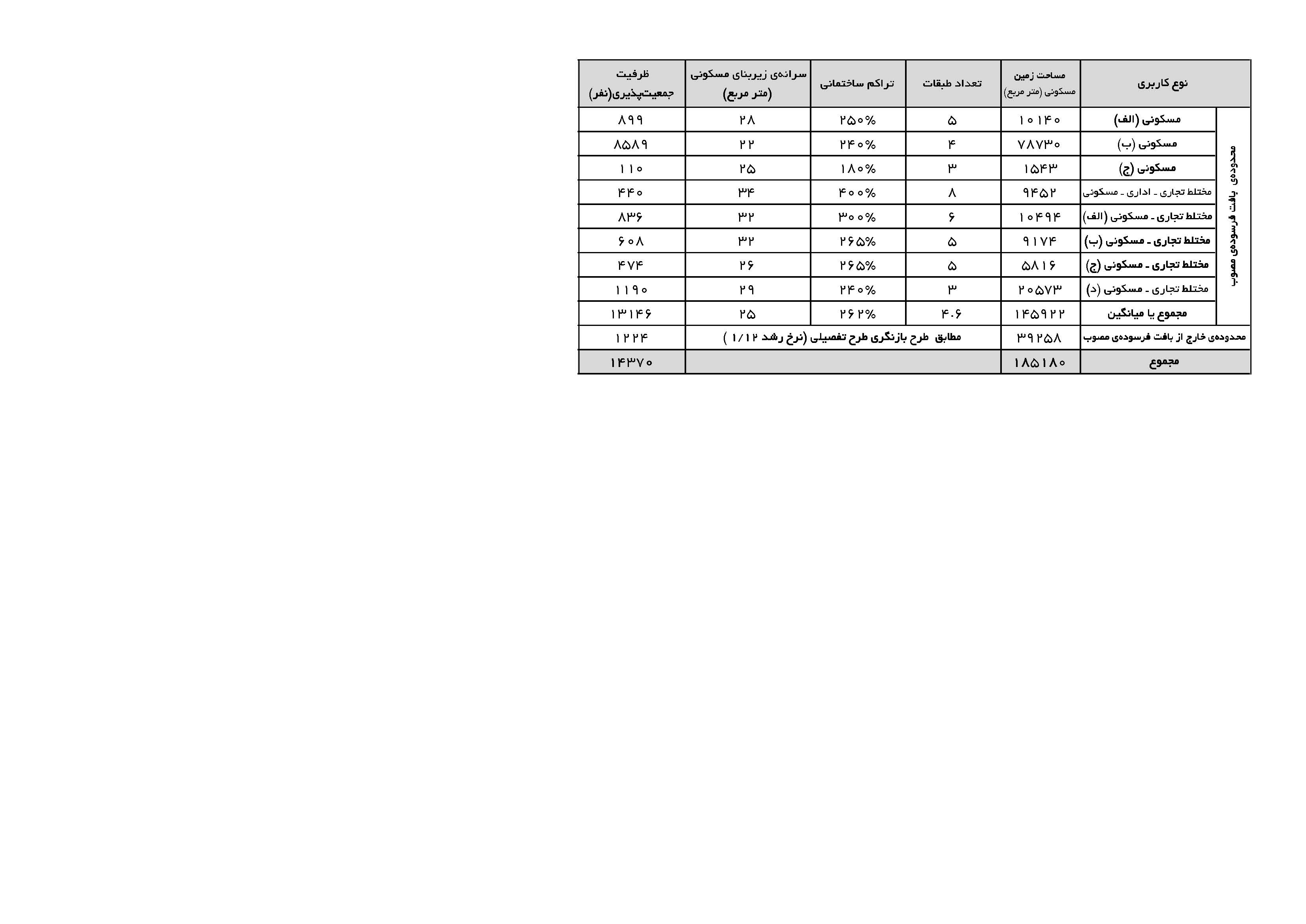 ارايه‌ي پيشنهاد طرح نوسازي بافت فرسوده :
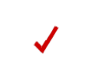 ظرفيت جمعيت پذيري :
جدول شماره‌ي 3 ـ مشخصات تراكمي و ظرفيت جمعيت پذيري محله‌ي 2(شرقي) پيشنهاد‌ي بلوك همت آباد
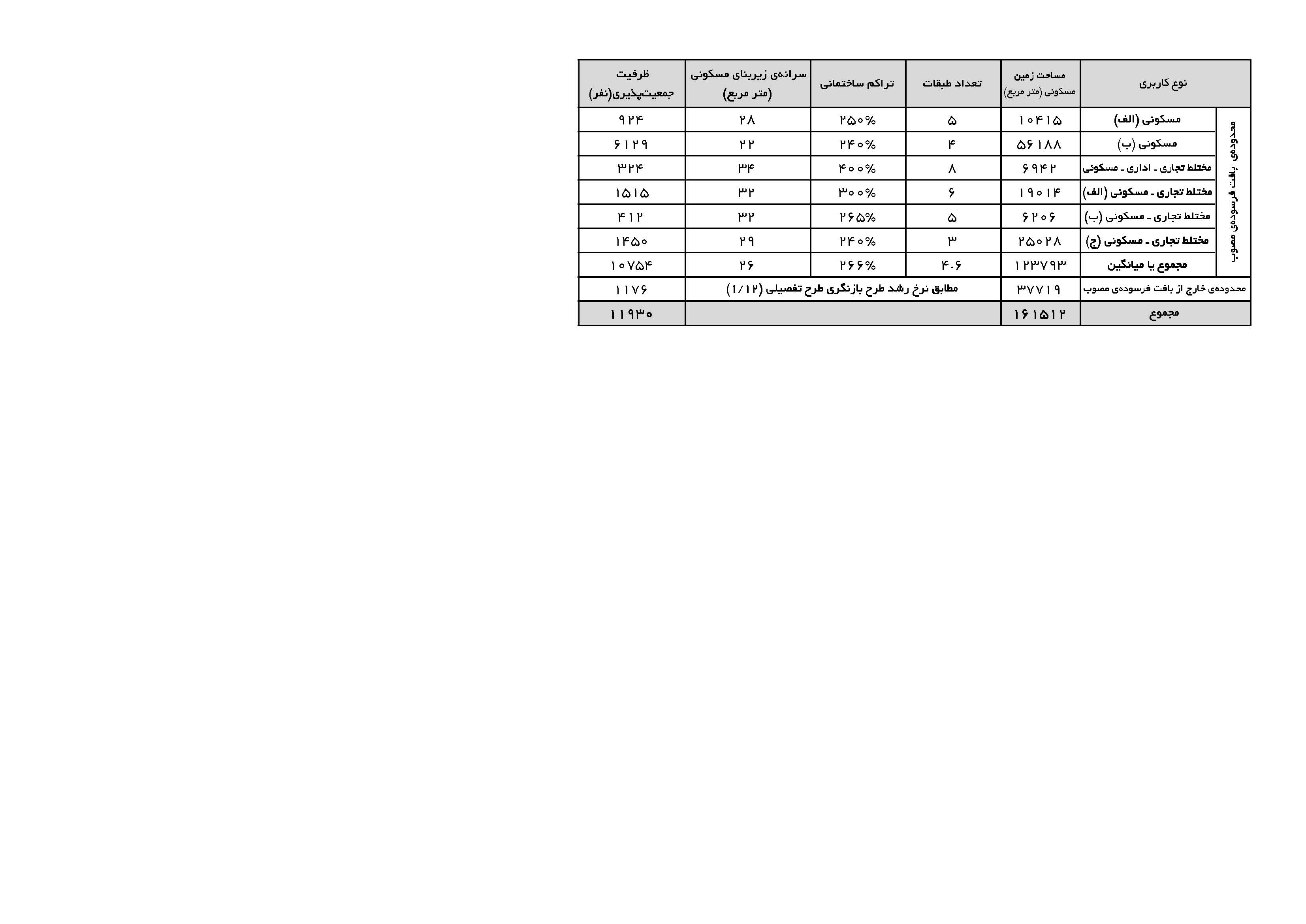 ارايه‌ي پيشنهاد طرح نوسازي بافت فرسوده :
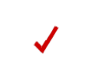 ظرفيت جمعيت پذيري :
جدول شماره‌ي 4 ـ مقايسه‌ي شاخص‌هاي جمعيتي وضع موجود ، طرح بازنگري طرح تفصيلي و طرح نوسازي بافت فرسوده
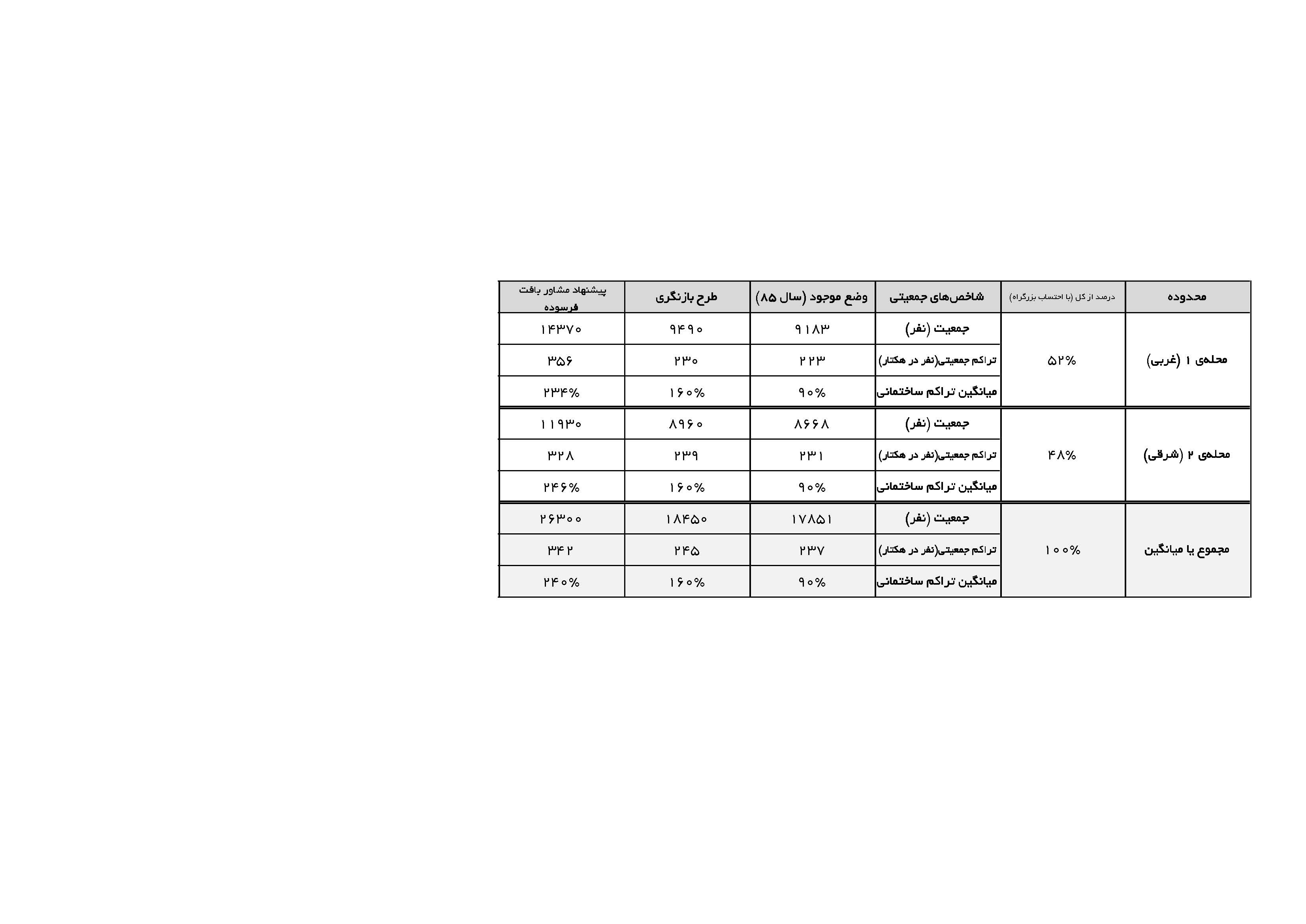 استراتژي مداخله در محدوده‌ي بافت فرسوده‌ی

 همت‌آباد اصفهان
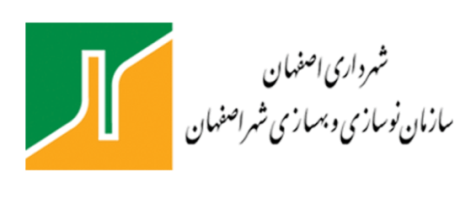 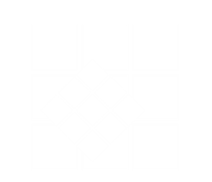 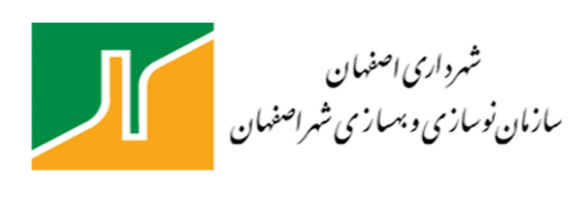 وزارت مسکن و شهر سازی
شرکت مادر تخصصی عمران و بهسازی شهری ایران
بهار  1389